Данная презентация любезно предоставлена техническим инспектором труда ЦК Профсоюза по  Московской области Елис Никитой Владимировичем
Новое в трудовом законодательстве


ТРУДОВОЙ КОДЕКС 
РОССИЙСКОЙ ФЕДЕРАЦИИ
Трудовой кодекс Российской Федерации
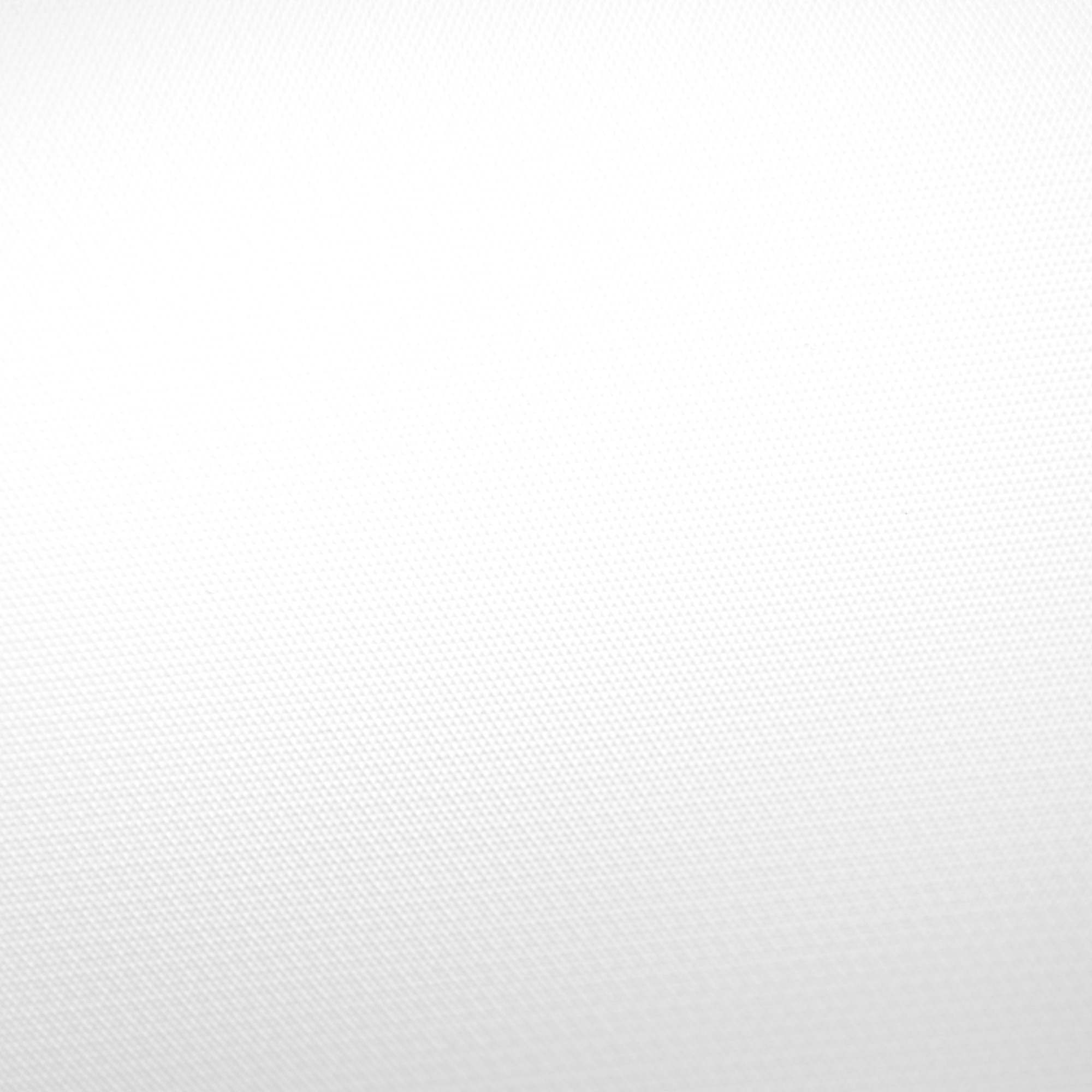 «Трудовой кодекс Российской Федерации» от 30.12.2001 № 197-ФЗ 
(в редакции Федерального закона от 02.07.2021 № 311-ФЗ,
вступившей в силу с 01.03.2022)
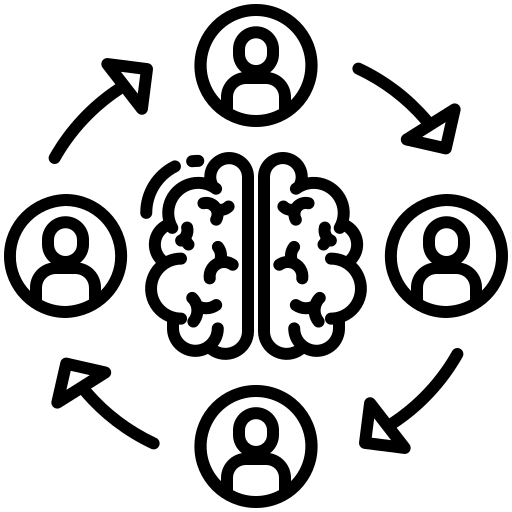 статья 22 – частично	статья 185 - полностью
статья 76 – частично	статья 253 - полностью
статья 157 - частично
раздел Х «Охрана труда» - полностью 
   включающий в себя новые главы:  
главу 33   «Общие положения»
главу 34   «Государственное управление охраной труда и требования  охраны труда»
главу 35   «Права и обязанности работодателя и работника в области охраны труда»
главу 36   «Управление охраной труда»
главу 36.1  «Расследование, оформление (рассмотрение), учет микроповреждений (микротравм), несчастных случаев»
2
Трудовой кодекс Российской Федерации
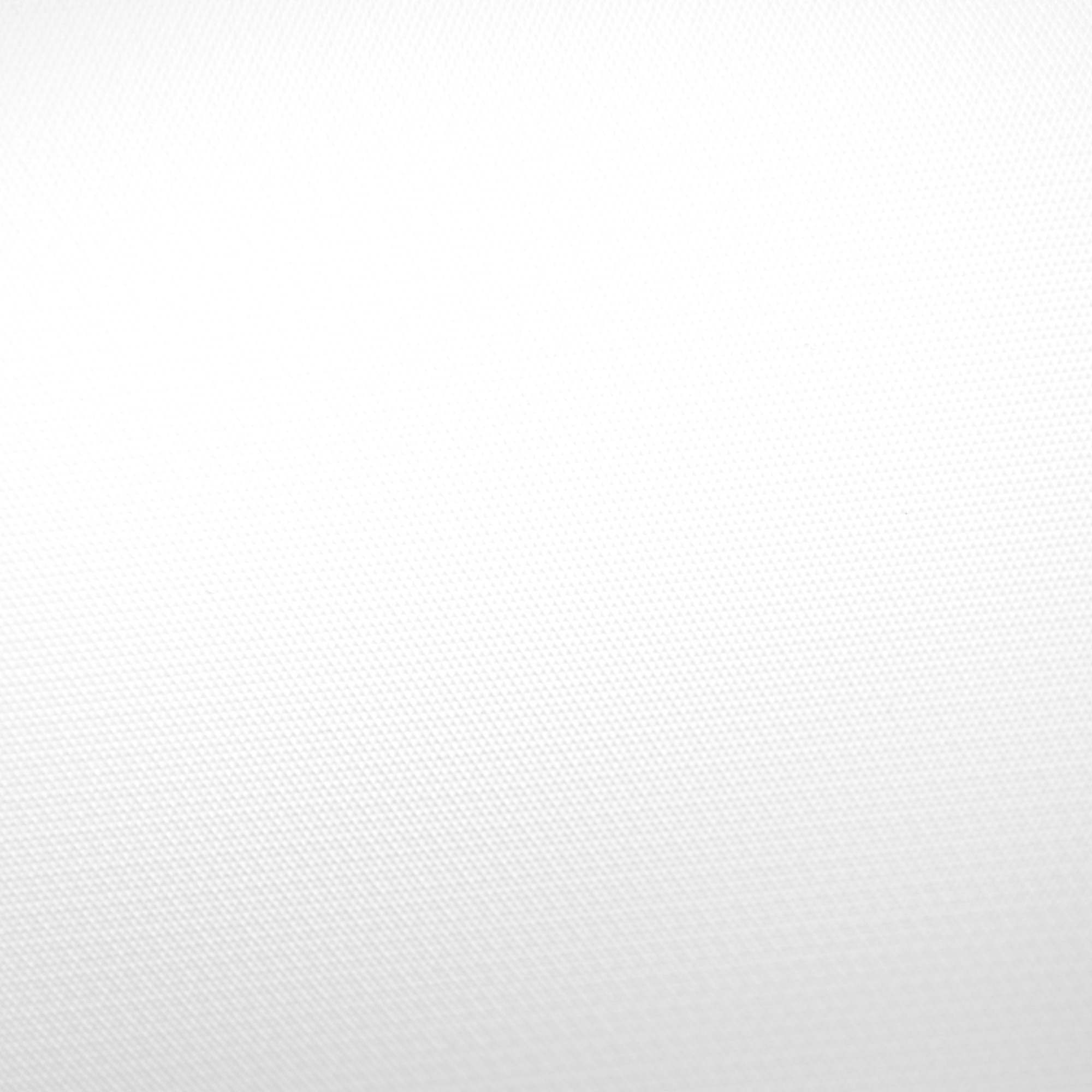 1) в части первой статьи 22:
а) абзац пятый дополнить словами ", требований охраны труда";
б) дополнить абзацем следующего содержания:
"проводить самостоятельно оценку соблюдения требований трудового законодательства и иных нормативных правовых актов, содержащих нормы трудового права (самообследование).";
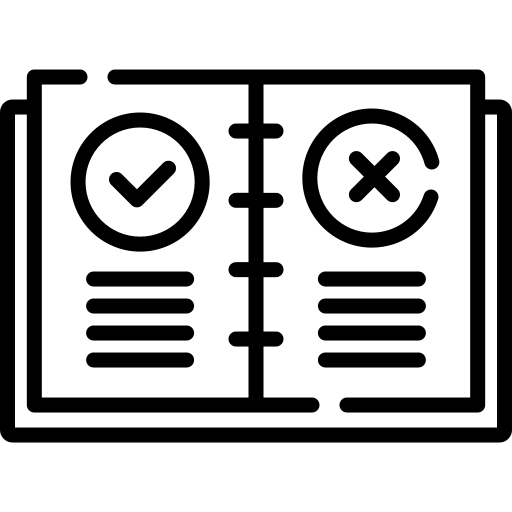 Работодателю предоставлено право:

требовать от работников исполнения ими требований охраны труда;

проводить самостоятельно оценку соблюдения требований трудового законодательства и иных нормативных правовых актов, содержащих нормы трудового права (самообследование).
3
Трудовой кодекс Российской Федерации
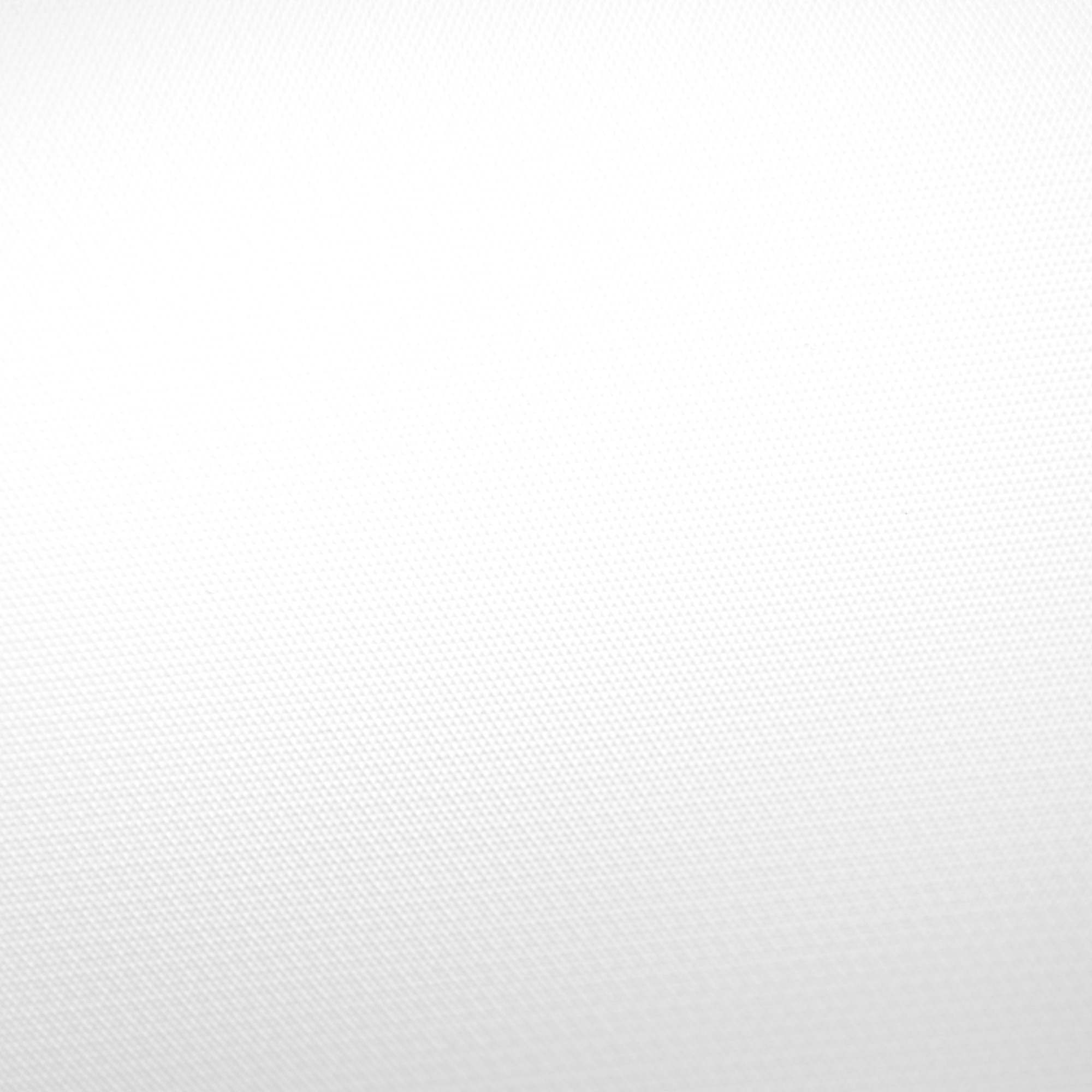 2) в части первой статьи 76:
а) дополнить новым абзацем шестым следующего содержания:
"не применяющего выданные ему в установленном порядке средства индивидуальной защиты, применение которых является обязательным при выполнении работ с вредными и (или) опасными условиями труда, а также на работах, выполняемых в особых температурных условиях;";
б) абзацы шестой - восьмой считать соответственно абзацами седьмым - девятым;
Работодателя обязали отстранять от работы (не допускать к работе) работника не применяющего выданные ему* в установленном порядке средства индивидуальной защиты, применение которых является обязательным при выполнении работ с вредными и (или) опасными условиями труда, а также на работах, выполняемых в особых температурных условиях.
*В силу ст. 216.1 ТК РФ работодатель не имеет права требовать от работника исполнения трудовых обязанностей без обеспечения его средствами коллективной защиты и средствами индивидуальной защиты.
4
Трудовой кодекс Российской Федерации
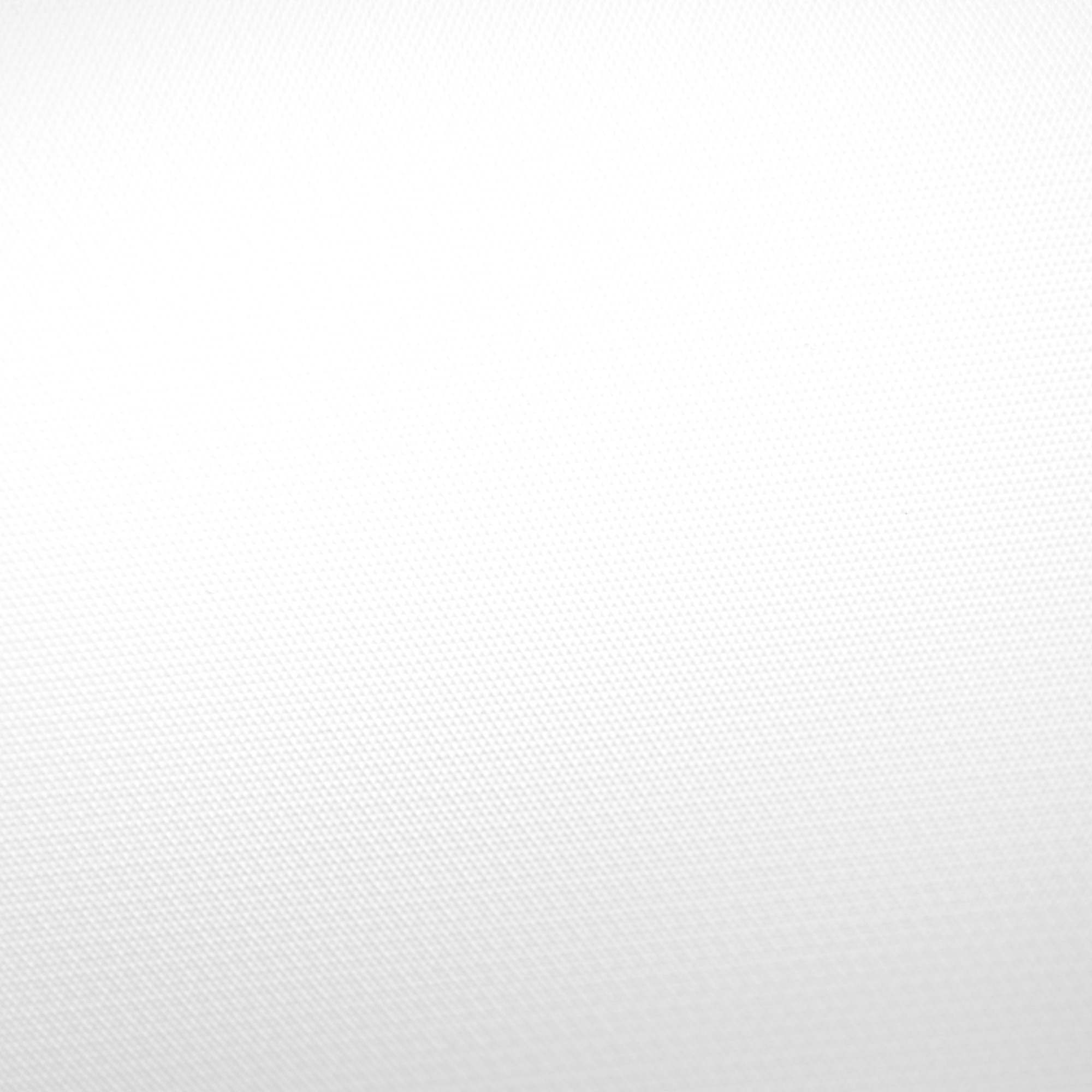 3) часть первую статьи 157 дополнить словами ", за исключением случаев, предусмотренных настоящим Кодексом";
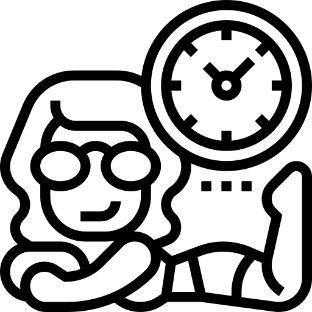 Статья 157. Оплата времени простоя
 …
Время простоя (статья 72.2 настоящего Кодекса) по вине работодателя оплачивается в размере не менее двух третей средней заработной платы работника, за исключением случаев, предусмотренных настоящим Кодексом*.
…
*В силу ст. 216.1 ТК РФ работодатель, не обеспечивший работника средствами коллективной защиты и средствами индивидуальной защиты, не имеет права требовать от работника исполнения трудовых обязанностей и обязан оплатить возникший по этой причине простой в размере среднего заработка работника.
5
Трудовой кодекс Российской Федерации
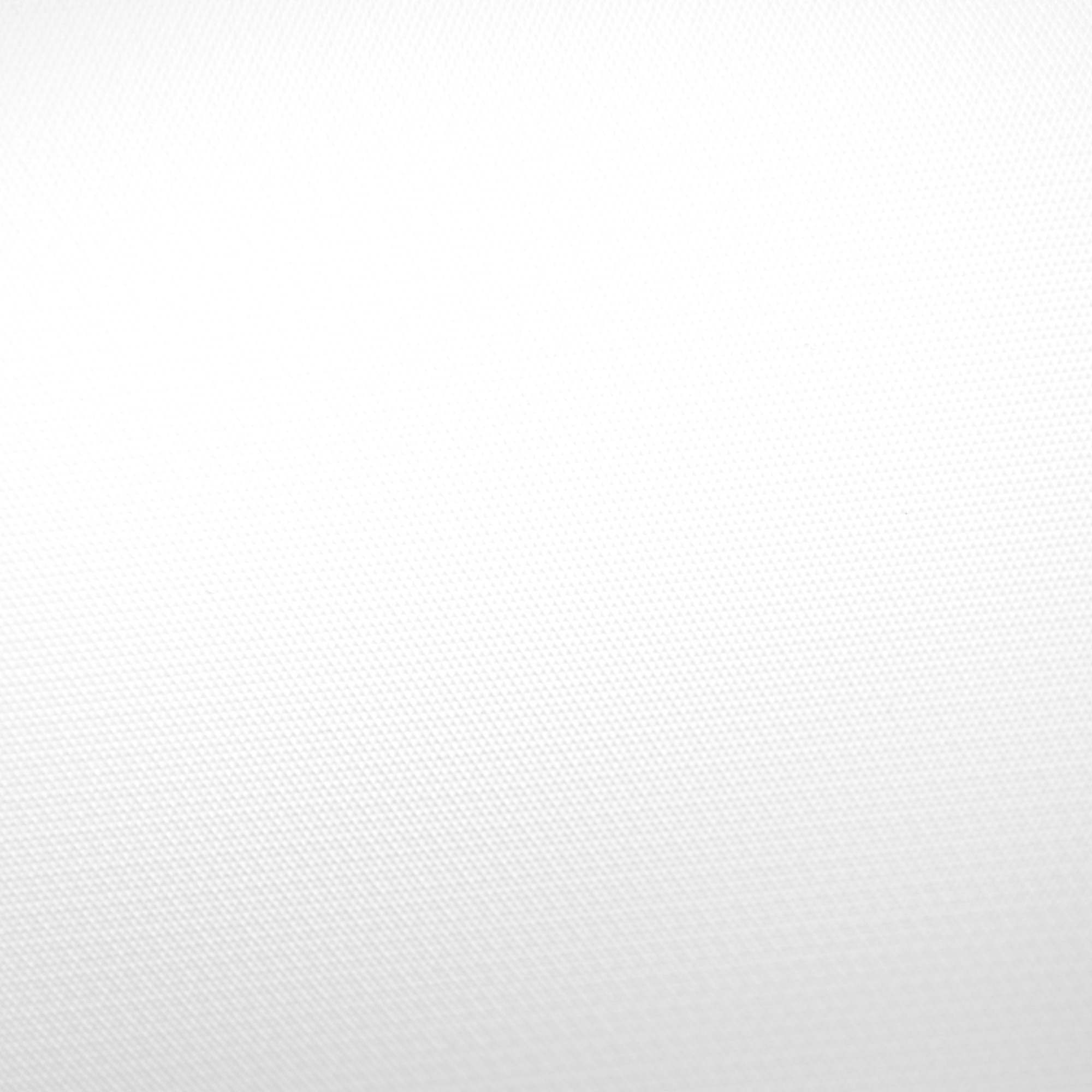 4) статью 185 изложить в следующей редакции:…
Статья 185. Гарантии работникам, направляемым на медицинский осмотр и (или) обязательное психиатрическое освидетельствование
 


На время прохождения медицинского осмотра и (или) обязательного психиатрического освидетельствования за работниками, обязанными в соответствии с настоящим Кодексом, иными нормативными правовыми актами, содержащими нормы трудового права, проходить такие осмотр и (или) освидетельствование, сохраняются место работы (должность) и средний заработок по месту работы.
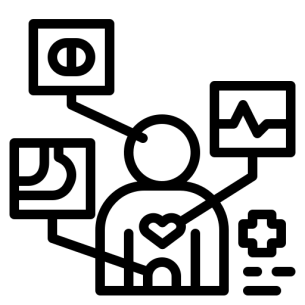 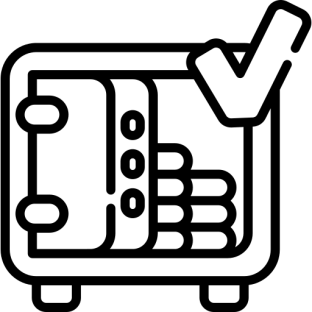 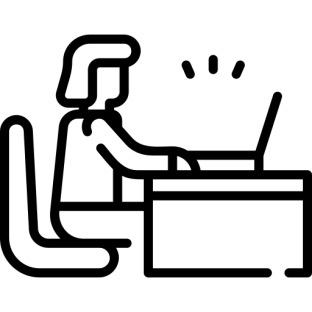 6
Трудовой кодекс Российской Федерации
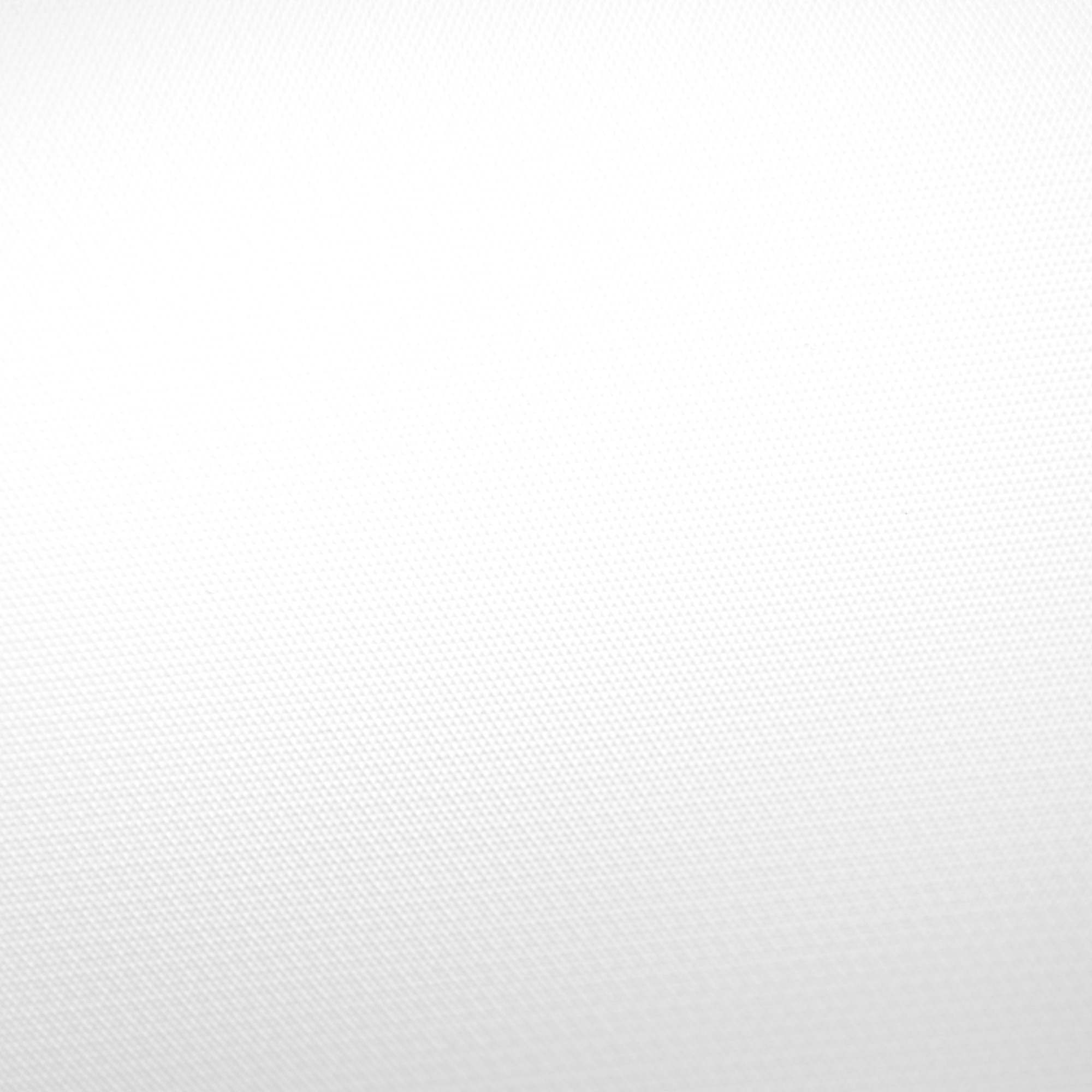 26) статью 253 изложить в следующей редакции:…
Статья 253. Обеспечение охраны здоровья женщин на отдельных работах 
  
Ограничение применения труда женщин на работах с вредными и (или) опасными условиями труда, а также на подземных работах – осталось.
При этом применение труда возможно на подземных работах, если это нефизические работы, работы по санитарному и бытовому обслуживанию, обучению и прохождению стажировки. 
Вместо запрета теперь ограничение применения труда женщин на работах, связанных с подъемом и перемещением вручную тяжестей, превышающих предельно допустимые для них нормы. 
Перечни производств, работ и должностей с вредными и (или) опасными условиями труда, на которых ограничивается применение труда женщин, и предельно допустимые нормы нагрузок для женщин при подъеме и перемещении тяжестей вручную вместо Правительства РФ теперь утверждает Минтруд России с учетом, как и раньше, мнения Российской трехсторонней комиссии по регулированию социально-трудовых отношений.
7
Трудовой кодекс Российской Федерации
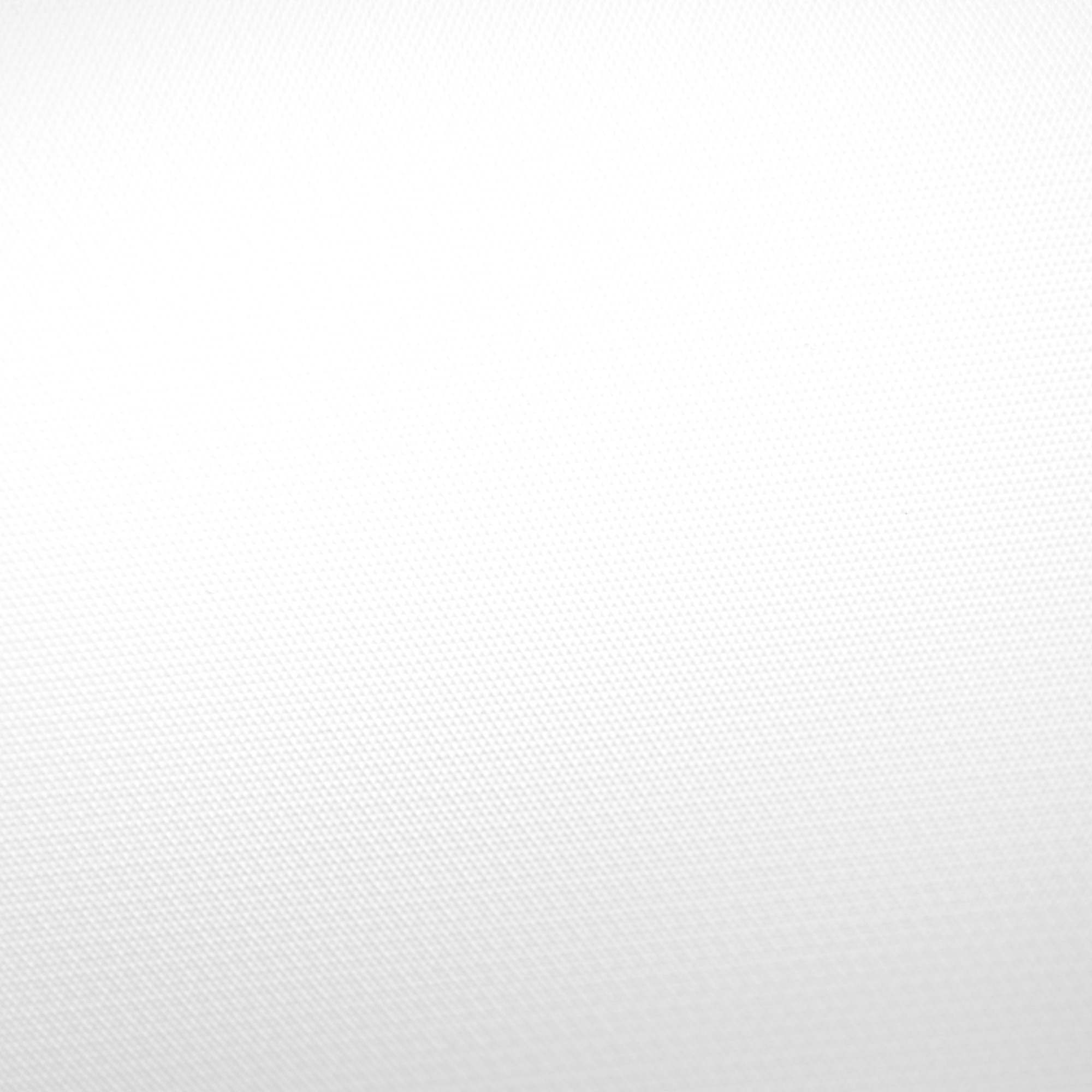 ГЛАВА 33 «ОБЩИЕ ПОЛОЖЕНИЯ» РАЗДЕЛА Х «ОХРАНА ТРУДА»
5) статью 209 изложить в следующей редакции:…
Статья 209 «Основные понятия» дополнена следующими понятиями или были внесены изменения в определения понятий:
Вредный производственный фактор теперь может привести к профессиональному заболеванию, а опасный производственный фактор - к травме или смерти работника. Оба фактора – не производственные факторы, а факторы производственной среды или трудового процесса.
Введено понятие: «Опасность - потенциальный источник нанесения вреда, представляющий угрозу жизни и (или) здоровью работника в процессе трудовой деятельности».
В понятие «Рабочее место» внесли дополнительное предложение  о том, что общие требования к организации безопасного рабочего места устанавливаются Минтрудом России с учетом мнения РТК по регулированию социально-трудовых отношений.
Понятия «Средство индивидуальной защиты» и «Средства коллективной защиты» разделили. СИЗ – предотвращают или уменьшают воздействие ВиОПФ, особых температурных условий и защищают от загрязнения. СКЗ - технические средства защиты, для предотвращения или уменьшения воздействия на работников ВиОПФ.
8
Трудовой кодекс Российской Федерации
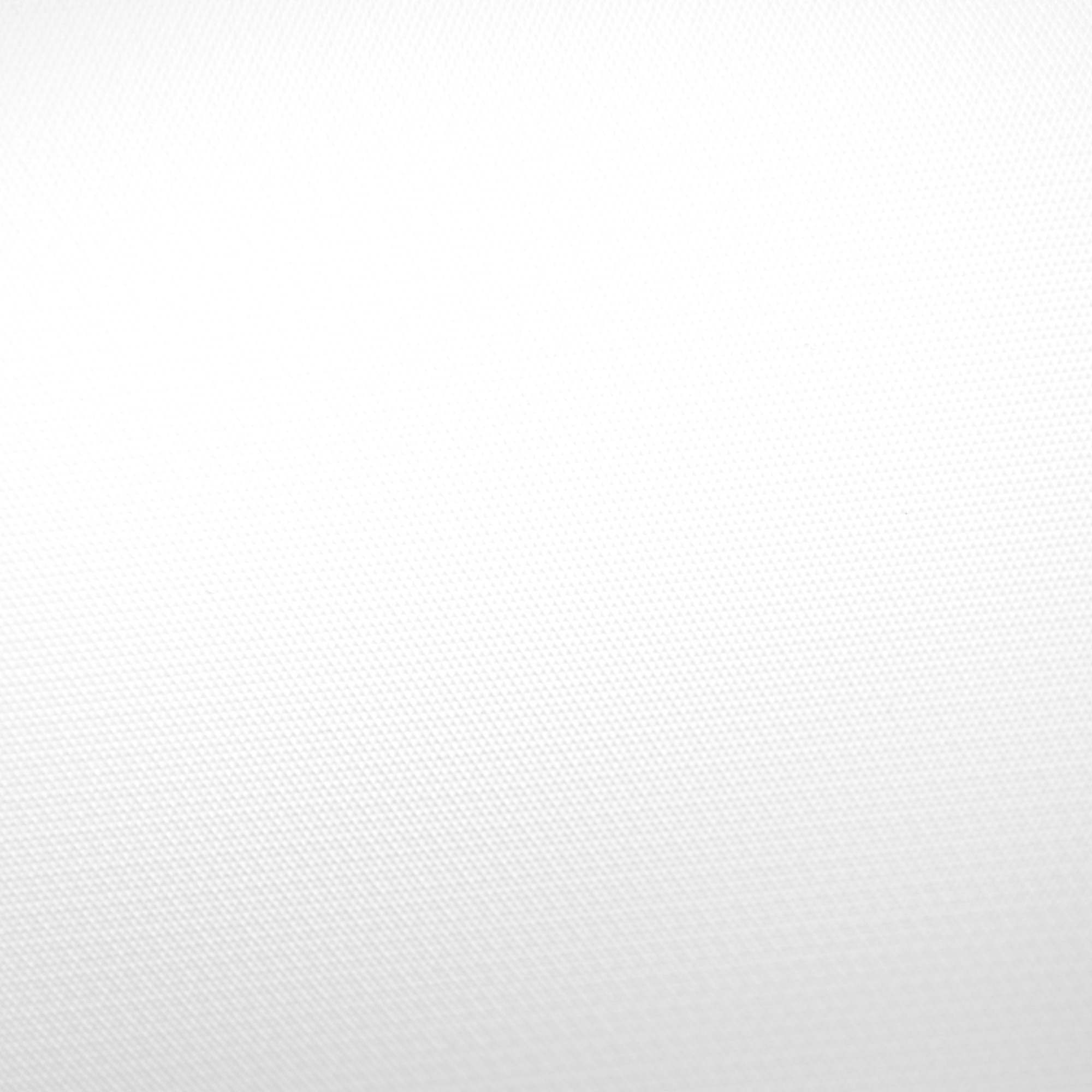 ГЛАВА 33 «ОБЩИЕ ПОЛОЖЕНИЯ» РАЗДЕЛА Х «ОХРАНА ТРУДА»
5) статью 209 изложить в следующей редакции:…
Статья 209 «Основные понятия» дополнена следующими понятиями или были внесены изменения в определения понятий:
Под понятием «Требования охраны труда» теперь понимаются и требования ОТ, установленные локально-нормативными актами работодателя, в т.ч. правилами (стандартами) организации и инструкциями по охране труда. Из требований ОТ исключены стандарты безопасности труда. 
Исключено понятие и определение «Стандарты безопасности труда». 
Определение «Профессиональный риск» скорректировано. Добавлен вероятный вред не только здоровью, но и жизни, с учетом возможной тяжести повреждения здоровья.
Понятие «Управление профессиональными рисками» теперь будет в себя включать (помимо мер по снижению уровней профрисков):
+ меры по недопущению повышения уровней профрисков;
+ мониторинг;
+ пересмотр выявленных профессиональных рисков.
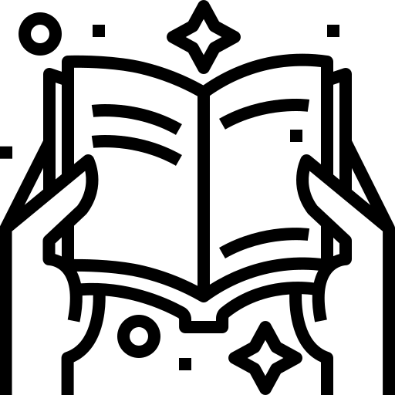 9
Трудовой кодекс Российской Федерации
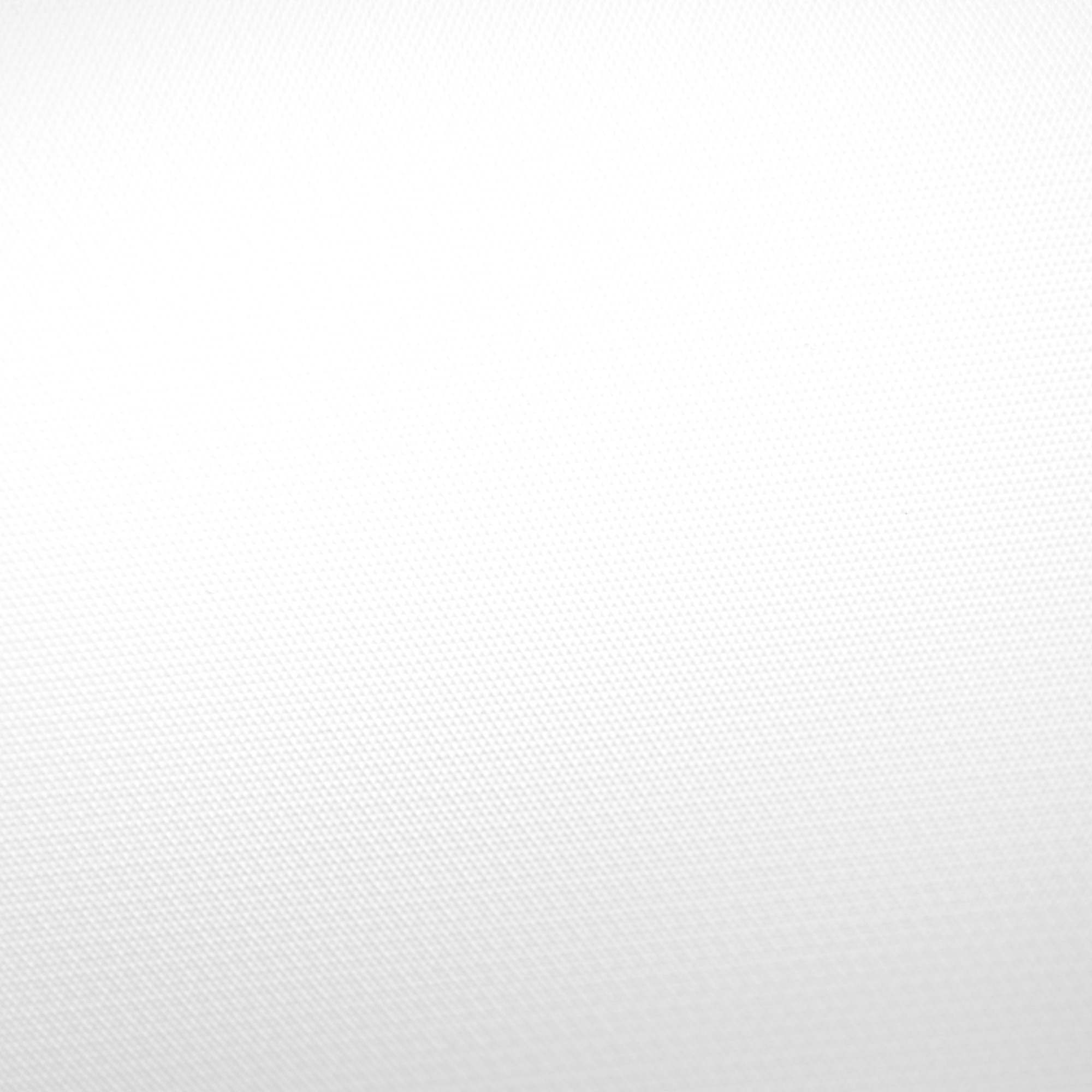 ГЛАВА 33 «ОБЩИЕ ПОЛОЖЕНИЯ» РАЗДЕЛА Х «ОХРАНА ТРУДА»
6) дополнить статьей 209.1 следующего содержания:…
Статья 209.1. Основные принципы обеспечения безопасности труда
 









* Приоритетность реализации мероприятий по улучшению условий и охраны труда, ликвидации или снижению уровней профессиональных рисков либо недопущению повышения их уровней устанавливается в примерном перечне, указанном в ч. 3 ст. 225 ТК РФ (Примерный перечень ежегодно реализуемых работодателем мероприятий по улучшению условий и охраны труда…, утв. приказом Минтруда России от 29.10.2021 № 771н).
10
Трудовой кодекс Российской Федерации
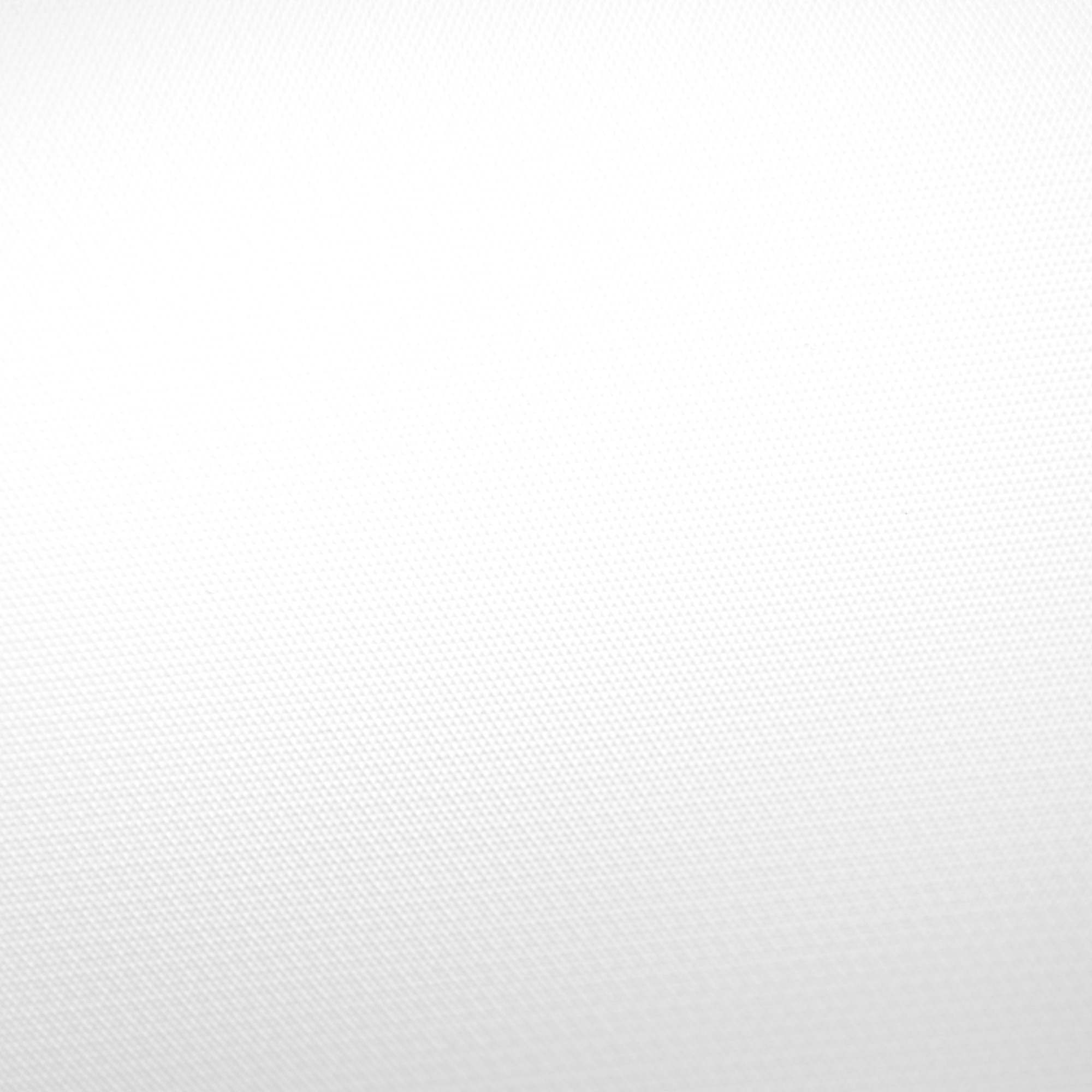 ГЛАВА 33 «ОБЩИЕ ПОЛОЖЕНИЯ» РАЗДЕЛА Х «ОХРАНА ТРУДА»
7) статью 210 изложить в следующей редакции:…
Статья 210 «Основные направления государственной политики в области охраны труда» практически не изменилась. 
 
Основными направлениями политики, как и раньше, являются:
обеспечение приоритета сохранения жизни и здоровья работников;
принятие и реализация законов и иных нормативных правовых актов в области охраны труда, в том числе содержащих государственные нормативные требования охраны труда (ГНТ ОТ);
государственное управление охраной труда;
государственная экспертиза условий труда;
предупреждение производственного травматизма и профзаболеваний;
формирование основ для оценки и управления профрисками;
участие государства в финансировании мероприятий по охране труда;
установление гарантий и компенсаций за работу с ВиОУТ;
обеспечение социальной защиты работников…;
федеральный государственный контроль (надзор)...
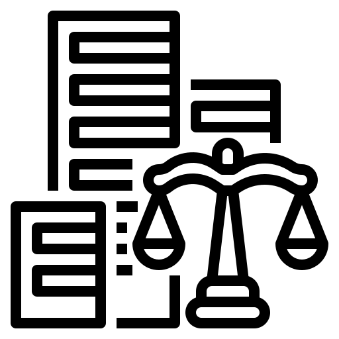 11
Трудовой кодекс Российской Федерации
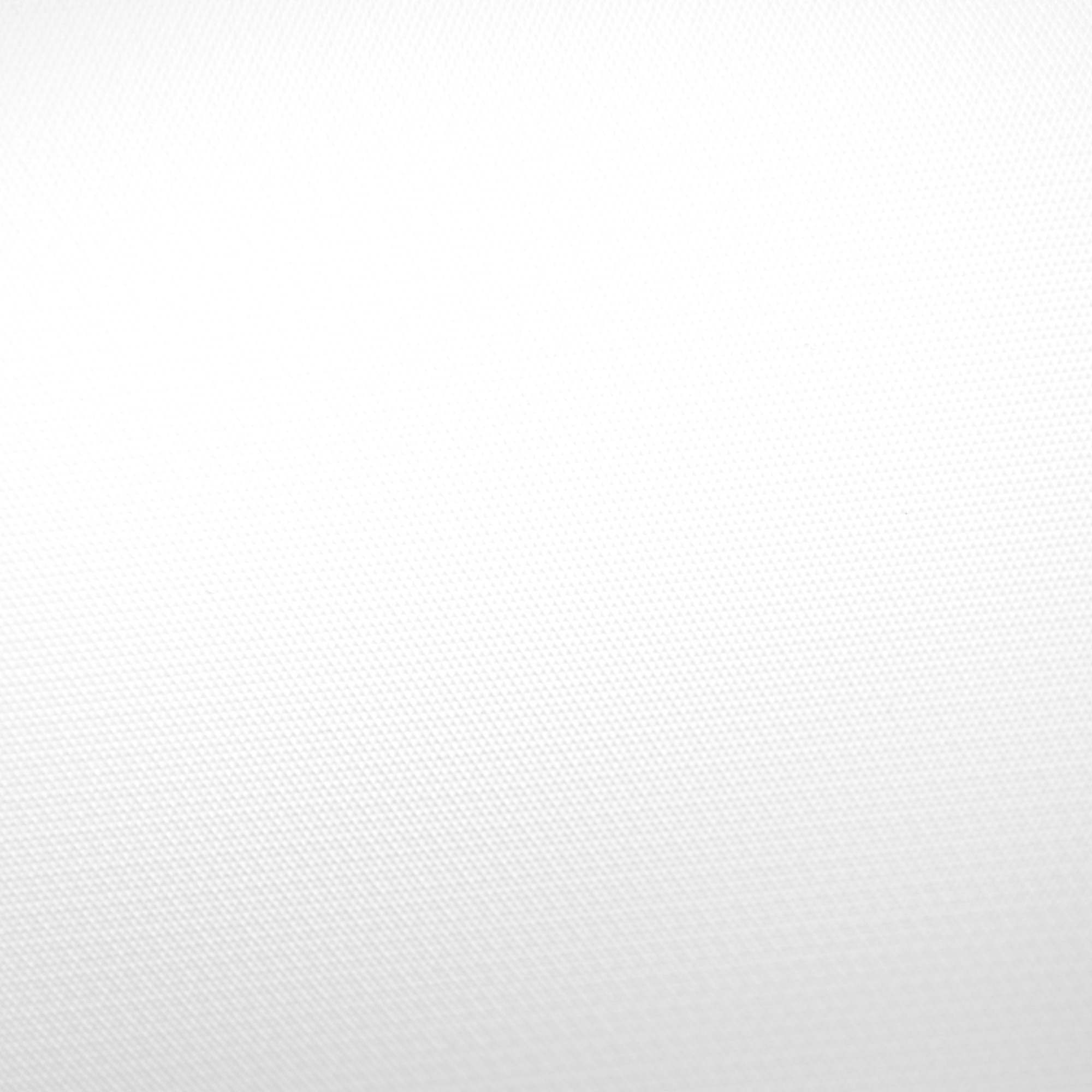 ГЛАВА 34 «ГОСУДАРСТВЕННОЕ УПРАВЛЕНИЕ ОХРАНОЙ ТРУДА И ТРЕБОВАНИЯ ОХРАНЫ ТРУДА» РАЗДЕЛА Х «ОХРАНА ТРУДА»
9) статью 211 изложить в следующей редакции:…
10) дополнить статьями 211.1 - 211.3 следующего содержания:…
Статья 216 ТК РФ (старая ред.) изложена и дополнена в статьях 211, 211.1 - 211.3 ТК РФ (новая ред.).
Статья 211. Государственное управление охраной труда
Статья 211.1. Полномочия Правительства Российской Федерации в области охраны труда
Статья 211.2. Полномочия федеральных органов исполнительной власти в области охраны труда 
Статья 211.3. Полномочия органов исполнительной власти субъектов Российской Федерации в области охраны труда 
В целях государственного управления охраной труда орган исполнительной власти субъекта Российской Федерации в области ОТ: 
обеспечивает реализацию в субъекте политики в области ОТ; 
разрабатывает госпрограммы субъекта по улучшению УиОТ; 
координирует проведение в субъекте обучения по ОТ; 
осуществляет в субъекте государственную экспертизу условий труда; 
организует и проводит мониторинг состояния УиОТ; 
исполняет иные полномочия в области ОТ, не отнесенные к иным госорганам.
12
Трудовой кодекс Российской Федерации
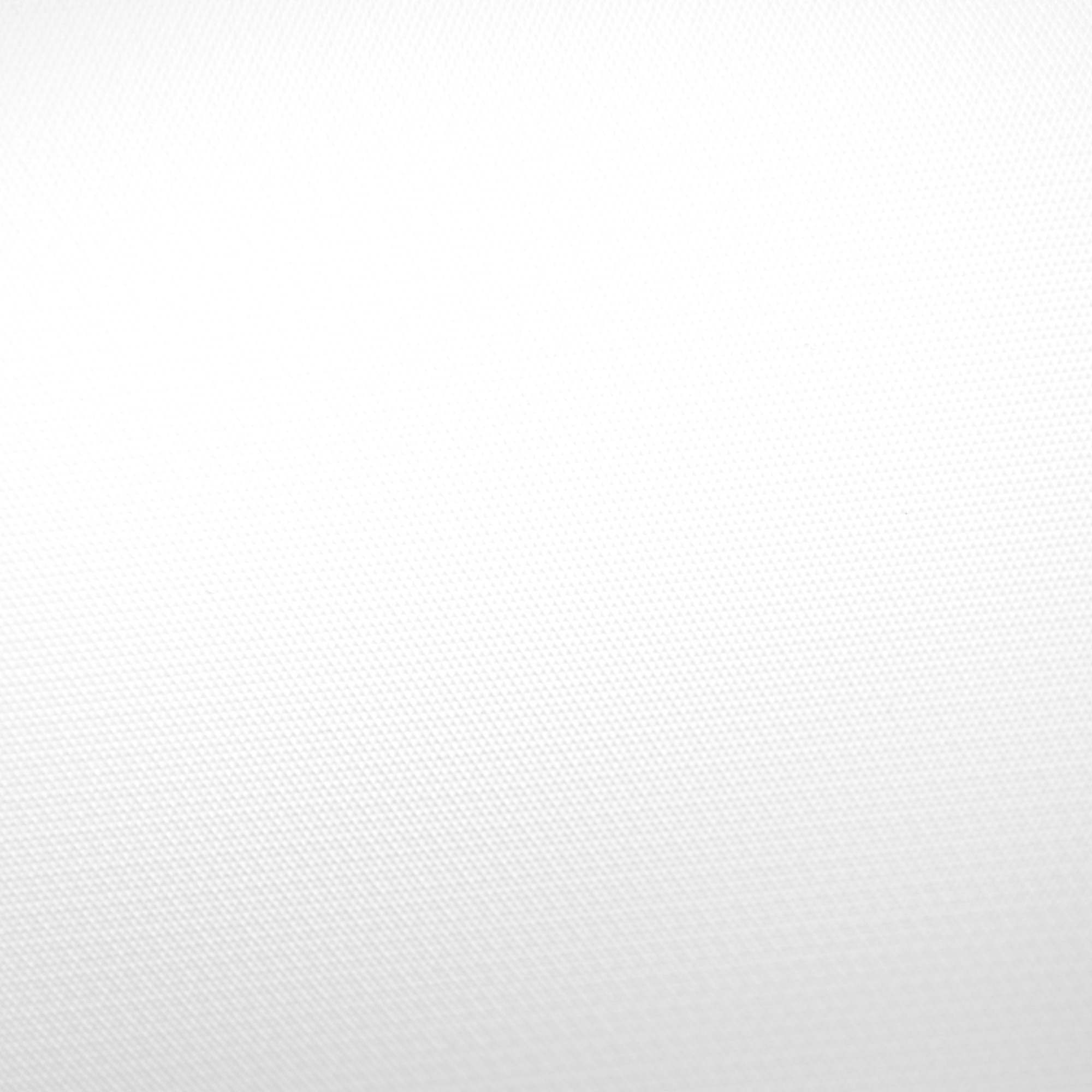 ГЛАВА 34 «ГОСУДАРСТВЕННОЕ УПРАВЛЕНИЕ ОХРАНОЙ ТРУДА И ТРЕБОВАНИЯ ОХРАНЫ ТРУДА» РАЗДЕЛА Х «ОХРАНА ТРУДА»
11) статьи 212 и 213 изложить в следующей редакции:…
Статья 212. Государственные нормативные требования охраны труда и национальные стандарты безопасности труда (ст. 211  ТК РФ (старая ред.)).
ГНТ ОТ содержатся в: 
федеральных законах, 
законах субъектов РФ, 
постановлениях Правительства РФ,
НПА, утв. Минтрудом России, 
НПА, утв. ОИВ субъектов РФ. 

ГНТ ОТ обязательны для исполнения юридическими и физическими лицами при осуществлении ими любых видов деятельности.

Определены виды НПА, которые разрабатывают соответствующие органы.
Порядок разработки НПА с учетом РТК.

Указано, что в целях соблюдения правил по охране труда разрабатываются и утверждаются уполномоченным федеральным органом исполнительной власти национальные стандарты безопасности труда (ГОСТ).
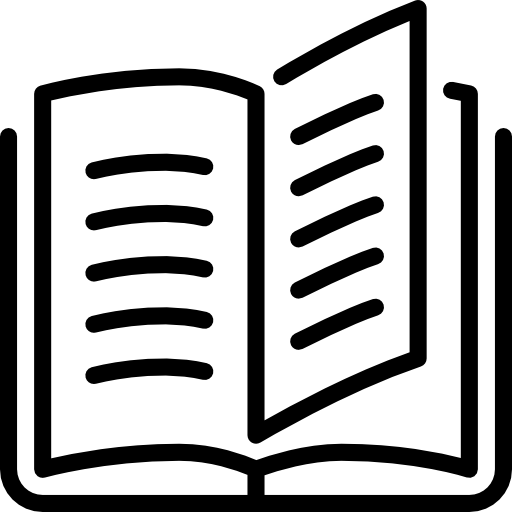 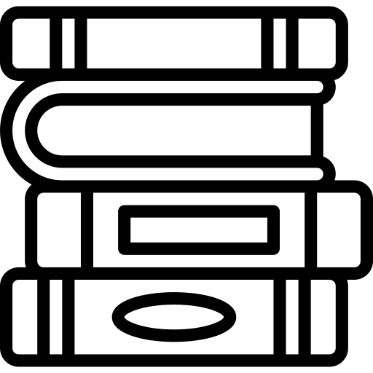 13
Трудовой кодекс Российской Федерации
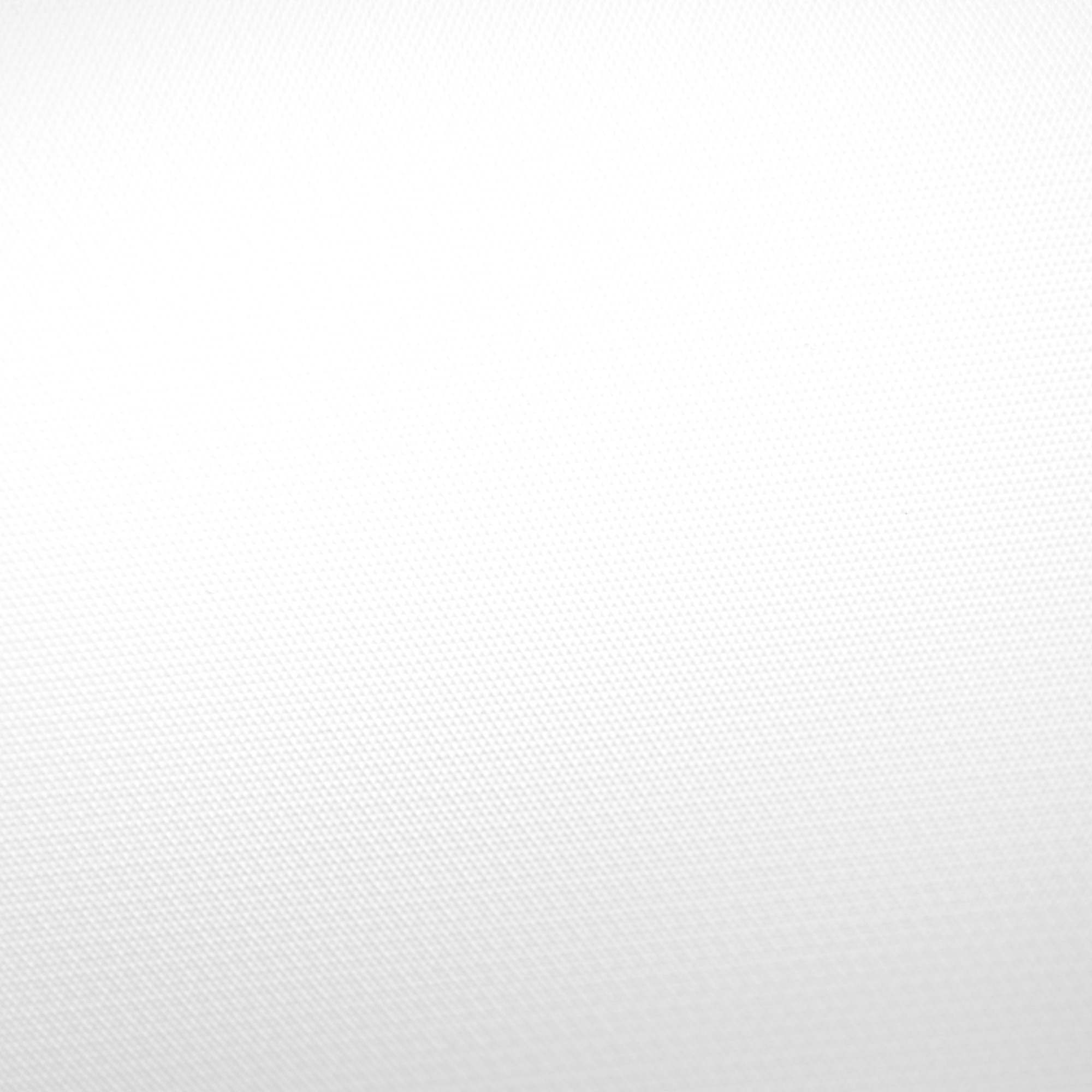 ГЛАВА 34 «ГОСУДАРСТВЕННОЕ УПРАВЛЕНИЕ ОХРАНОЙ ТРУДА И ТРЕБОВАНИЯ ОХРАНЫ ТРУДА» РАЗДЕЛА Х «ОХРАНА ТРУДА»
11) статьи 212 и 213 изложить в следующей редакции:…
Статья 213. Государственная экспертиза условий труда (ст. 216.1  ТК РФ (старая ред.) + дополнения из положения о ГЭУТ).







Основания проведения ГУЭТ: 1) определений судебных органов; 2) обращений ОИВ; 3) комиссий по расследованию несчастных случаев; 4) работодателей и их объединений; 5) работников, Профсоюзов, их объединений, иных уполномоченных работниками представительных органов; 6) государственных внебюджетных фондов РФ; 7) организаций, провод. СОУТ. 
Установлены права и обязанности государственных экспертов условий труда, а также полномочия органов ГЭУТ по запросу необходимой документации.
ГЭУТ осуществляется Рострудом и ОИВ субъектов РФ в области охраны труда в порядке, установленном Минтрудом России (приказ Минтруда России от 29.10.2021 № 775н). 
Цели ГЭУТ: 1) оценка качества проведения СОУТ; 2) оценка правильности предоставления работникам гарантий и компенсаций за работу с ВиОУТ; 3) оценка фактических условий труда работников.
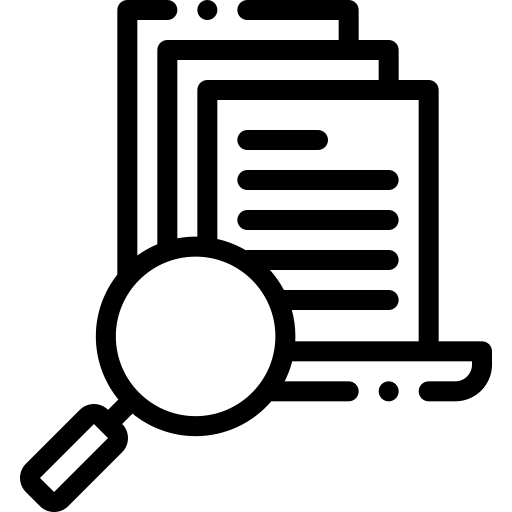 14
Трудовой кодекс Российской Федерации
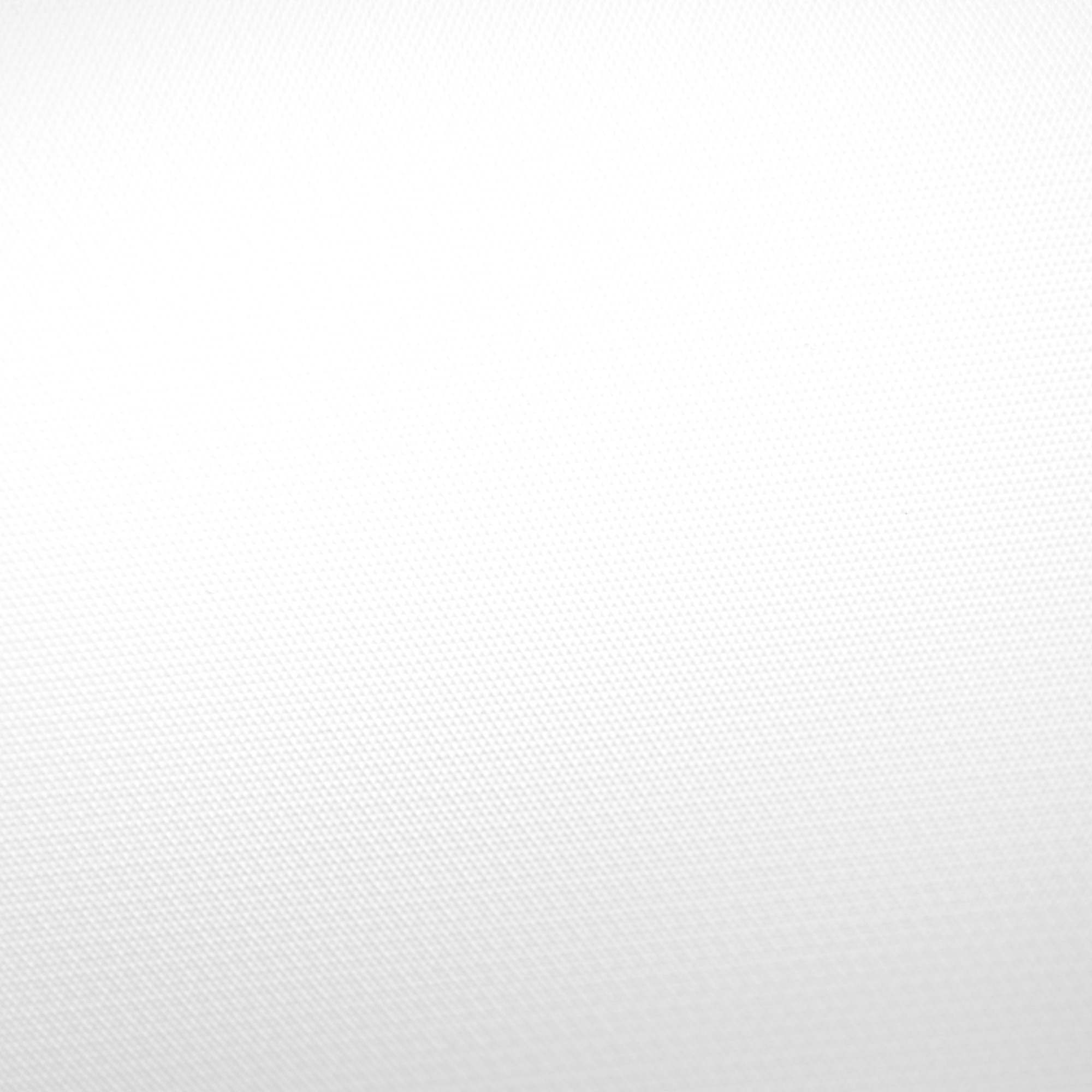 ГЛАВА 34 «ГОСУДАРСТВЕННОЕ УПРАВЛЕНИЕ ОХРАНОЙ ТРУДА И ТРЕБОВАНИЯ ОХРАНЫ ТРУДА» РАЗДЕЛА Х «ОХРАНА ТРУДА»
12) дополнить статьей 213.1 следующего содержания:…
Статья 213.1. Соответствие зданий, сооружений, оборудования, технологических процессов и материалов государственным нормативным требованиям охраны труда (ст. 215ТК РФ (старая ред.)).
Проекты организации строительства (реконструкции) объектов капитального строительства должны соответствовать ГНТ ОТ.
Машины, механизмы и другое производственное оборудование, транспортные средства, технологические процессы, материалы и химические вещества, СИЗ и СКЗ должны соответствовать ГНТ ОТ и иметь обязательное подтверждение соответствия в установленных случаях.
Запрещается применение вредных и (или) опасных веществ, материалов, продукции, товаров, токсикологическая (санитарно-гигиеническая, медико-биологическая) оценка которых не проводилась.
В случае использования новых или ранее не применявшихся вредных и (или) опасных веществ работодатель обязан до начала работы с ними разработать меры по сохранению жизни и здоровья работников.
Требования к измерениям и к СИ в целях оценки УТ устанавливаются в соответствии с законодательствами об обеспечении единства измерений и о техническом регулировании.
15
Трудовой кодекс Российской Федерации
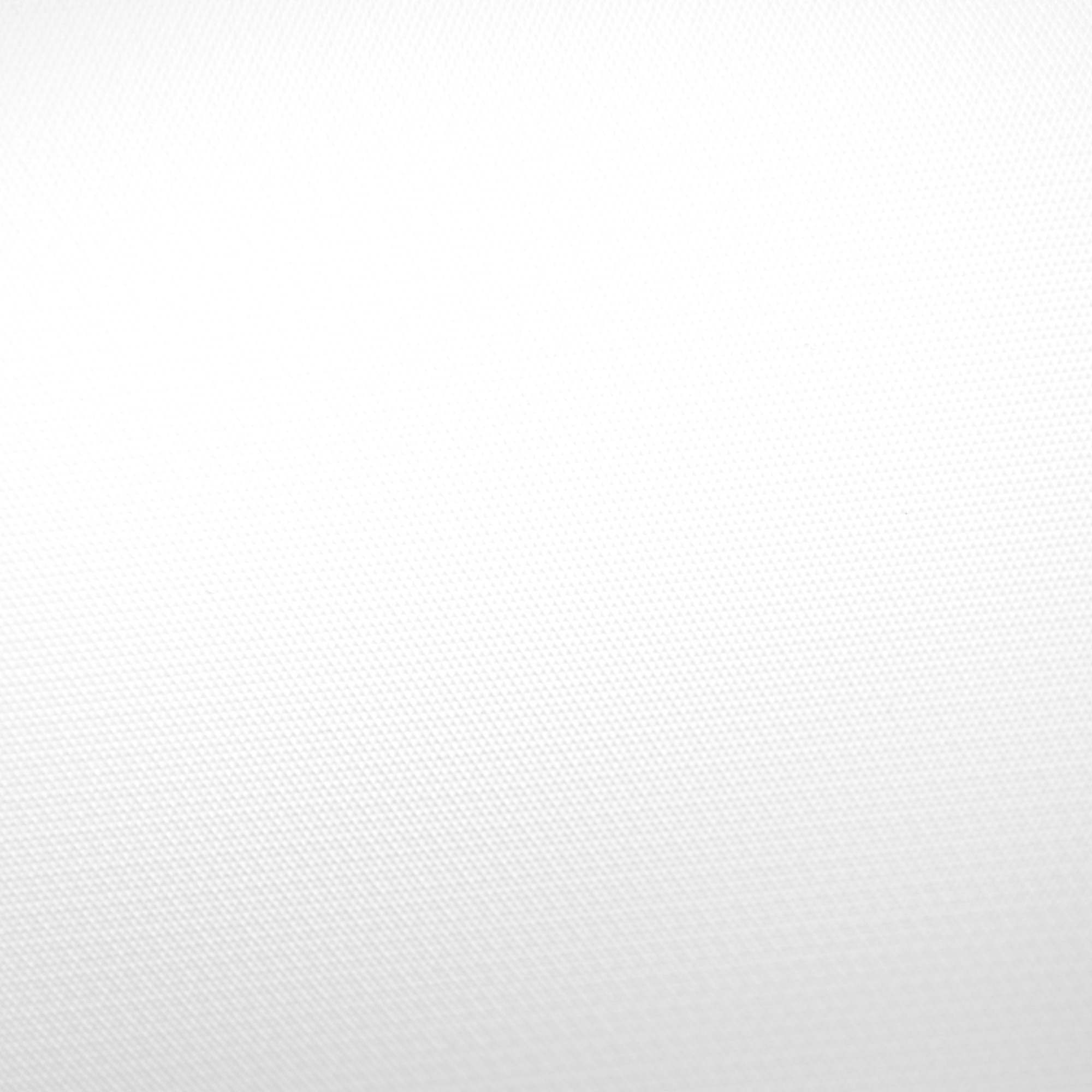 ГЛАВА 35 «ПРАВА И ОБЯЗАННОСТИ РАБОТОДАТЕЛЯ И РАБОТНИКА В ОБЛАСТИ ОХРАНЫ ТРУДА» РАЗДЕЛА Х «ОХРАНА ТРУДА»
14) статью 214 изложить в следующей редакции:…
Статья 214. Обязанности работодателя в области охраны труда (ст. 212  ТК РФ (старая ред.)).
Обязанности по обеспечению безопасных УиОТ возлагаются на работодателя. 
Добавлено: «Работодатель обязан создать безопасные условия труда исходя из комплексной оценки технического и организационного уровня рабочего места, а также исходя из оценки факторов производственной среды и трудового процесса, которые могут привести к нанесению вреда здоровью работников».
Работодатель обязан обеспечить: 
создание и функционирование системы управления охраной труда; 
выявление опасностей и профрисков, их регулярный анализ и оценку; 
реализацию мероприятий по улучшению условий и охраны труда; 
приобретение за счет собственных средств и выдачу СИЗ и СиОС;
обучение по охране труда;
проведение специальной оценки условий труда; 
организацию проведения за счет собственных средств медосмотров; 
недопущение работников к работе без обучения по ОТ, без медосмотров;
предоставление представителям государственных и муниципальных  органов, органам профсоюзного контроля информации и документов; и др. обязанности.
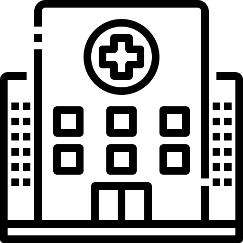 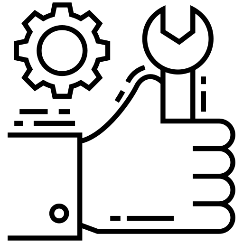 16
Трудовой кодекс Российской Федерации
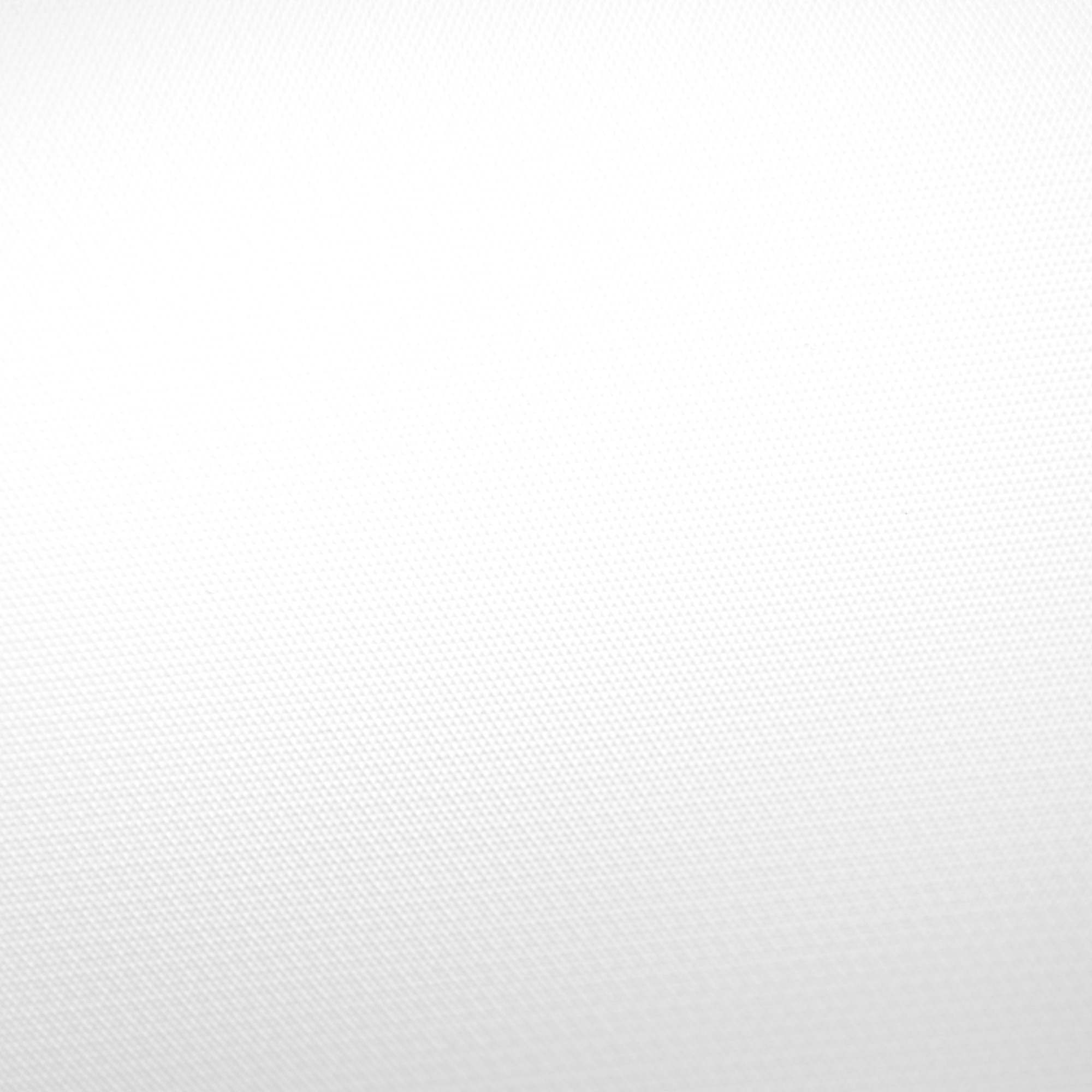 ГЛАВА 35 «ПРАВА И ОБЯЗАННОСТИ РАБОТОДАТЕЛЯ И РАБОТНИКА В ОБЛАСТИ ОХРАНЫ ТРУДА» РАЗДЕЛА Х «ОХРАНА ТРУДА»
14) статью 214 изложить в следующей редакции:…
Статья 214. Обязанности работодателя в области охраны труда (ст. 212  ТК РФ (старая ред.)).

Новое: При производстве работ (оказании услуг) на территории, находящейся под контролем другого работодателя (иного лица), работодатель, осуществляющий производство работ (оказание услуг), обязан перед началом производства работ (оказания услуг) согласовать с другим работодателем (иным лицом) мероприятия по предотвращению случаев повреждения здоровья работников, в том числе работников сторонних организаций, производящих работы (оказывающих услуги) на данной территории. Примерный перечень мероприятий по предотвращению случаев повреждения здоровья работников* утверждается Минтрудом России с учетом мнения РТК по регулированию соц-труд. отношений.
*Примерный перечень мероприятий по предотвращению случаев повреждения здоровья работников (при производстве работ (оказании услуг) на территории, находящейся под контролем другого работодателя (иного лица), утв. приказом Минтруда России от 22.09.2021 № 656н
17
Трудовой кодекс Российской Федерации
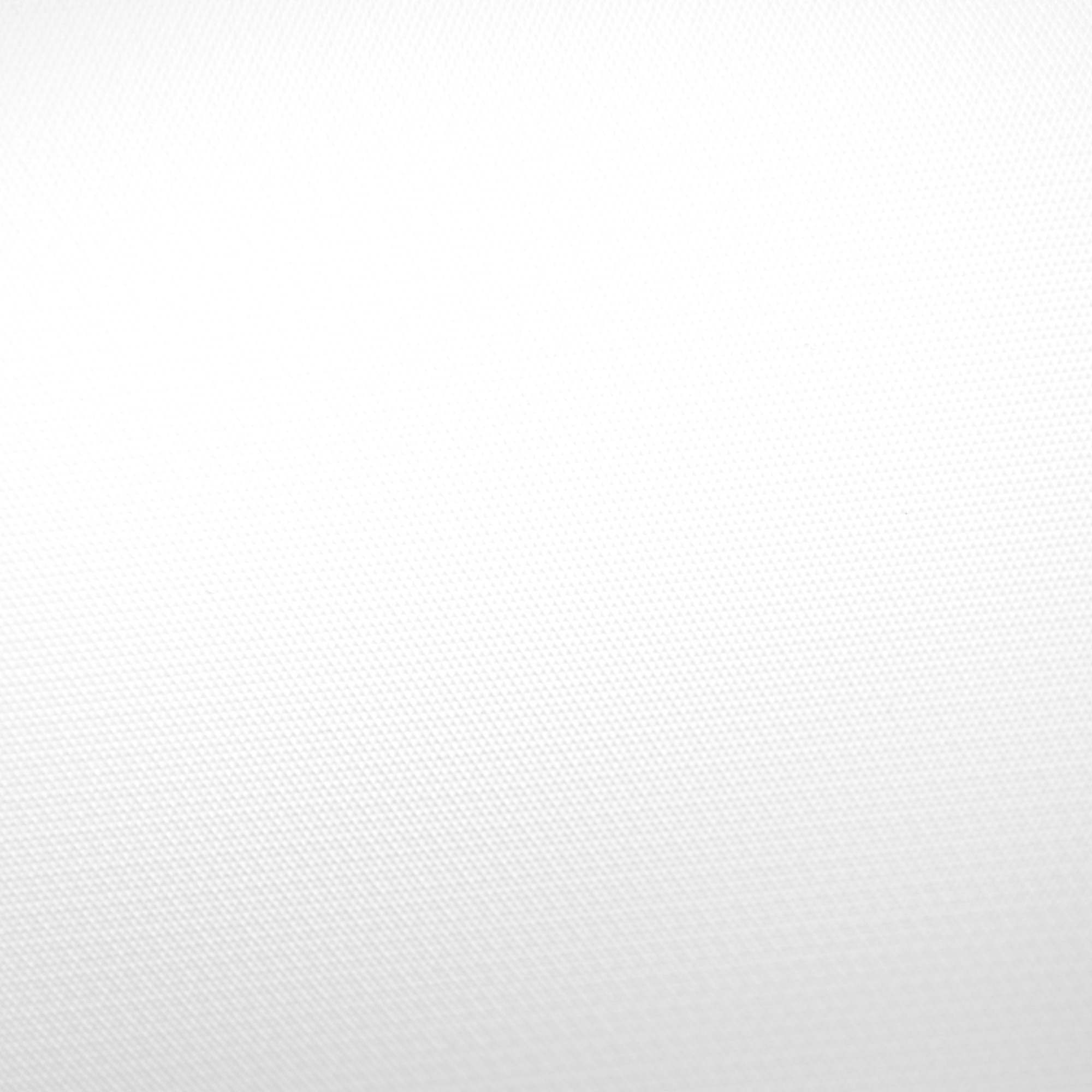 ГЛАВА 35 «ПРАВА И ОБЯЗАННОСТИ РАБОТОДАТЕЛЯ И РАБОТНИКА В ОБЛАСТИ ОХРАНЫ ТРУДА» РАЗДЕЛА Х «ОХРАНА ТРУДА»
15) дополнить статьями 214.1 и 214.2 следующего содержания:…
Статья 214.1. Запрет на работу в опасных условиях труда (НОВОЕ).

Запрет работы, где по результатам СОУТ установлен опасный класс (класс 4).


 








Запрет не распространяется на работы, связанные с предотвращением или устранением последствий ЧС, а также на отдельные виды работ, перечень которых утверждается Правительством Российской Федерации с учетом мнения РТК по регулированию социально-трудовых отношений (распоряжение Правительства РФ от 04.12.2021 № 3455-р).
Класс 4 
Опасный класс условий труда
Принятие решения по устранению оснований, послуживших установлению опасного класса условий труда, на основе Плана мероприятий
План мероприятий утверждается с учетом мнений профкома
Копия утвержденного плана мероприятий направляется в ГИТ субъекта
Приостановка работ
Выполнение Плана мероприятий
За работником сохраняются место работы (должность) и средний заработок. 
Работник на время может быть переведен на другую работу с оплатой труда по выполняемой работе, но не ниже среднего заработка по прежней работе.
Внеплановая СОУТ
Отмена приостановки работ на данном рабочем месте
18
Трудовой кодекс Российской Федерации
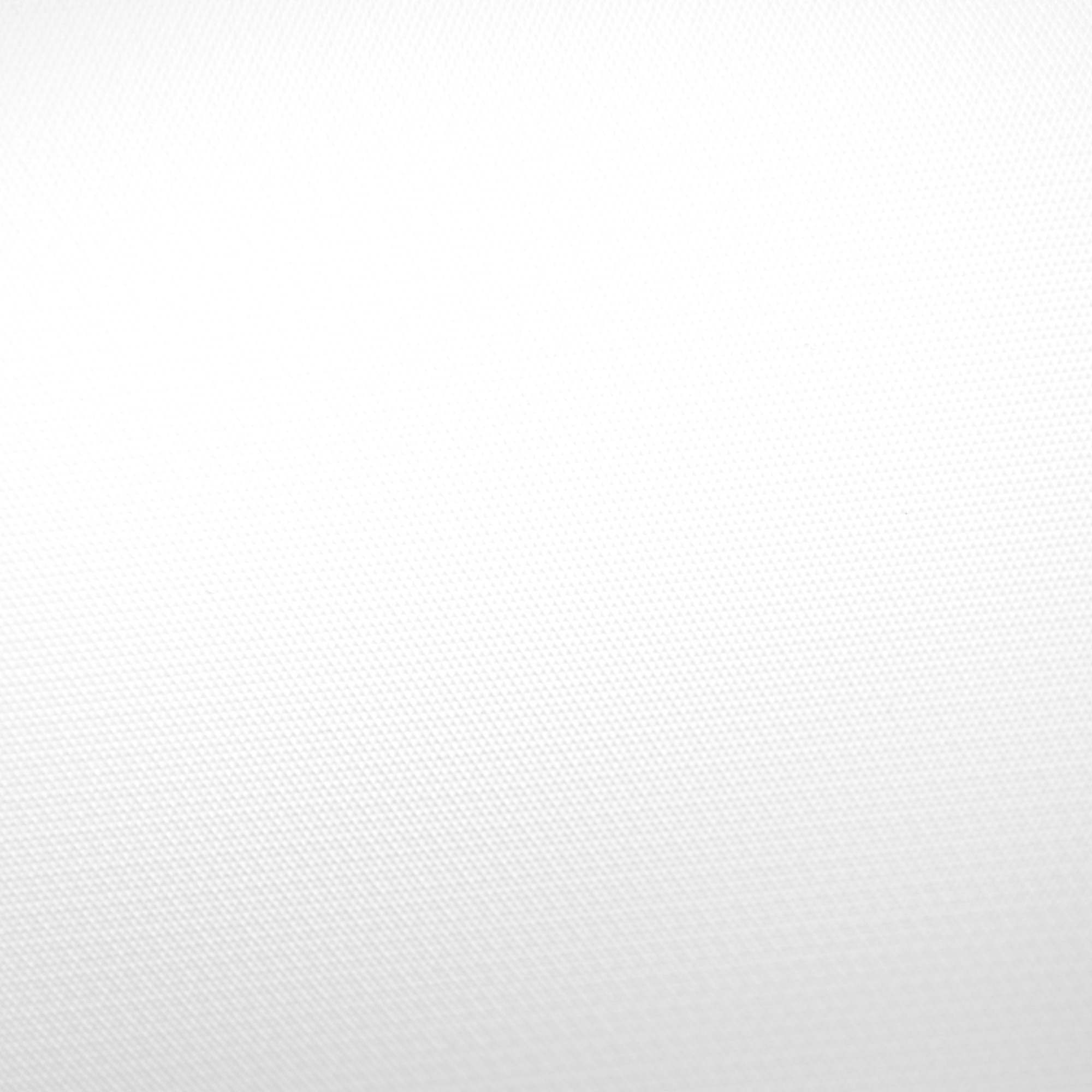 ГЛАВА 35 «ПРАВА И ОБЯЗАННОСТИ РАБОТОДАТЕЛЯ И РАБОТНИКА В ОБЛАСТИ ОХРАНЫ ТРУДА» РАЗДЕЛА Х «ОХРАНА ТРУДА»
15) дополнить статьями 214.1 и 214.2 следующего содержания:…
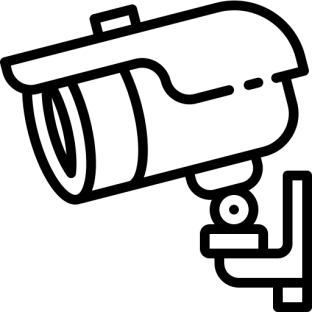 Статья 214.2. Права работодателя в области охраны труда  (НОВОЕ).

Работодатель имеет право: 
использовать в целях контроля за безопасностью производства работ приборы, устройства, оборудование и (или) комплексы (системы) приборов, устройств, оборудования, обеспечивающих дистанционную видео-, аудио- или иную фиксацию процессов производства работ, обеспечивать хранение полученной информации; 
вести электронный документооборот в области охраны труда; 
предоставлять дистанционный доступ к наблюдению за безопасным производством работ, а также к базам электронных документов работодателя в области охраны труда Роструду и ГИТ субъекта.
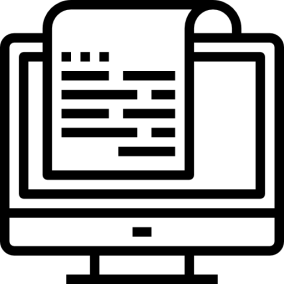 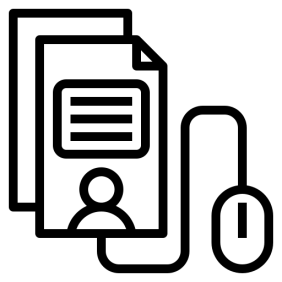 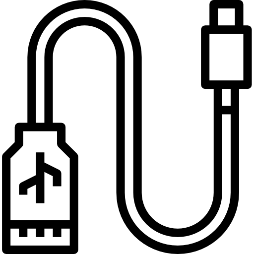 19
Трудовой кодекс Российской Федерации
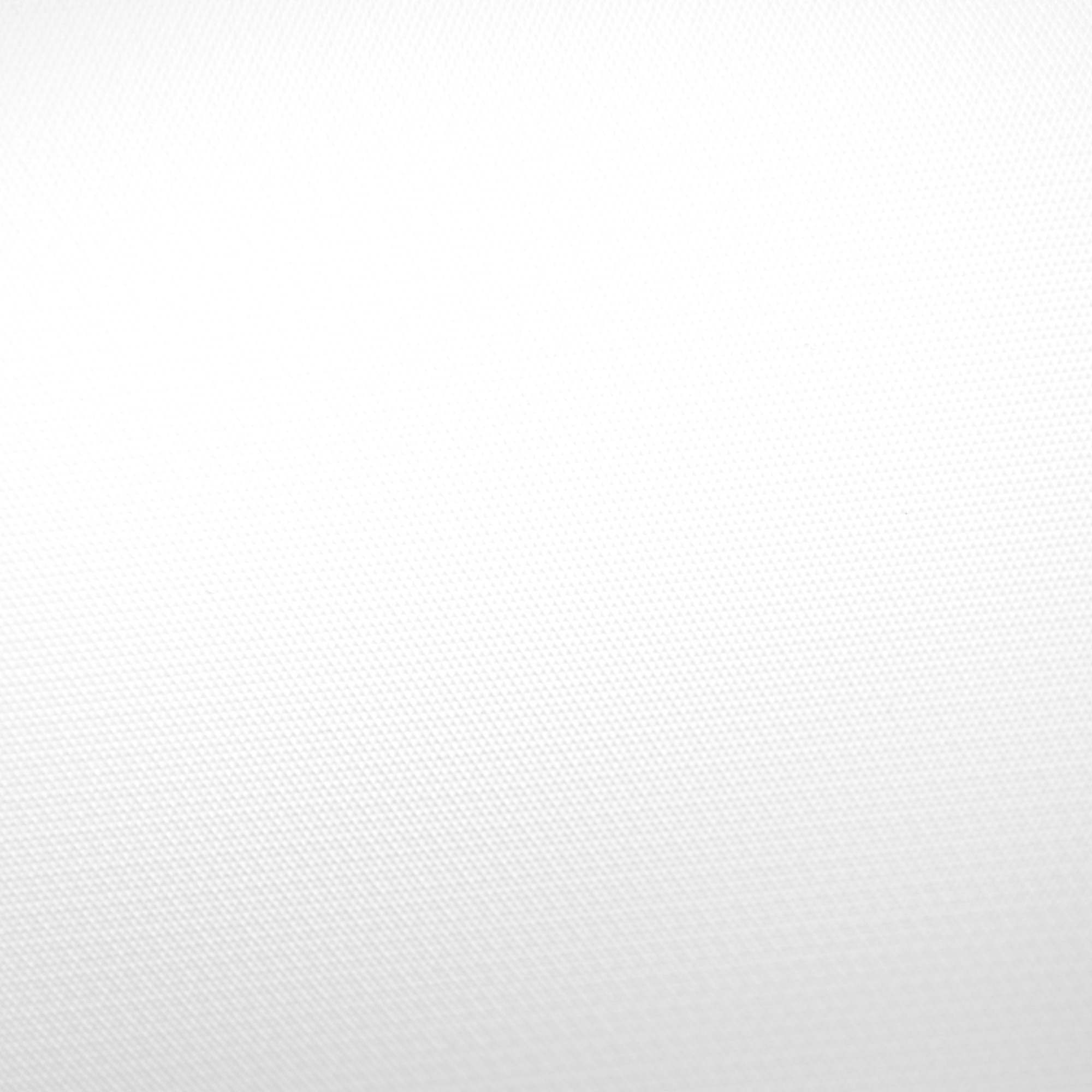 ГЛАВА 35 «ПРАВА И ОБЯЗАННОСТИ РАБОТОДАТЕЛЯ И РАБОТНИКА В ОБЛАСТИ ОХРАНЫ ТРУДА» РАЗДЕЛА Х «ОХРАНА ТРУДА»
16) статью 215 изложить в следующей редакции:…
Статья 215. Обязанности работника в области охраны труда (ст. 214  ТК РФ (старая ред.)).
Обязанности по дополнены. 
Работник обязан:
соблюдать требования ОТ; 
правильно использовать производственное оборудование, инструменты, сырье и материалы, применять технологию;
следить за исправностью используемых оборудования и инструментов в пределах выполнения своей трудовой функции;
использовать и правильно применять СИЗ и СКЗ;
проходить в установленном порядке обучение по охране труда, медосмотры;
незамедлительно извещать о неисправностях, нарушениях технологии, несоответствиях сырья и материалов, приостановить работу до их устранения;
немедленно извещать о любой известной ему ситуации, угрожающей жизни и здоровью людей, о нарушении работниками и другими лицами требований охраны труда, о каждом известном ему несчастном случае или об ухудшении состояния своего здоровья, о проявлении признаков профзаболевания, острого отравления.
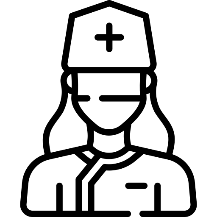 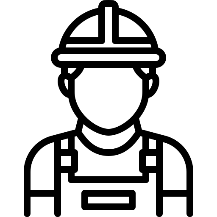 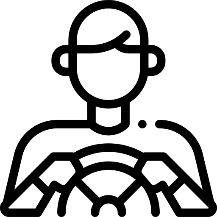 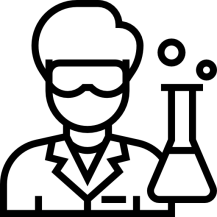 20
Трудовой кодекс Российской Федерации
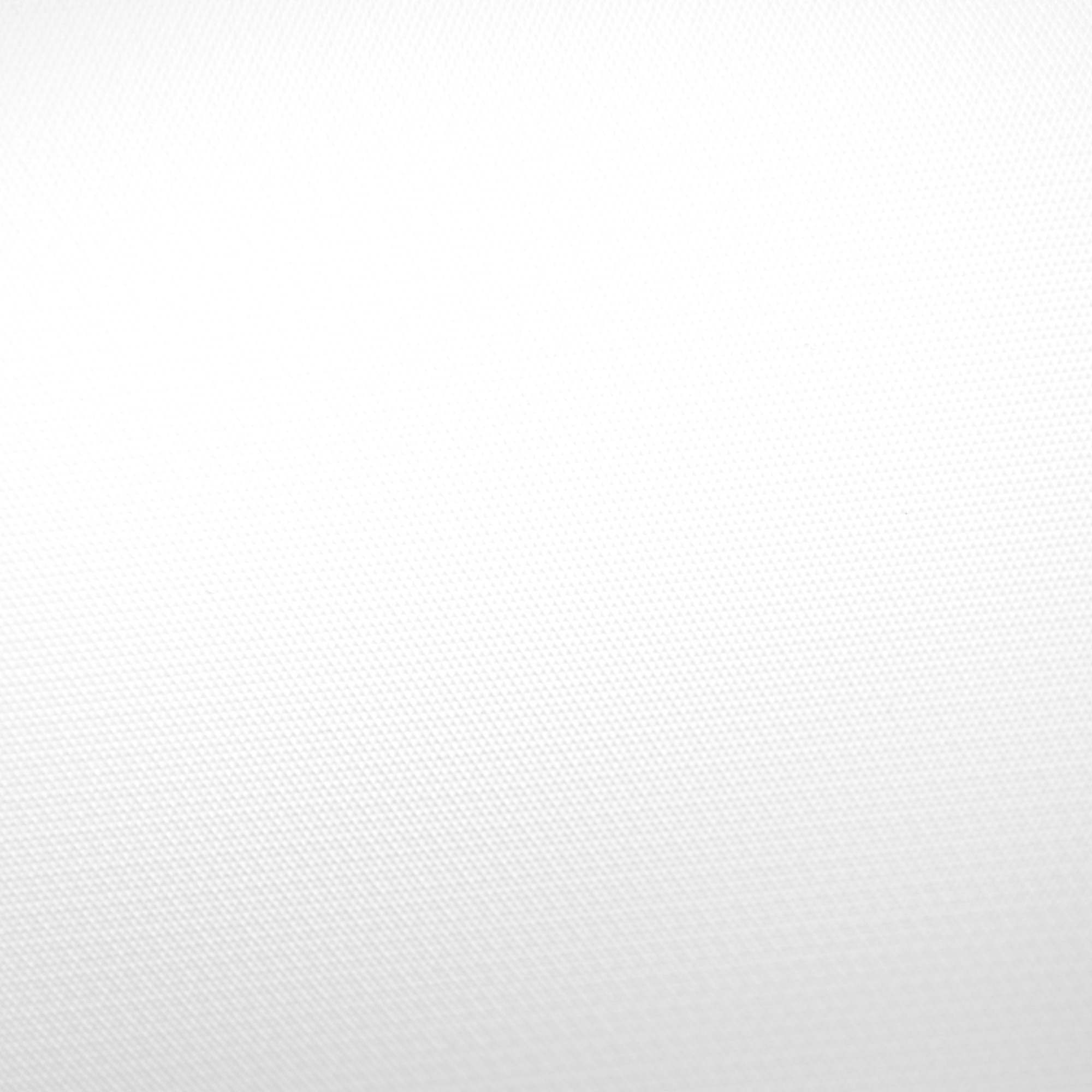 ГЛАВА 35 «ПРАВА И ОБЯЗАННОСТИ РАБОТОДАТЕЛЯ И РАБОТНИКА В ОБЛАСТИ ОХРАНЫ ТРУДА» РАЗДЕЛА Х «ОХРАНА ТРУДА»
18) статьи 216 и 216.1 изложить в следующей редакции:…
Статья 216. Права работника в области охраны труда  (ст. 219  ТК РФ (старая ред.)).
Работник имеет право на:
рабочее место, соответствующее требованиям охраны труда;
обязательное соцстрахование от несчастных случаев и профзаболеваний;
получение достоверной информации об УиОТ, а также о мерах по защите от воздействия ВиОПФ;
отказ от выполнения работ в возникновении угрозы жизни или здоровья из-за нарушения ГНТ ОТ;
 обеспечение за счет средств работодателя СКЗ, СИЗ и СиОС;
обучение по охране труда за счет средств работодателя;
гарантии и компенсации в связи с работой с ВиОУТ; и др. права.

В случае обеспечения на рабочих местах безопасных условий труда, подтвержденных результатами СОУТ или заключением ГЭУТ, предусмотренные ТК РФ гарантии и компенсации работникам за работу с ВиОУТ не устанавливаются.
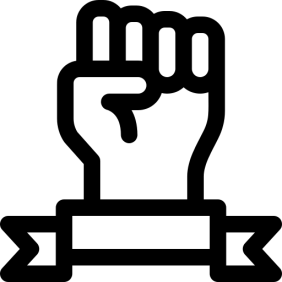 21
Трудовой кодекс Российской Федерации
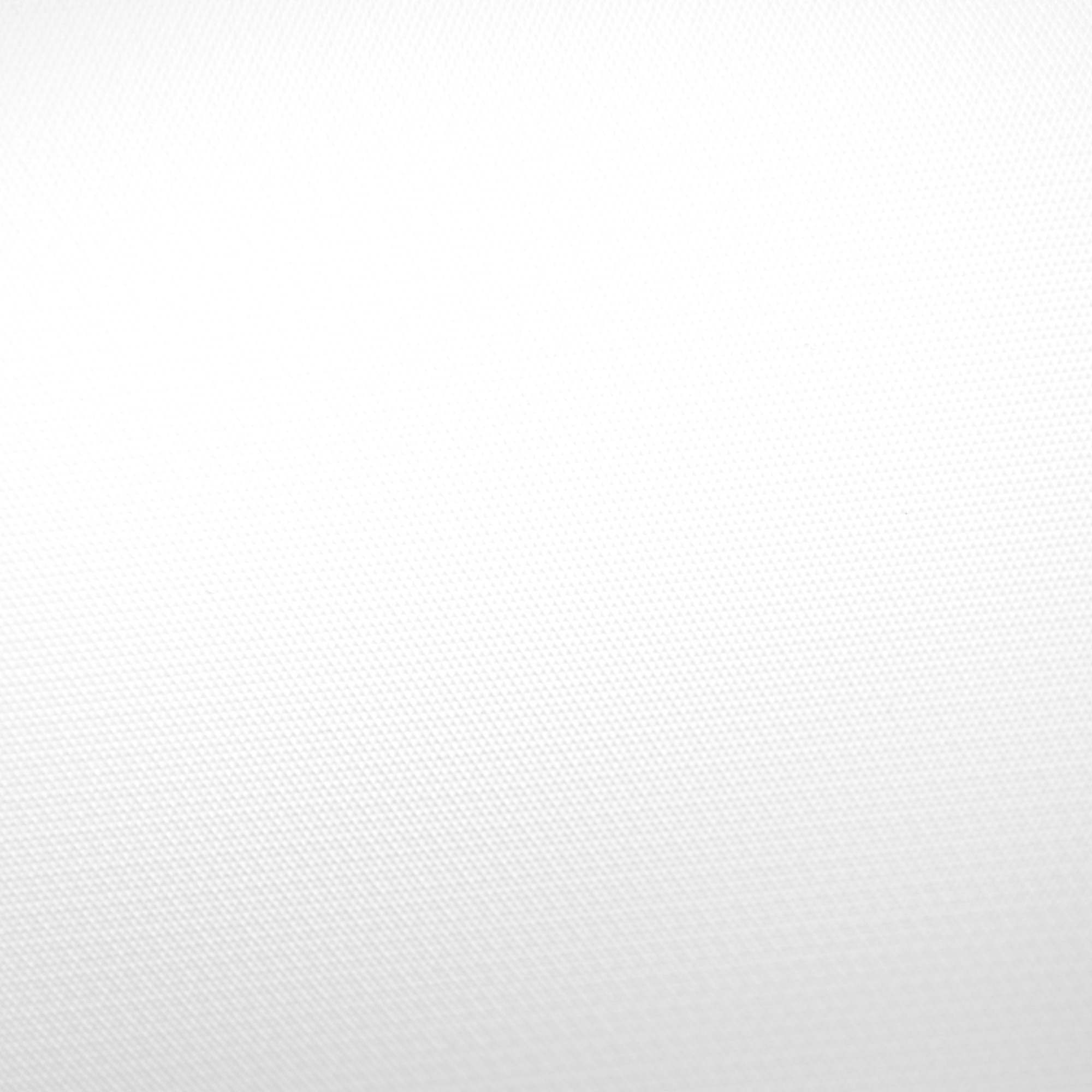 ГЛАВА 35 «ПРАВА И ОБЯЗАННОСТИ РАБОТОДАТЕЛЯ И РАБОТНИКА В ОБЛАСТИ ОХРАНЫ ТРУДА» РАЗДЕЛА Х «ОХРАНА ТРУДА»
18) статьи 216 и 216.1 изложить в следующей редакции:…
Статья 216.1. Гарантии права работников на труд в условиях, соответствующих требованиям охраны труда   (ст. 220  ТК РФ (старая ред.)).Гарантируется защита права на труд в условиях, соответствующих требованиям ОТ.
Условия труда в трудовом договоре должны соответствовать требованиям ОТ.
Приостановление работ вследствие нарушения ГНТ ОТ не по вине работника - сохраняются место работы (должность) и средний заработок. С согласия может быть переведен на другую работу с оплатой труда не ниже своего сред. заработка.
Отказ от работы в случае возникновения опасности для жизни и здоровья → не влечет дисциплинарной ответственности → работодатель обязан предоставить работнику другую работу на время устранения такой опасности. В случае отсутствия такой работы → время простоя работника до устранения опасности оплачивается в соответствии с ТК РФ.
Работник не обеспечен СКЗ и СИЗ → работодателю запрещено требовать выполнения работы и оплачивает простой как средний заработок работника.
Вред жизни и здоровью работника возмещается в рамках обязательного социального страхования от несчастных случаев на производстве и профессиональных заболеваний.
22
Трудовой кодекс Российской Федерации
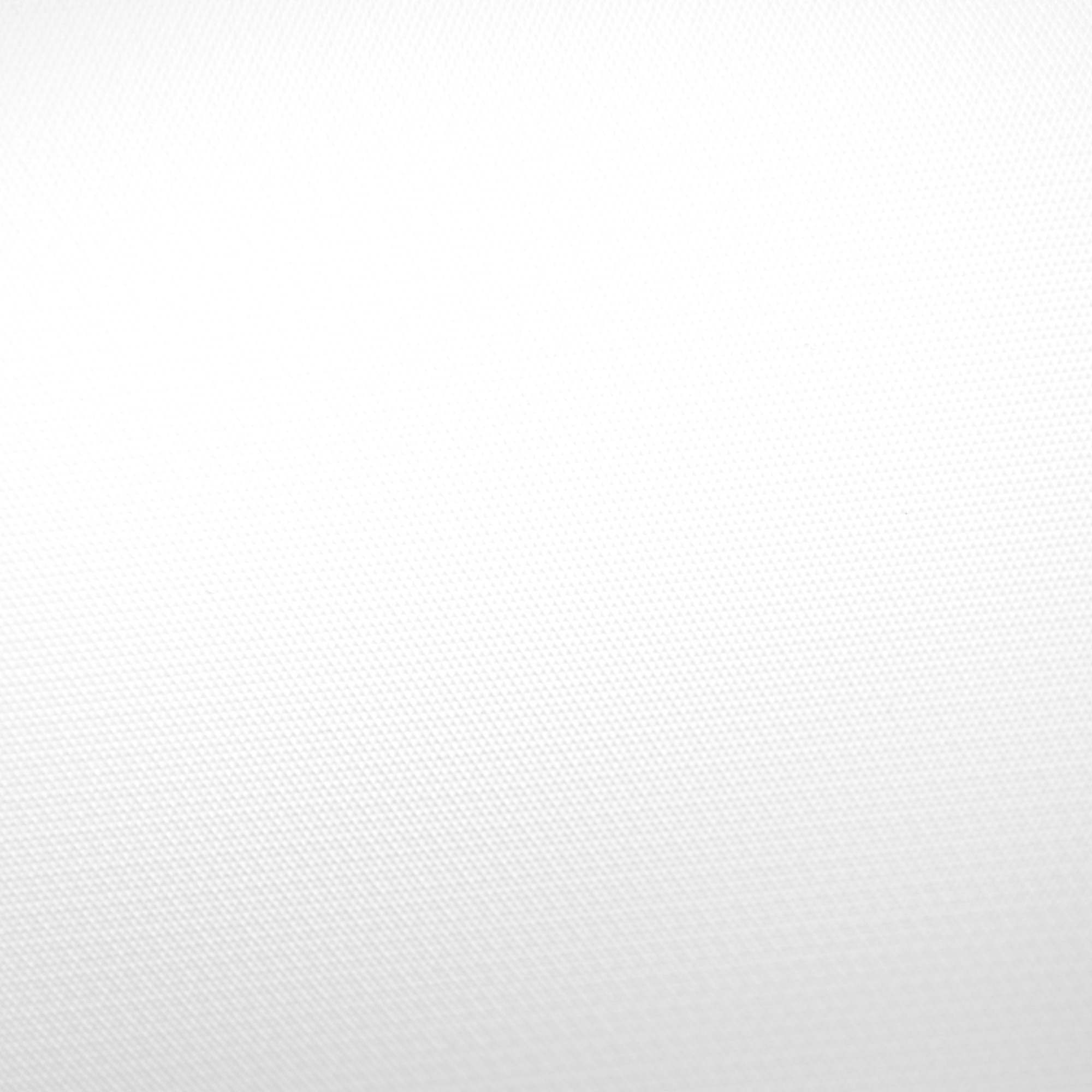 ГЛАВА 35 «ПРАВА И ОБЯЗАННОСТИ РАБОТОДАТЕЛЯ И РАБОТНИКА В ОБЛАСТИ ОХРАНЫ ТРУДА» РАЗДЕЛА Х «ОХРАНА ТРУДА»
19) дополнить статьями 216.2 и 216.3 следующего содержания:…
Статья 216.2. Право работника на получение информации об условиях и охране труда (НОВОЕ).
Работник имеет право на получение актуальной и достоверной информации об:
условиях и охране труда на его РМ, 
о существующих профрисках и их уровнях
о мерах по защите от воздействия ВиОПФ на РМ, 
о гарантиях, компенсациях и СИЗ, 
об использовании устройств, обеспечивающих дистанционную видео-, аудио- или иную фиксацию процессов производства работ, в целях контроля за безопасностью производства работ.
Обязанность предоставления данной информации возлагается на работодателя, а также на соответствующие государственные органы и общественные организации.
Работодатель обязан незамедлительно информирует работника о классе 4. 
Формы (способы)* и рекомендации** по размещению работодателем информационных материалов в целях информирования работников утверждается Минтрудом.
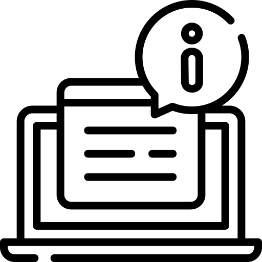 * Формы (способы) информирования работников об их трудовых правах…, утв. приказом Минтруда России от 29.10.2021 № 773н.
** Рекомендации по размещению работодателем информационных материалов в целях информирования…, утв. приказом Минтруда России от 17.12.2021 № 894.
23
Трудовой кодекс Российской Федерации
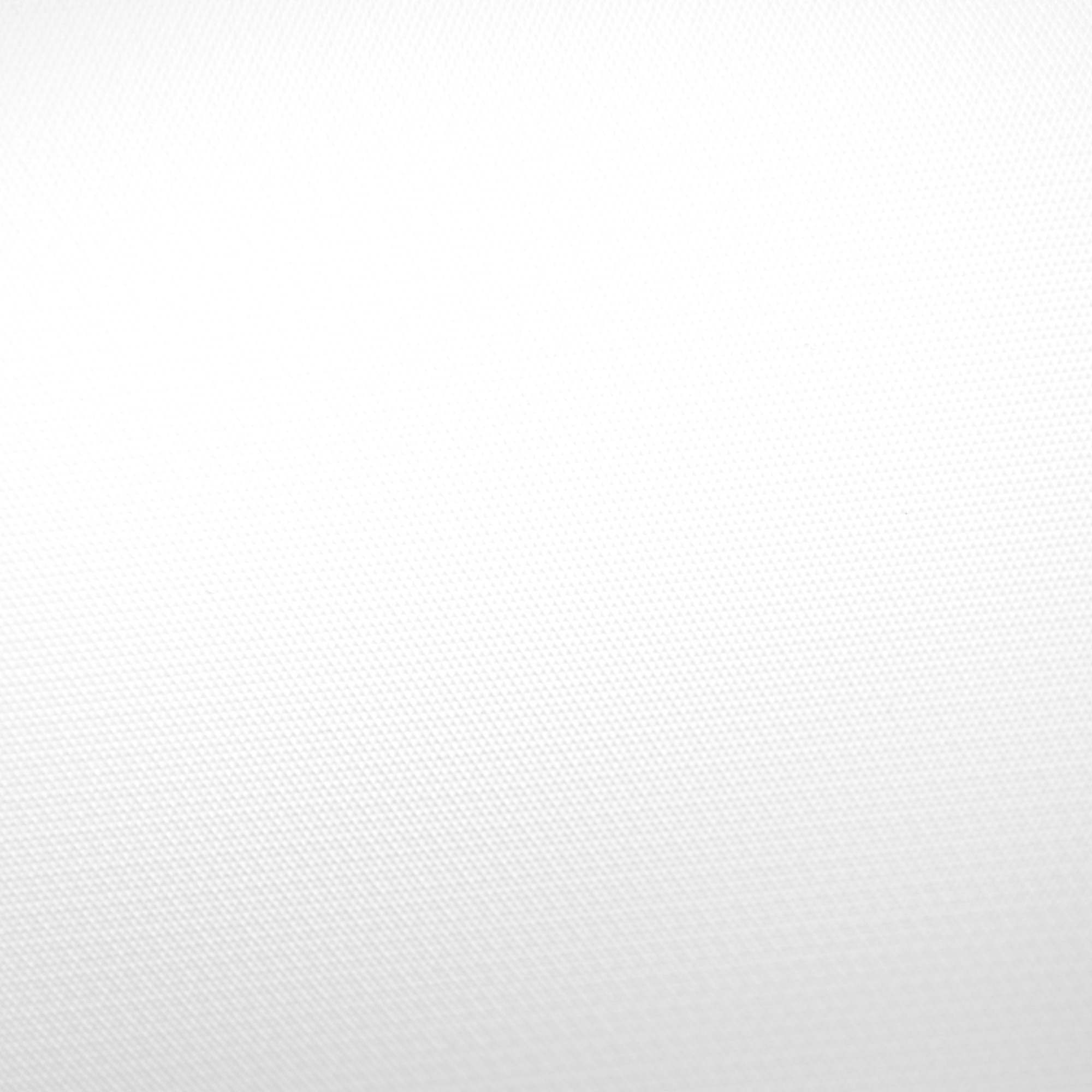 ГЛАВА 35 «ПРАВА И ОБЯЗАННОСТИ РАБОТОДАТЕЛЯ И РАБОТНИКА В ОБЛАСТИ ОХРАНЫ ТРУДА» РАЗДЕЛА Х «ОХРАНА ТРУДА»
19) дополнить статьями 216.2 и 216.3 следующего содержания:…
Статья 216.3. Обеспечение права работников на санитарно-бытовое обслуживание (ст. 223  ТК РФ (старая ред.)).
Санитарно-бытовое обслуживание работников в соответствии с требованиями охраны труда возлагается на работодателя. В этих целях работодателем по установленным нормам оборудуются санитарно-бытовые помещения, помещения для приема пищи, комнаты для отдыха в рабочее время и психологической разгрузки, организуются посты для оказания первой помощи, укомплектованные аптечками для оказания первой помощи, устанавливаются аппараты (устройства) для обеспечения работников горячих цехов и участков газированной соленой водой и другое.
Перевозка в медицинские организации или к месту жительства работников, пострадавших в результате несчастного случая на производстве и профессиональных заболеваний, а также по иным медицинским показаниям производится за счет средств только работодателя (ранее – или работника).
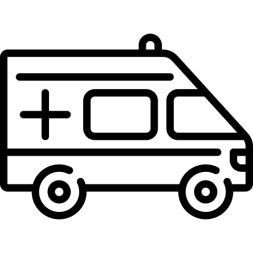 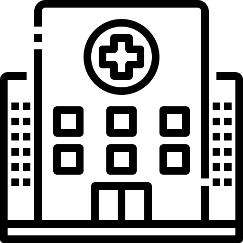 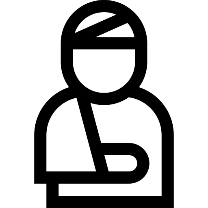 24
Трудовой кодекс Российской Федерации
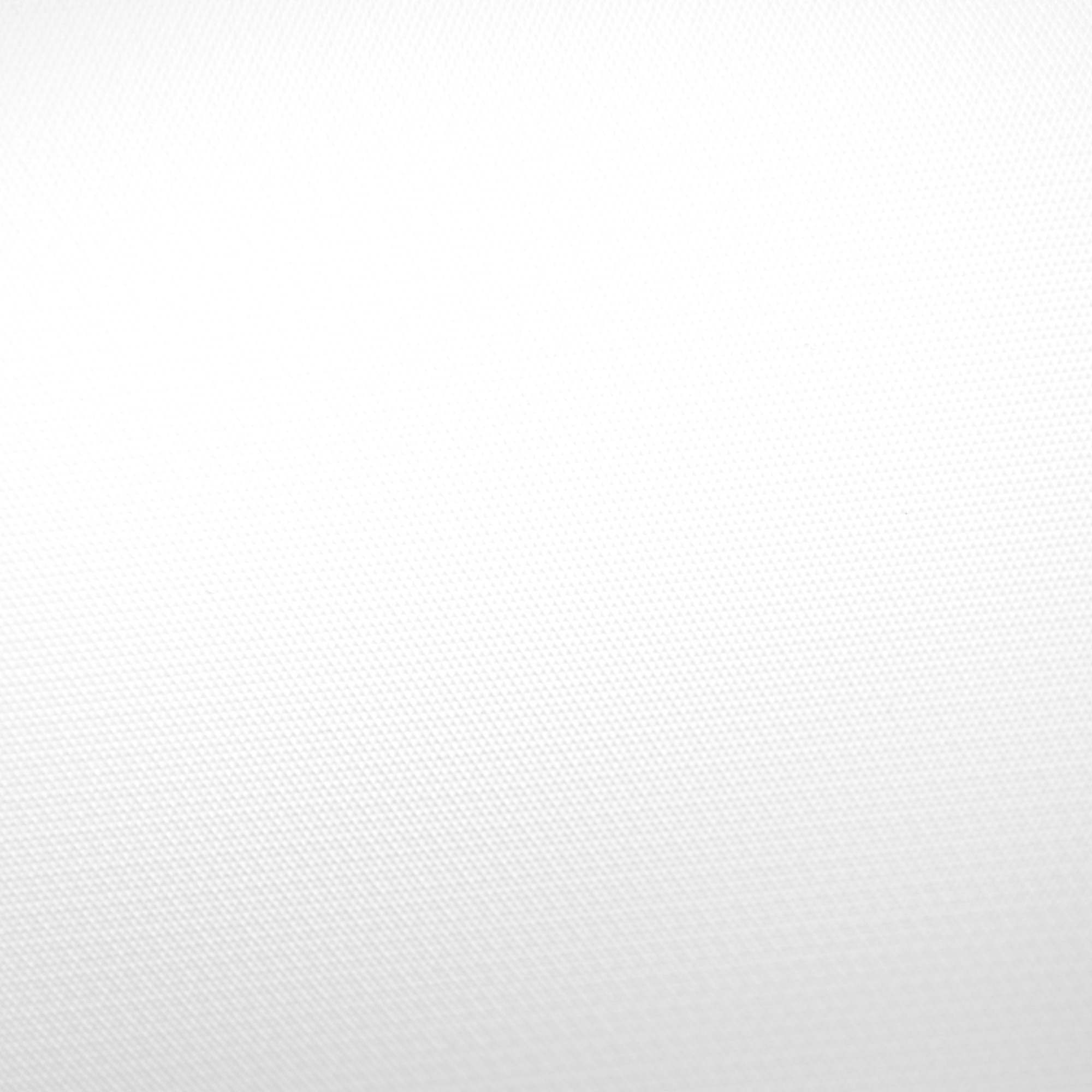 ГЛАВА 36 «УПРАВЛЕНИЕ ОХРАНОЙ ТРУДА» РАЗДЕЛА Х «ОХРАНА ТРУДА»
21) статьи 217 и 218 изложить в следующей редакции:…
Статья 217. Система управления охраной труда (НОВОЕ).

Система управления охраной труда - комплекс взаимосвязанных и взаимодействующих между собой элементов, устанавливающих политику и цели в области охраны труда у конкретного работодателя и процедуры по достижению этих целей.
Работодатель обязан обеспечить создание и функционирование системы управления охраной труда.
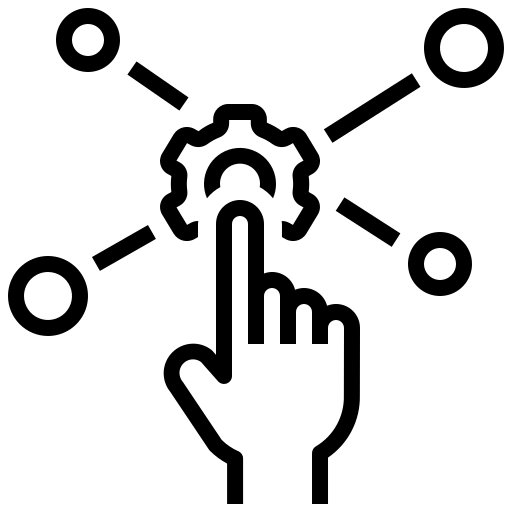 Примерное положение о системе управления охраной труда утверждается Минтрудом России, с учетом мнения РТК по регулированию социально-трудовых отношений (приказ Минтруда России от 29.10.2021 № 776н).
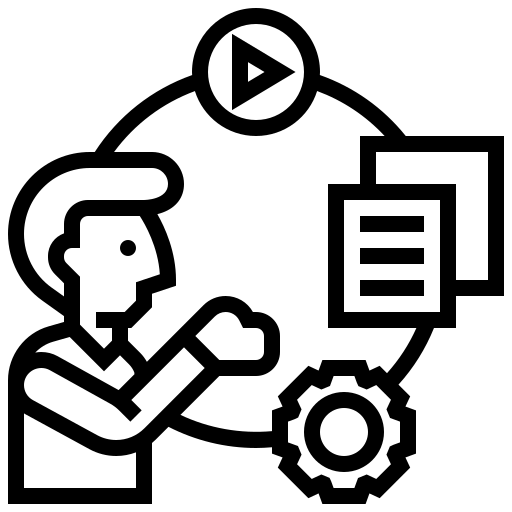 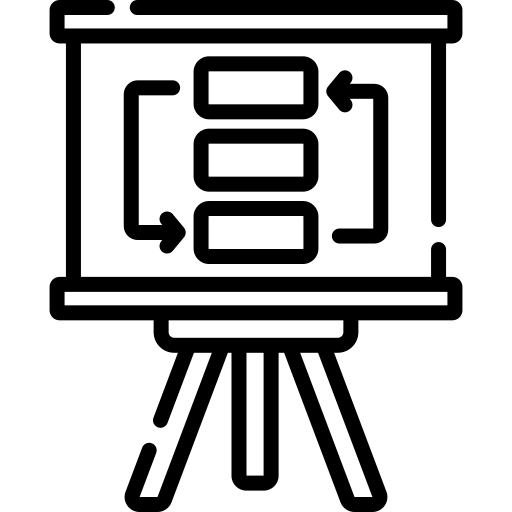 25
Трудовой кодекс Российской Федерации
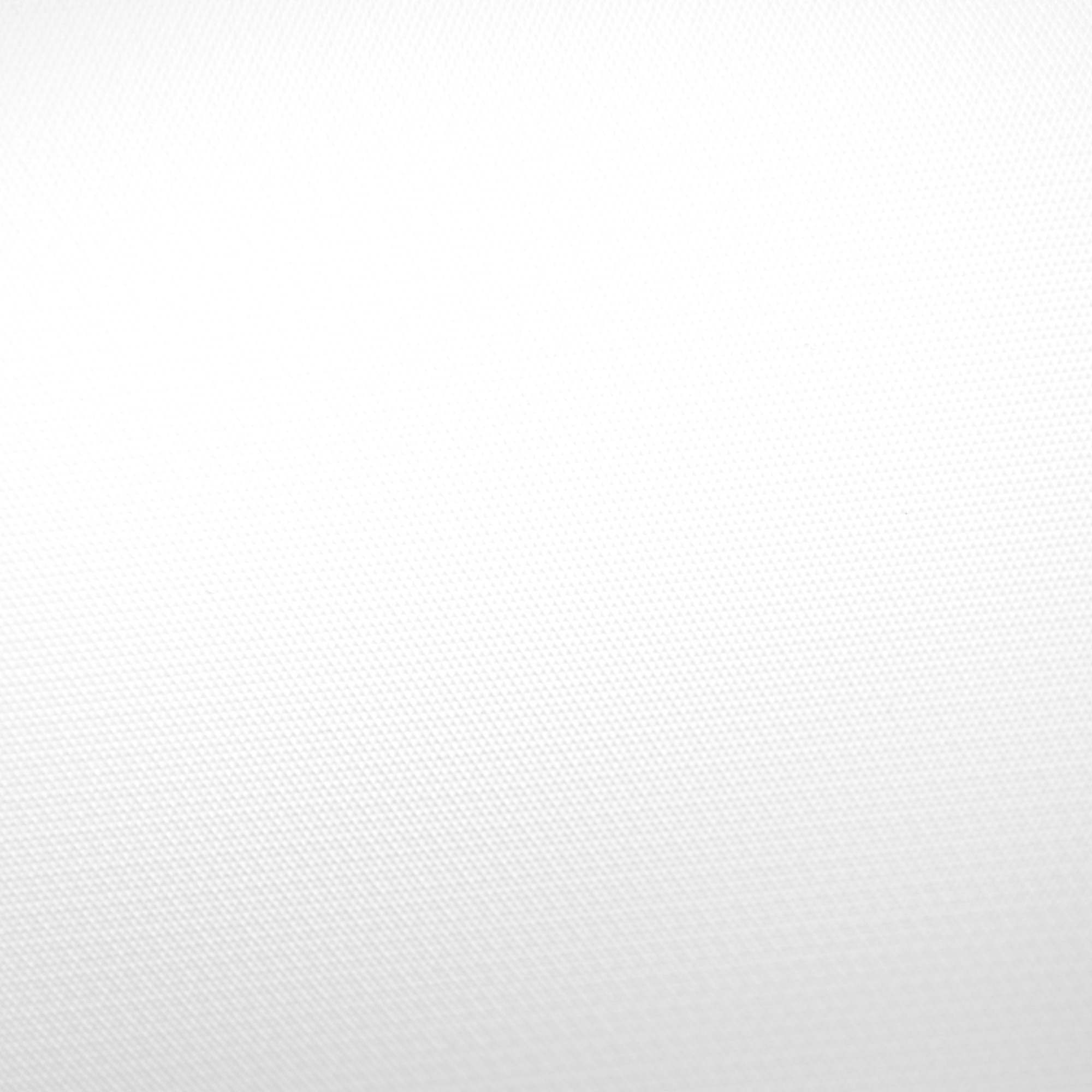 ГЛАВА 36 «УПРАВЛЕНИЕ ОХРАНОЙ ТРУДА» РАЗДЕЛА Х «ОХРАНА ТРУДА»
21) статьи 217 и 218 изложить в следующей редакции:…
Статья 218. Профессиональные риски (НОВОЕ).









При управлении профрисками выявляются опасности.
Опасности подлежат обнаружению, распознаванию и описанию в ходе:
контроля за состоянием УиОТ и соблюдением требований ОТ;
при проведении расследования НС, профзаболеваний и микроповреждений.
Рекомендации по классификации, обнаружению, распознаванию и описанию опасностей утверждаются Минтрудом России, с учетом мнения РТК по регулированию социально-трудовых отношений (приказ Минтруда России от 31.01.2022 № 36).
СУ ОТ работодателя должна предусматривать системные мероприятия по управлению профрисками на рабочих местах, связанные с выявлением опасностей, оценкой и снижением уровней профрисков.
Рекомендации по выбору методов оценки уровней профрисков и по снижению уровней таких рисков утверждаются Минтрудом, по согласованию с Роспотребнадзором, с учетом мнения РТК по регулированию соц-труд. отношений (приказ Минтруда России от 28.12.2021 № 926).
26
Трудовой кодекс Российской Федерации
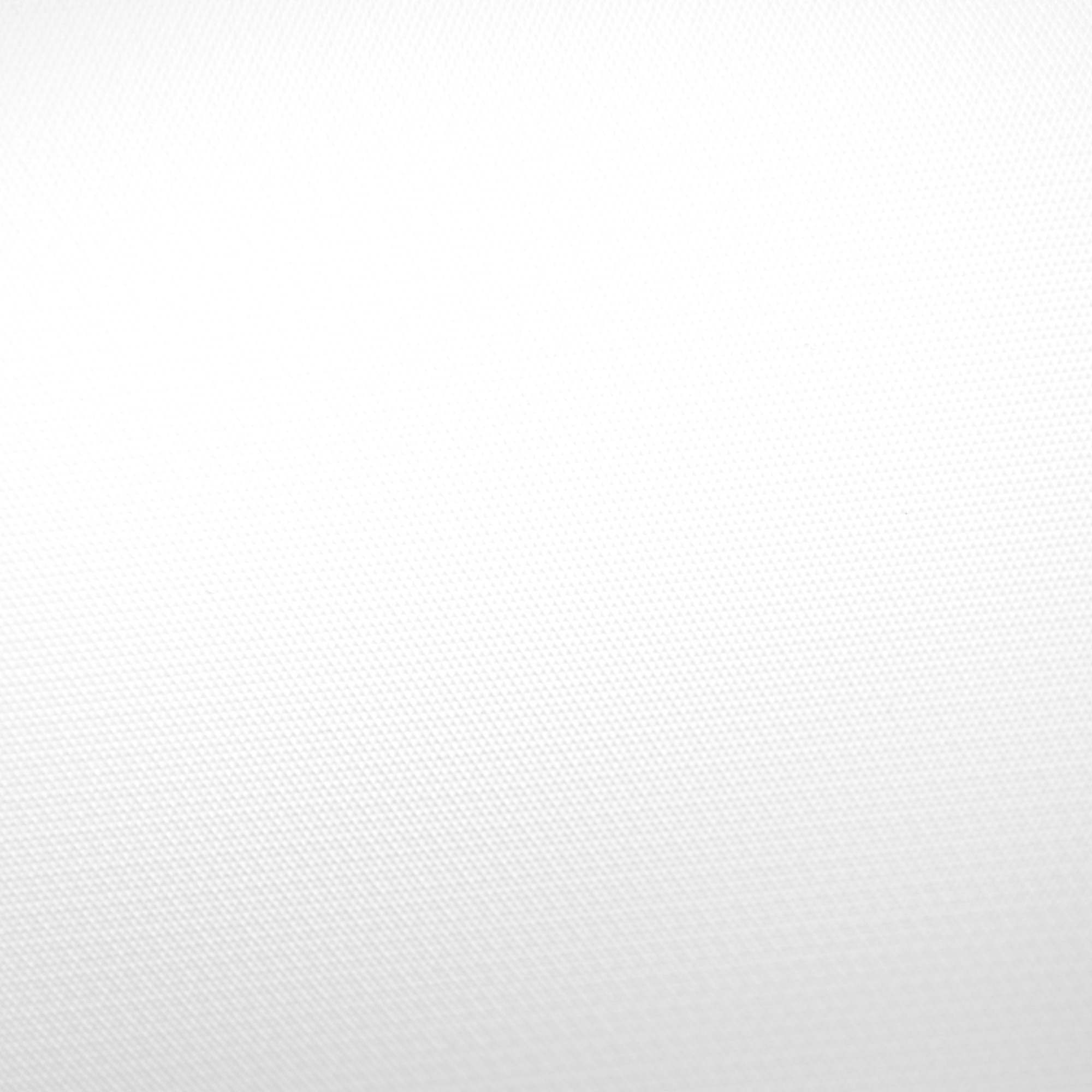 ГЛАВА 36 «УПРАВЛЕНИЕ ОХРАНОЙ ТРУДА» РАЗДЕЛА Х «ОХРАНА ТРУДА»
23) статьи 219 - 225 изложить в следующей редакции:…
Статья 219. Обучение по охране труда (ст. 225  ТК РФ (старая ред.)).
Новое определение: Обучение по охране труда - процесс получения работниками, в том числе руководителями организаций, а также работодателями - ИП знаний, умений, навыков, позволяющих формировать и развивать необходимые компетенции с целью обеспечения безопасности труда, сохранения жизни и здоровья. 
Работники, в том числе руководители организаций, и работодатели - ИП обязаны проходить обучение по охране труда и проверку знания требований охраны труда. 
Получение знаний, умений и навыков в ходе проведения: 
инструктажей по ОТ (вводный, первичный, повторный, целевой, неплановый); 
стажировки на рабочем месте (для определенных категорий работников); 
обучения по оказанию первой помощи пострадавшим; 
обучения по использованию (применению) средств индивидуальной защиты; 
обучения по ОТ у работодателя, в том числе обучения безопасным методам и приемам выполнения работ, или в организациях, оказывающих услуги по проведению обучения по ОТ. 
Порядок обучения по охране труда и проверки знания требований охраны труда, а также требования к организациям, оказывающим услуги по проведению обучения по охране труда, устанавливаются Правительством РФ с учетом мнения РТК по регулированию социально-трудовых отношений (постановление Правительства РФот 24.12.2021 № 2464).
27
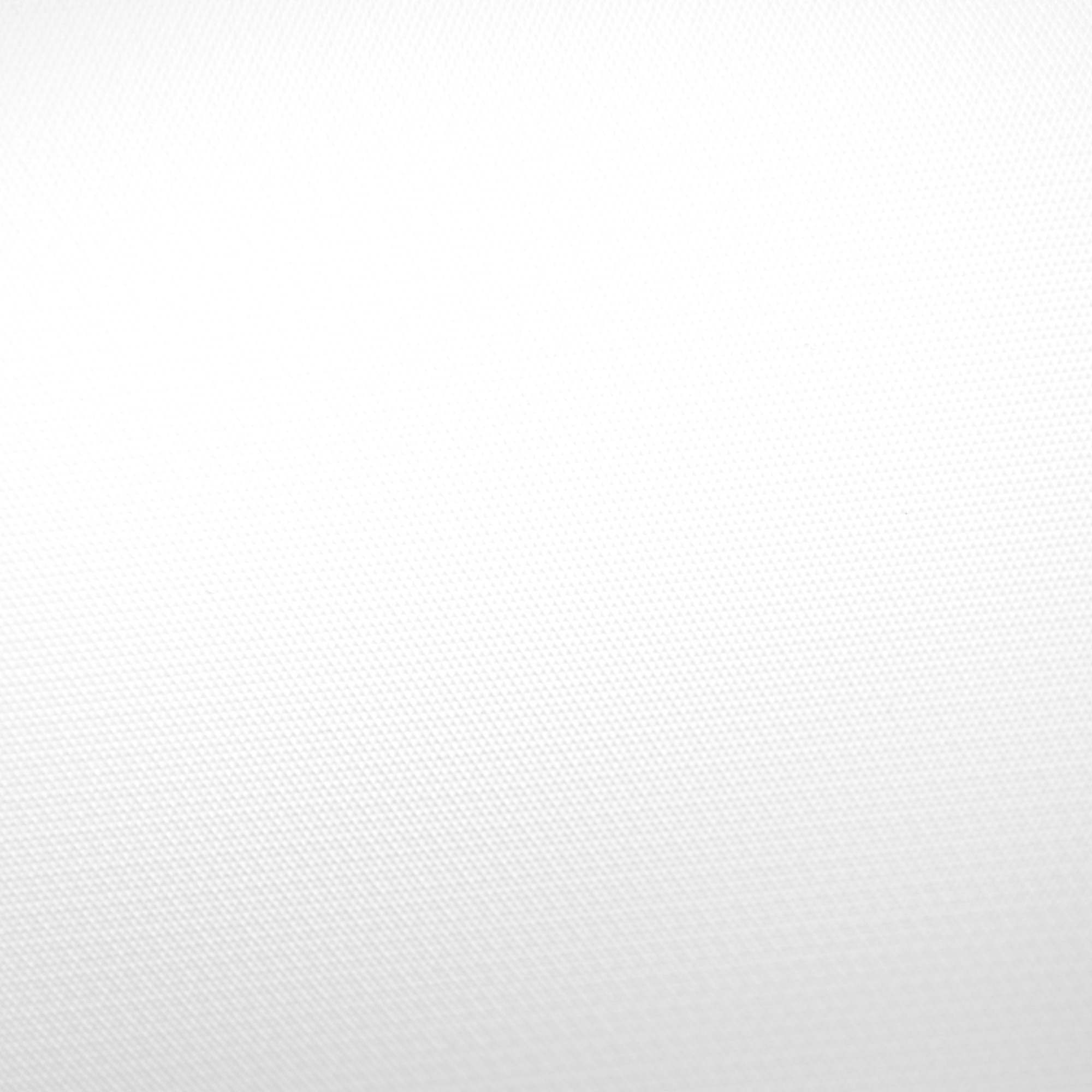 Трудовой кодекс Российской Федерации
ГЛАВА 36 «УПРАВЛЕНИЕ ОХРАНОЙ ТРУДА» РАЗДЕЛА Х «ОХРАНА ТРУДА»
23) статьи 219 - 225 изложить в следующей редакции:…
Статья 220. Медицинские осмотры некоторых категорий работников (ст. 213  ТК РФ (старая ред.)).

Работники, занятые на работах с ВиОУТ (в том числе на подземных работах), а также на работах, связанных с движением транспорта, проходят обязательные предварительные (при поступлении на работу) и периодические (в течение трудовой деятельности, для лиц в возрасте до 21 года - ежегодные) медосмотры для определения пригодности этих работников для выполнения поручаемой работы и предупреждения профзаболеваний. В соответствии с НПА и (или) медицинскими рекомендациями указанные работники проходят внеочередные медосмотры.
Работники организаций пищевой промышленности, общественного питания и торговли, водопроводных сооружений, медицинских организаций и детских учреждений, а также некоторых других работодателей проходят указанные медицинские осмотры в целях охраны здоровья населения, предупреждения возникновения и распространения заболеваний.
Время прохождения обязательных предсменных (предрейсовых), послесменных (послерейсовых) медосмотров включается в рабочее время. В силу Порядка проведения предсменных, предрейсовых и послесменных, послерейсовых медицинских осмотров, утв. приказом Минздрава России от 15.12.2014 № 835н, проводятся предсменные и послесменные медосмотры водителям.
28
Трудовой кодекс Российской Федерации
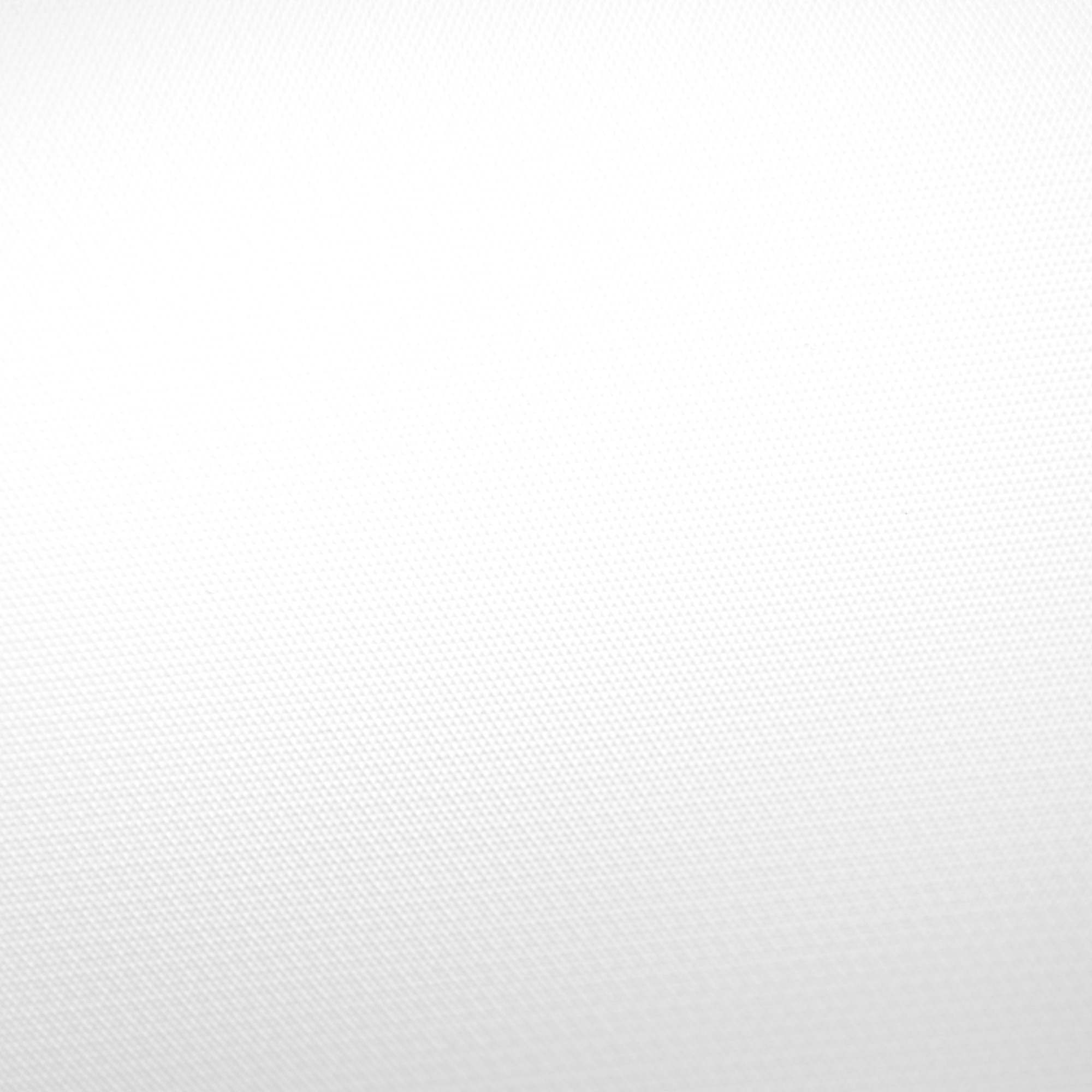 ГЛАВА 36 «УПРАВЛЕНИЕ ОХРАНОЙ ТРУДА» РАЗДЕЛА Х «ОХРАНА ТРУДА»
23) статьи 219 - 225 изложить в следующей редакции:…
Статья 220. Медицинские осмотры некоторых категорий работников (ст. 213  ТК РФ (старая ред.)).

Вредные и (или) опасные производственные факторы и работы, при выполнении которых проводятся обязательные предварительные (при поступлении на работу) и периодические (в течение трудовой деятельности) медицинские осмотры работников, указанных в части первой статьи 220 ТК РФ, определяются Минздравом России, совместно с Минтрудом России, и Роспотребнадзором, с учетом мнения РТК по регулированию социально-трудовых отношений (приказ Минтруда России № 988н, Минздрава России № 1420н от 31.12.2020 ).
Порядок и периодичность проведения медосмотров устанавливается Минздравом России (приказ Минздрава России от 28.01.2021 № 29н).
Отдельные работники проходят обязательное психиатрическое освидетельствование. Порядок, периодичность и основания прохождения психиатрического освидетельствования, устанавливаются Минздравом России, с учетом мнения РТК по регулированию социально-трудовых отношений (пока действуют: Порядок - постановление Правительства РФ от 23.09.2002 № 695 и Перечень - постановление Правительства РФ от 28.04.1993 № 377).

МЕДИЦИНСКИЕ ОСМОТРЫ И ПСИХИАТРИЧЕСКИЕ ОСВИДЕТЕЛЬСТВОВАНИЯ ОСУЩЕСТВЛЯЮТСЯ ЗА СЧЕТ СРЕДСТВ РАБОТОДАТЕЛЯ
29
Трудовой кодекс Российской Федерации
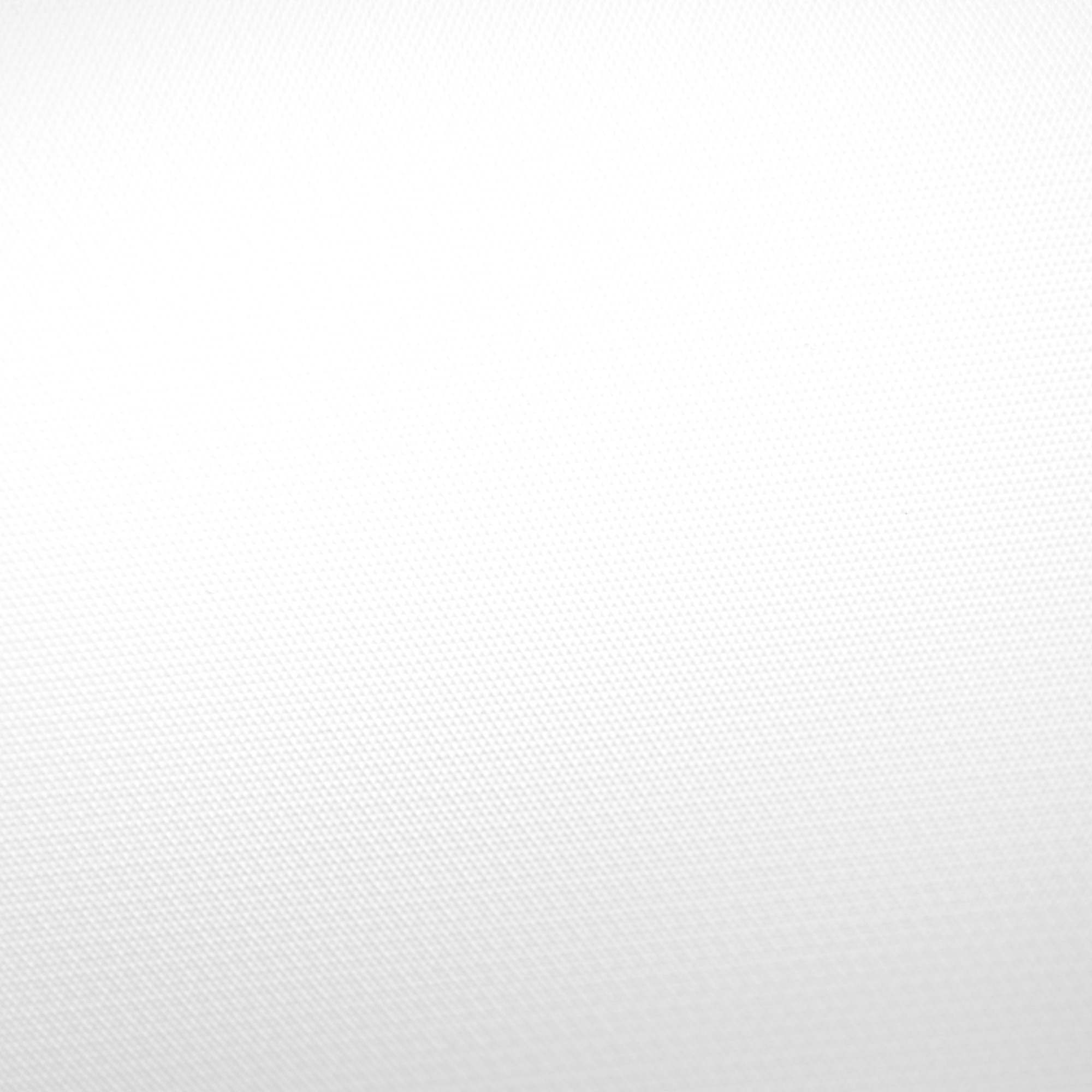 ГЛАВА 36 «УПРАВЛЕНИЕ ОХРАНОЙ ТРУДА» РАЗДЕЛА Х «ОХРАНА ТРУДА»
23) статьи 219 - 225 изложить в следующей редакции:…
Статья 221. Обеспечение работников средствами индивидуальной защиты (ст. 221  ТК РФ (старая ред.)).
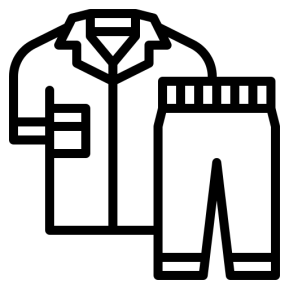 СИЗ и смывающие средства бесплатно выдаются работникам от воздействия ВиО факторов производственной среды и (или) загрязнения, а также на работах, выполняемых в особых температурных условиях.
Правила обеспечения работников СИЗ и СС (приказ Минтруда России от 29.10.2021 № 766н – с 01.09.2023), а также единые Типовые нормы выдачи СИЗ и СС (приказ Минтруда России от 29.10.2021 № 767н) устанавливаются Минтрудом с учетом мнения РТК по регулированию социально-трудовых отношений (сейчас действуют: Порядок выдачи - приказ Минздравсоцразвития России от 01.06.2009 № 290н; Отраслевые и межотраслевые нормы).
Работодатель устанавливает свои нормы бесплатной выдачи СИЗ и СС на основании ЕТН с учетом СОУТ, ОПР, мнения профкома.
За счет средств работодателя: закупка и выдача СИЗ, их хранение, стирка, химическая чистка, сушка, ремонт и замена.
30
Трудовой кодекс Российской Федерации
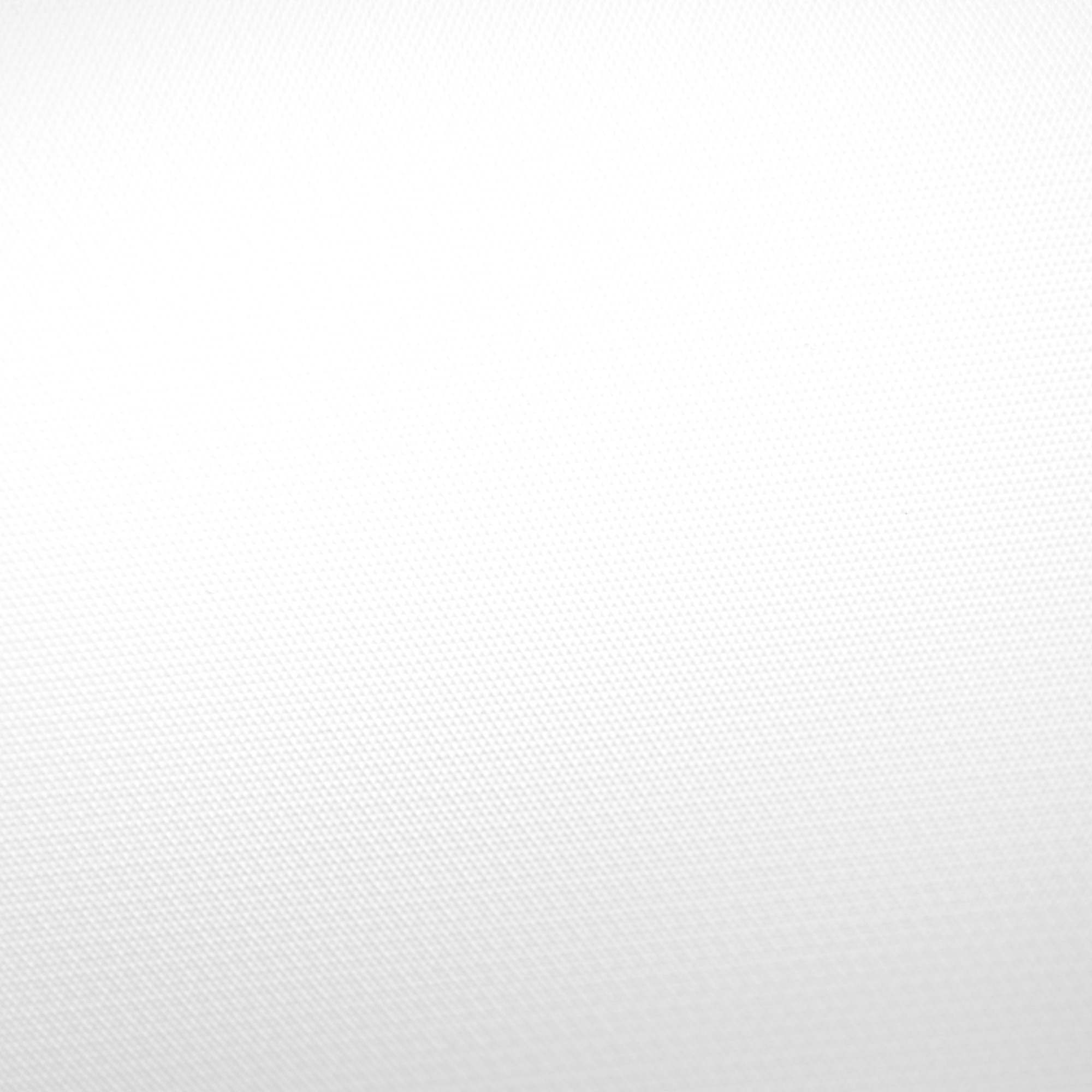 ГЛАВА 36 «УПРАВЛЕНИЕ ОХРАНОЙ ТРУДА» РАЗДЕЛА Х «ОХРАНА ТРУДА»
23) статьи 219 - 225 изложить в следующей редакции:…
Статья 222. Обеспечение работников молоком или другими равноценными пищевыми продуктами, лечебно-профилактическим питанием (ст. 222  ТК РФ (старая ред.)).
Работникам, занятым на рабочих местах с ВУТ, установленными по результатам СОУТ, выдаются бесплатно по установленным нормам молоко или другие равноценные пищевые продукты, которые по письменному заявлению работника могут быть заменены компенсационной выплатой в размере, эквивалентном стоимости соответствующих продуктов (право установлено в Коллективном договоре и (или) трудовом договоре). 
Перечень вредных производственных факторов на указанных рабочих местах* устанавливается Минтрудом России по согласованию с Минздравом России и Роспотребнадзором, с учетом мнения РТК по регулированию социально-трудовых отношений. Нормы и условия бесплатной выдачи молока или других равноценных пищевых продуктов, лечебно-профилактического питания, порядок осуществления компенсационной выплаты*, устанавливаются Минтрудом России по согласованию с Роспотребнадзором, с учетом мнения РТК по регулированию социально-трудовых отношений. 
При выполнении отдельных видов работ работникам предоставляется бесплатно по установленным нормам лечебно-профилактическое питание (в медицине нет).
* сейчас действует: приказ Минздравсоцразвития России от 16.02.2009 № 45н
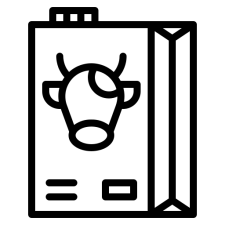 31
Трудовой кодекс Российской Федерации
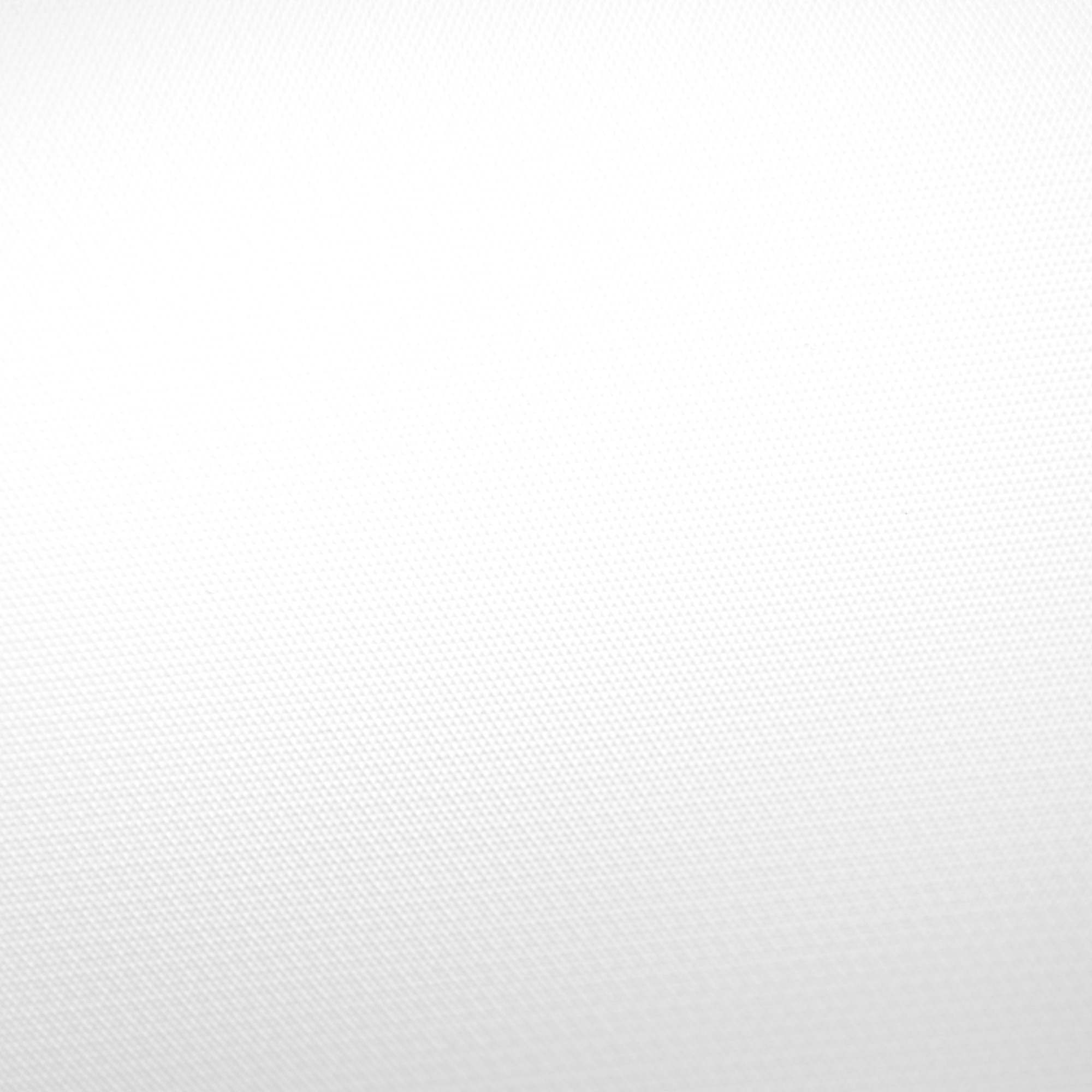 ГЛАВА 36 «УПРАВЛЕНИЕ ОХРАНОЙ ТРУДА» РАЗДЕЛА Х «ОХРАНА ТРУДА»
23) статьи 219 - 225 изложить в следующей редакции:…
Статья 223. Служба охраны труда у работодателя (ст. 217  ТК РФ (старая ред.)).
 
Цели службы ОТ: «обеспечение соблюдения требований охраны труда, осуществления контроля за их выполнением».
Условие создания службы ОТ или введения должность специалиста по ОТ: численностью работников работодателя – более 50 человек.
Специалист по ОТ должен иметь соответствующее образование.
Если численность работников менее 50 человек, то работодатель может создать службу ОТ или ввести должность специалиста по ОТ с учетом своей специфики.
При отсутствии службы ОТ, специалиста по ОТ, их функции осуществляют работодатель - ИП (лично), руководитель организации, другой уполномоченный работодателем работник* либо организация или ИП, оказывающие услуги в области охраны труда (по договору ГПХ). 
Структура службы охраны труда в организации и численность работников службы охраны труда определяются работодателем с учетом рекомендаций Минтруда России, с учетом мнения РТК по регулированию социально-трудовых отношений (приказ Минтруда России от 31.01.2022 № 37).

* с согласия работника и за дополнительную плату (ст.ст. 60.2, 151 ТК РФ)
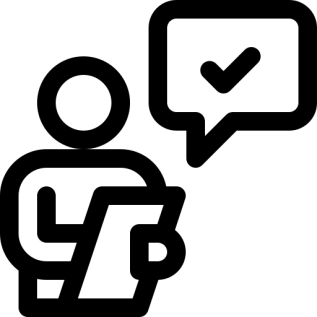 32
Трудовой кодекс Российской Федерации
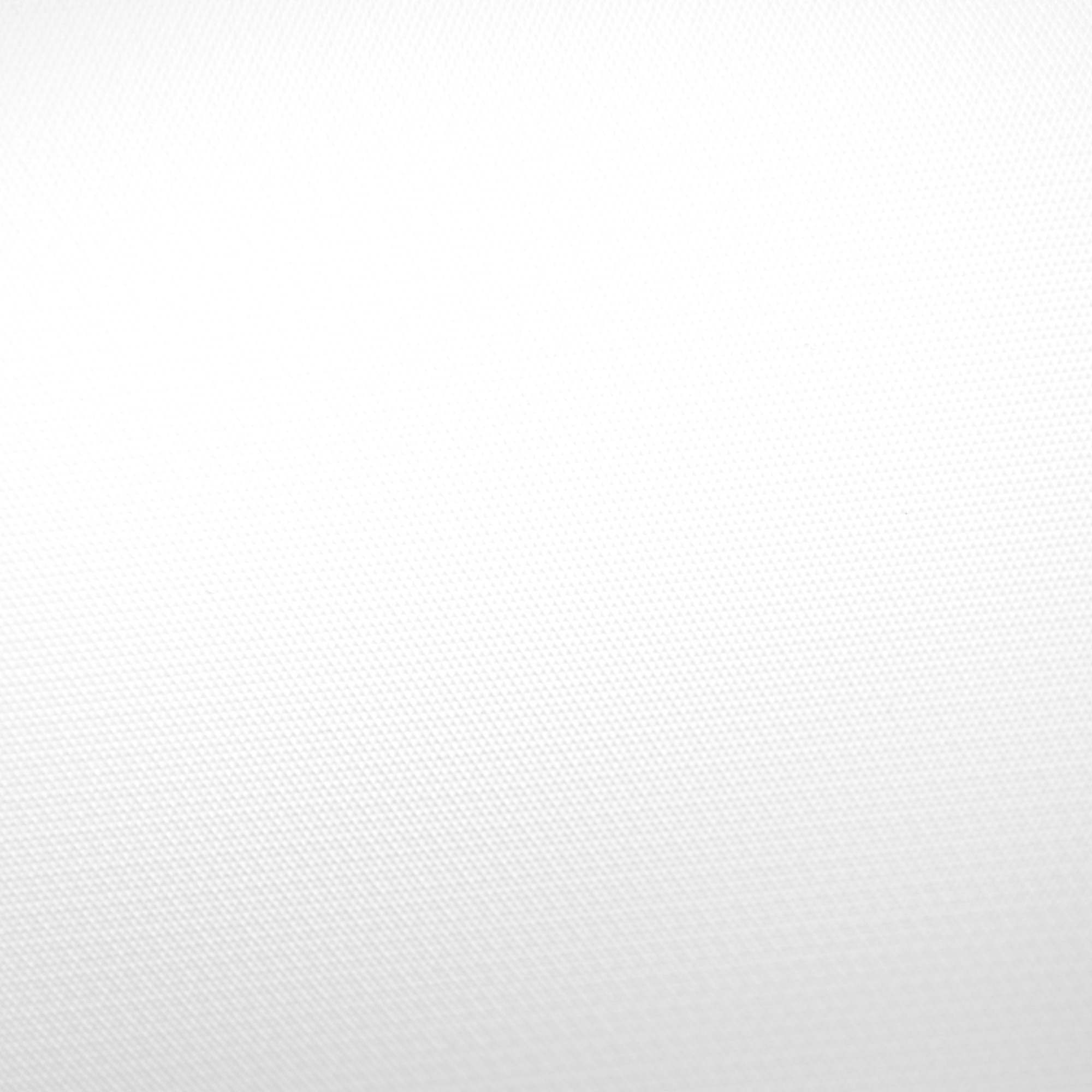 ГЛАВА 36 «УПРАВЛЕНИЕ ОХРАНОЙ ТРУДА» РАЗДЕЛА Х «ОХРАНА ТРУДА»
23) статьи 219 - 225 изложить в следующей редакции:…
Статья 224. Комитеты (комиссии) по охране труда (ст. 218  ТК РФ (старая ред.)).
 
Условие создания: инициатива работодателя и (или) работников (их уполномоченного представительного органа, профкома).
Состав: представители работодателя и  представители профкома или иного уполномоченного представительного органа работников (при наличии). 
Представители входят в комитет (комиссию) на паритетной основе.
Примерное положение о комитете (комиссии) по охране труда утверждается Минтруда России (приказ Минтруда России от 22.09.2021 № 650н).
Направление работы: организует совместные действия работодателя и работников по обеспечению требований ОТ, предупреждению производственного травматизма и профессиональных заболеваний, а также организует проведение проверок УиОТ на рабочих местах и информирование работников о результатах указанных проверок, сбор предложений к разделу об охране труда коллективного договора и (или) соглашения.
Комитет (комиссия) по ОТ – часть СУОТ.
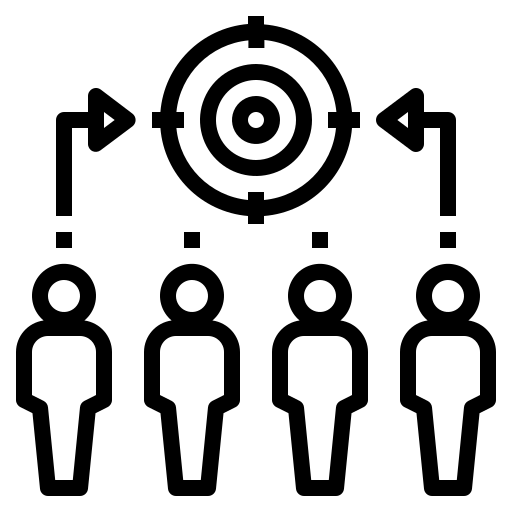 В статье указаны задачи комитета (комиссии) по ОТ, направленные на помощь в обеспечении безопасных условий труда и соблюдению требований охраны труда.
33
Трудовой кодекс Российской Федерации
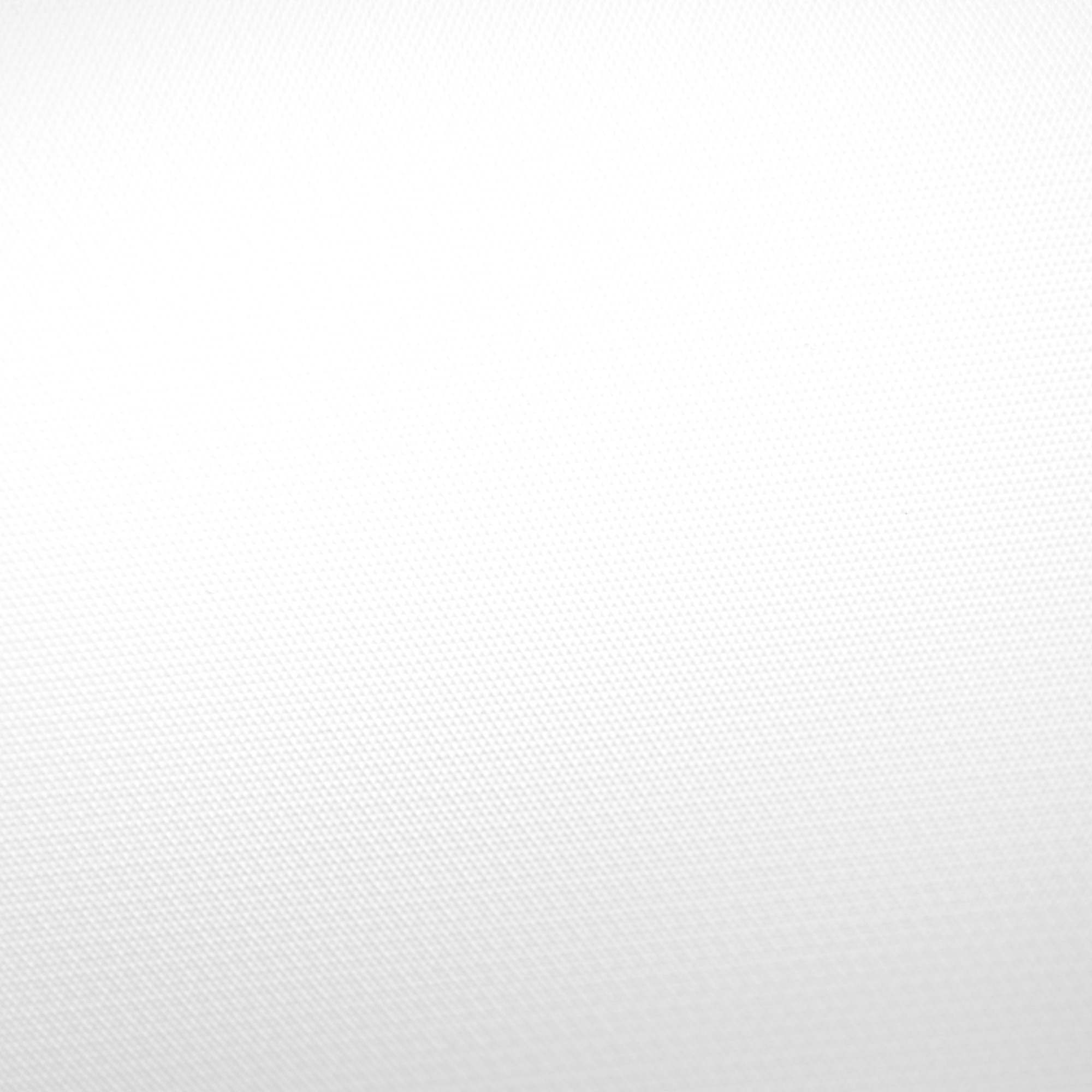 ГЛАВА 36 «УПРАВЛЕНИЕ ОХРАНОЙ ТРУДА» РАЗДЕЛА Х «ОХРАНА ТРУДА»
23) статьи 219 - 225 изложить в следующей редакции:…
Статья 225. Финансирование мероприятий по улучшению условий и охраны труда (ст. 226  ТК РФ (старая ред.)).
  
Финансирование мероприятий по улучшению УиОТ работодателями (за исключением государственных унитарных предприятий и федеральных учреждений) осуществляется в размере не менее 0,2 процента суммы затрат на производство продукции (работ, услуг). Примерный перечень ежегодно реализуемых работодателем за счет указанных средств мероприятий по улучшению условий и охраны труда, ликвидации или снижению уровней профессиональных рисков либо недопущению повышения их уровней устанавливается Минтрудом России (приказ Минтруда России от 29.10.2021 № 771н «Об утверждении Примерного перечня ежегодно реализуемых работодателем мероприятий по улучшению условий и охраны труда, ликвидации или снижению уровней профессиональных рисков либо недопущению повышения их уровней»).
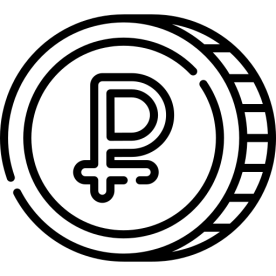 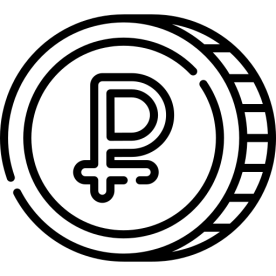 РАБОТНИК НЕ НЕСЕТ РАСХОДОВ НА ФИНАНСИРОВАНИЕ МЕРОПРИЯТИЙ ПО УЛУЧШЕНИЮ УСЛОВИЙ И ОХРАНЫ ТРУДА
34
Трудовой кодекс Российской Федерации
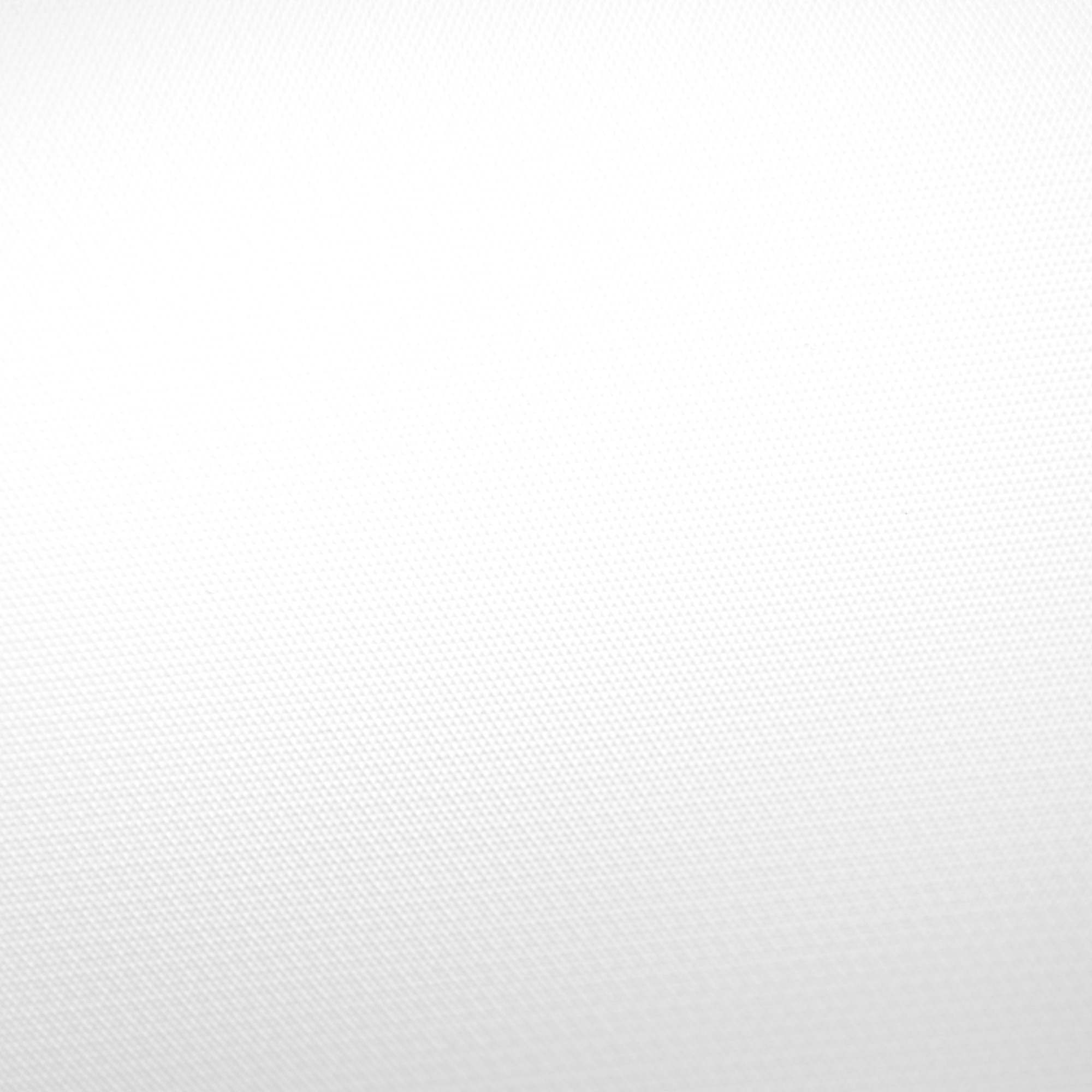 ГЛАВА 36.1 «РАССЛЕДОВАНИЕ, ОФОРМЛЕНИЕ (РАССМОТРЕНИЕ), УЧЕТ МИКРОПОВРЕЖДЕНИЙ (МИКРОТРАВМ), НЕСЧАСТНЫХ СЛУЧАЕВ» РАЗДЕЛА Х «ОХРАНА ТРУДА»
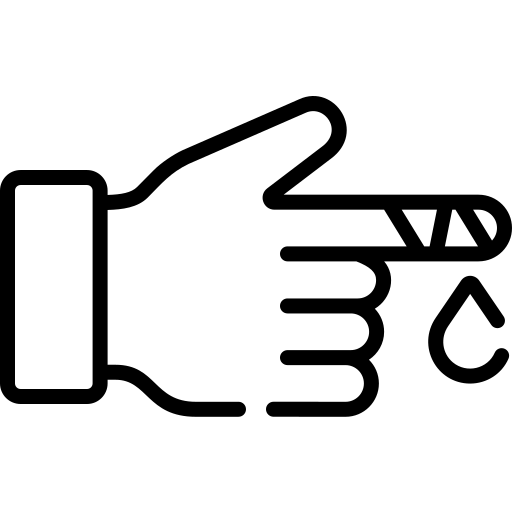 25) статьи 226 - 231 изложить в следующей редакции:…
Статья 226. Микроповреждения (микротравмы) (НОВОЕ).


  Новое определение: Под микроповреждениями (микротравмами) понимаются ссадины, кровоподтеки, ушибы мягких тканей, поверхностные раны и другие повреждения, полученные работниками и другими лицами, участвующими в производственной деятельности работодателя, при исполнении ими трудовых обязанностей или выполнении какой-либо работы по поручению работодателя (его представителя), а также при осуществлении иных правомерных действий, обусловленных трудовыми отношениями с работодателем либо совершаемых в его интересах, не повлекшие расстройства здоровья или наступление временной нетрудоспособности.
Работодатель самостоятельно осуществляет учет и рассмотрение обстоятельств и причин, приведших к возникновению микроповреждений (микротравм) работников.
Основание регистрации и рассмотрения обстоятельств и причин МП (МТ): обращение пострадавшего к своему непосредственному или вышестоящему руководителю, работодателю (его представителю).
Рекомендации по учету микроповреждений (микротравм) работников утверждаются Минтрудом с учетом мнения РТК по регулированию социально-трудовых отношений (Приказ Минтруда России от 15.09.2021 № 632н).
35
Трудовой кодекс Российской Федерации
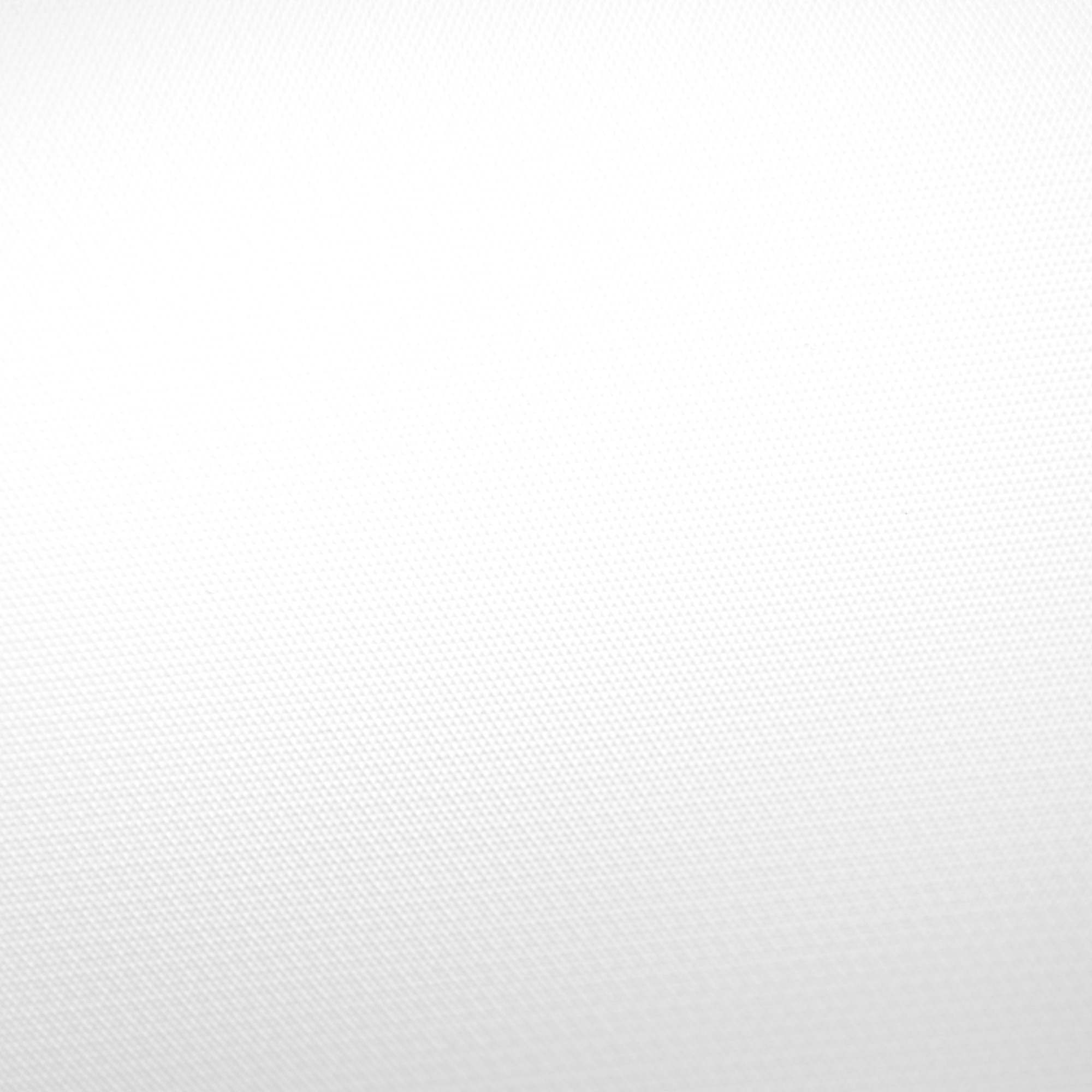 ГЛАВА 36.1 «РАССЛЕДОВАНИЕ, ОФОРМЛЕНИЕ (РАССМОТРЕНИЕ), УЧЕТ МИКРОПОВРЕЖДЕНИЙ (МИКРОТРАВМ), НЕСЧАСТНЫХ СЛУЧАЕВ» РАЗДЕЛА Х «ОХРАНА ТРУДА»
25) статьи 226 - 231 изложить в следующей редакции:…
Статья 227. Несчастные случаи, подлежащие расследованию и учету (ст. 227  ТК РФ (старая ред.)).
 Расследованию и учету подлежат следующие несчастные случаи: происшедшие с работниками и др. лицами, участвующими в производственной деятельности работодателя (в т.ч. с лицами, подлежащими обязательному социальному страхованию от НС на производстве и профзаболеваний), при исполнении ими трудовых обязанностей или выполнении какой-либо работы по поручению работодателя (его представителя), а также при осуществлении иных правомерных действий, обусловленных трудовыми отношениями с работодателем либо совершаемых в его интересах.
Лица, участвующие в производственной деятельности работодателя:
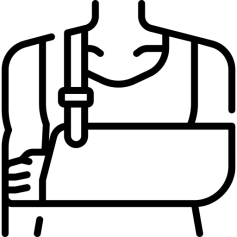 работники по трудовому договору;
работники и другие лица, получающие образование по ученическому договору;
обучающиеся, проходящие производственную практику;
лица, страдающие психическими расстройствами, участвующие в производительном труде на лечебно-производственных предприятиях в порядке
трудовой терапии в соответствии с мед.рекомендациями;
лица, осужденные к лишению свободы и привлекаемые к труду;
«волонтеры»;
члены производственных кооперативов и члены крестьянских (фермерских) хозяйств, принимающие личное трудовое участие в их деятельности.
36
Трудовой кодекс Российской Федерации
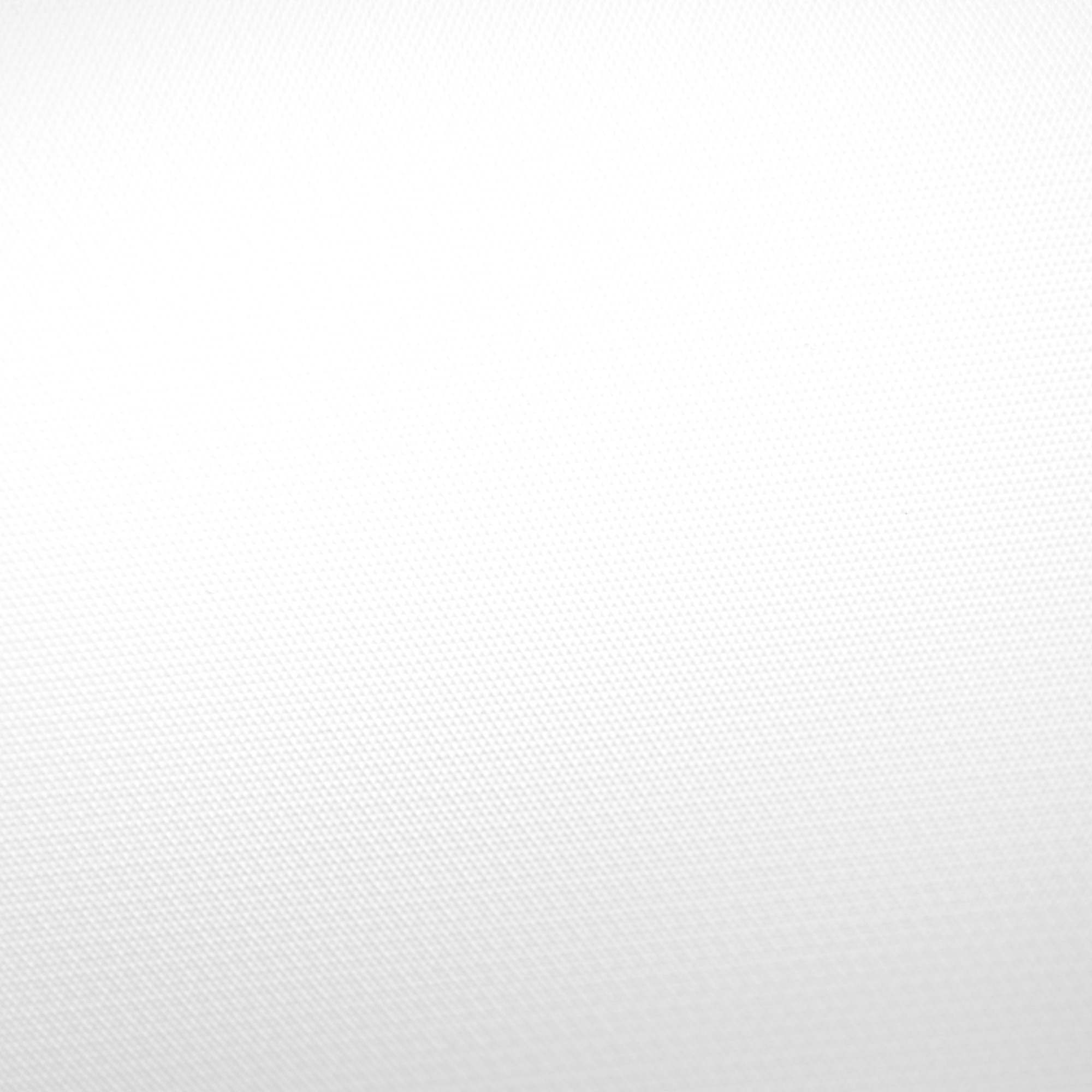 ГЛАВА 36.1 «РАССЛЕДОВАНИЕ, ОФОРМЛЕНИЕ (РАССМОТРЕНИЕ), УЧЕТ МИКРОПОВРЕЖДЕНИЙ (МИКРОТРАВМ), НЕСЧАСТНЫХ СЛУЧАЕВ» РАЗДЕЛА Х «ОХРАНА ТРУДА»
25) статьи 226 - 231 изложить в следующей редакции:…
Статья 227. Несчастные случаи, подлежащие расследованию и учету (ст. 227  ТК РФ (старая ред.)).
Расследованию подлежат следующие события (полученные травмы):







если указанные события произошли:









при следовании на транспортном средстве в качестве сменщика во время междусменного отдыха (водитель-сменщик на транспортном средстве, проводник или механик рефрижераторной секции в поезде, член бригады почтового вагона и другие);
при работе вахтовым методом во время междусменного отдыха, а также при нахождении на судне (воздушном, морском, речном, рыбопромысловом) в свободное от вахты и судовых работ время;
при осуществлении иных правомерных действий, обусловленных трудовыми отношениями с работодателем либо совершаемых в его интересах, в том числе действий, направленных на предотвращение катастрофы, аварии или несчастного случая.
Расследованию в установленном порядке как несчастные случаи подлежат также события, указанные в части третьей настоящей статьи, если они произошли с лицами, привлеченными в установленном порядке к участию в работах по предотвращению катастрофы, аварии или иных чрезвычайных обстоятельств либо в работах по ликвидации их последствий.
телесные повреждения (травмы), в том числе нанесенные другим лицом; тепловой удар; ожог; обморожение; отравление; утопление; поражение электрическим током, молнией, излучением; укусы и другие телесные повреждения, 



нанесенные животными, в том
 числе насекомыми и паукообразными; повреждения вследствие взрывов, аварий, разрушения зданий, сооружений и конструкций, стихийных бедствий и других чрезвычайных обстоятельств, иные 



повреждения здоровья, обусловленные воздействием 
внешних факторов, повлекшие за собой необходимость перевода пострадавших на другую работу, временную или стойкую утрату ими трудоспособности либо смерть пострадавших,
в течение рабочего времени на территории работодателя либо в ином месте выполнения работы, в том числе во время установленных перерывов…, выполнения других предусмотренных ПВТР действий перед началом и после окончания работы, или при выполнении работы за пределами рабочего времени, в выходные и нерабочие праздничные дни;
при следовании к работе или с работы на транспорте работодателя либо на личном транспортном средстве (если оно используется в производственных (служебных) целях);
при следовании к месту служебной командировки и обратно, во время служеб. поездок на общественном или служебном транспорте, а также при следовании по распоряжению работодателя (его представителя) к месту выполнения работы (поручения) и обратно, в т.ч. пешком; и др. события.
37
Трудовой кодекс Российской Федерации
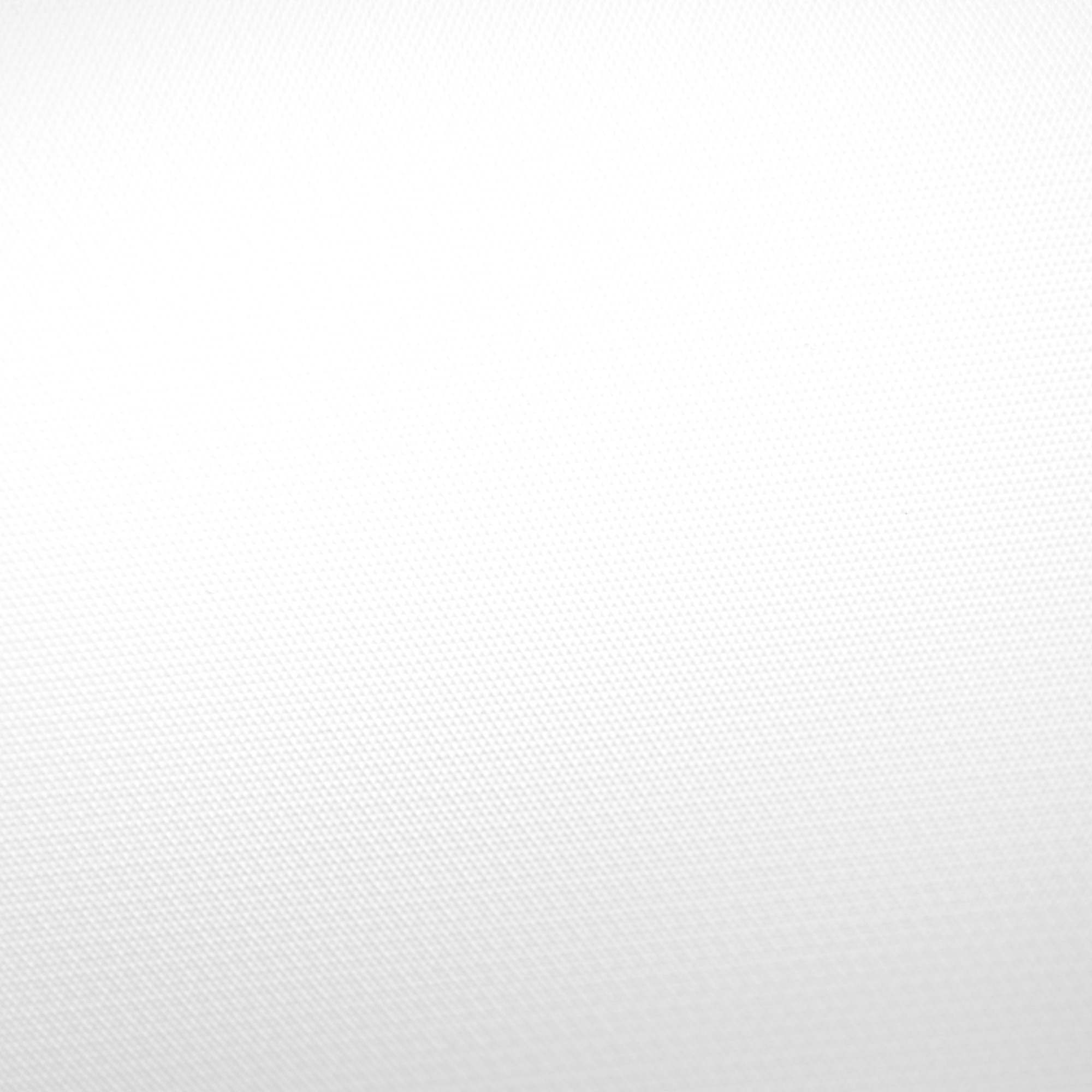 ГЛАВА 36.1 «РАССЛЕДОВАНИЕ, ОФОРМЛЕНИЕ (РАССМОТРЕНИЕ), УЧЕТ МИКРОПОВРЕЖДЕНИЙ (МИКРОТРАВМ), НЕСЧАСТНЫХ СЛУЧАЕВ» РАЗДЕЛА Х «ОХРАНА ТРУДА»
25) статьи 226 - 231 изложить в следующей редакции:…
Статья 228. Обязанности работодателя при несчастном случае (ст. 228  ТК РФ (старая ред.)).
 

Работодатель (его представитель) обязан:
немедленно организовать первую помощь пострадавшему 
и при необходимости доставку его в медицинскую организацию;
принять неотложные меры по предотвращению развития аварийной или иной чрезвычайной ситуации и воздействия травмирующих факторов на других лиц;
сохранить до начала расследования несчастного случая обстановку (на момент происшествия), если это не угрожает жизни и здоровью других лиц, а в случае невозможности ее сохранения - зафиксировать сложившуюся обстановку (составить схемы, провести фотографирование или видеосъемку, другие мероприятия);
в установленный срок проинформировать о несчастном случае соответствующие органы и организации, а о тяжелом или смертельном несчастном случае - также родственников пострадавшего;
принять иные необходимые меры по организации и обеспечению надлежащего и своевременного расследования несчастного случая и оформлению материалов расследования.
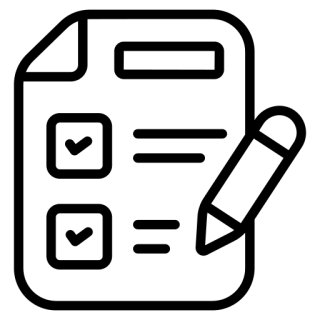 38
Трудовой кодекс Российской Федерации
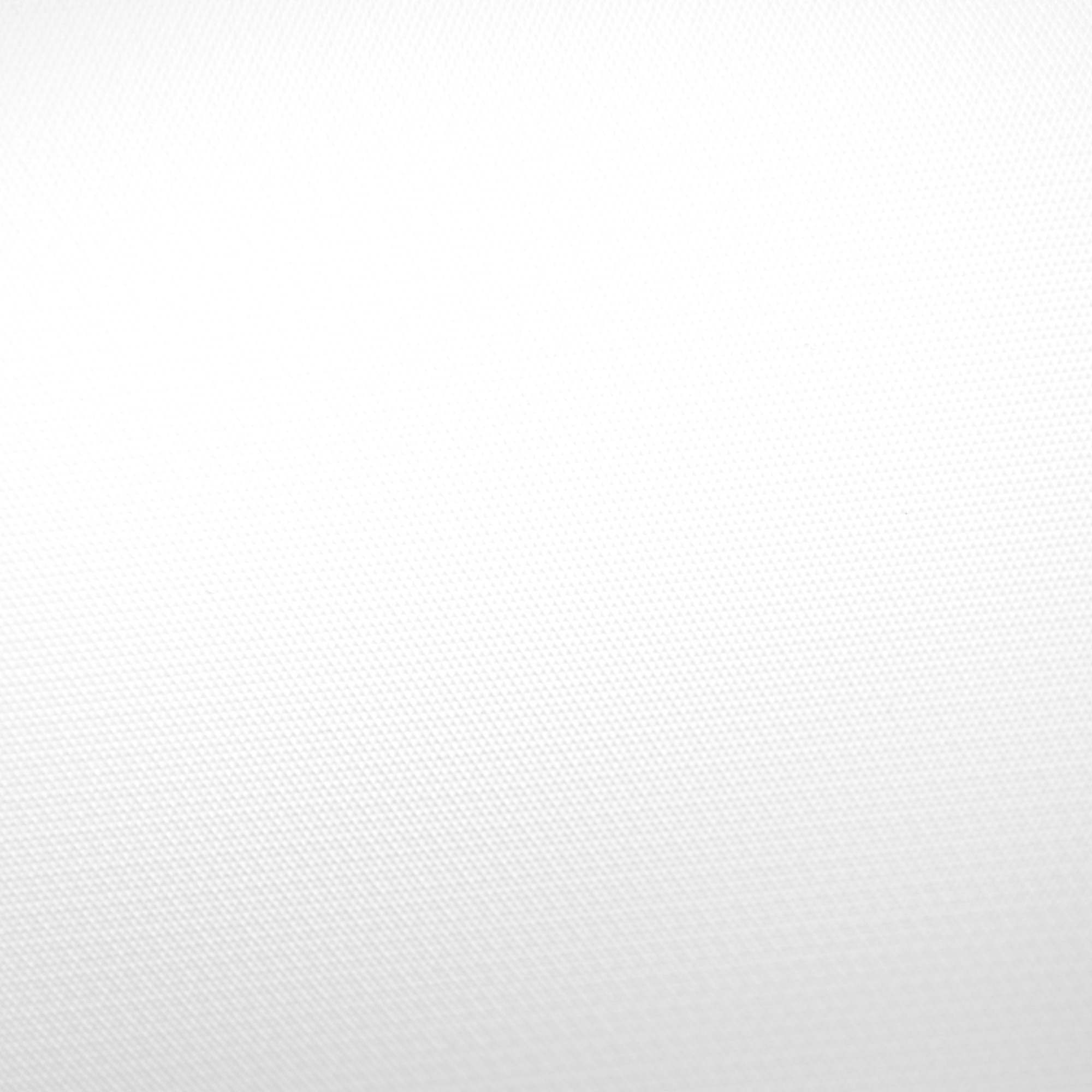 ГЛАВА 36.1 «РАССЛЕДОВАНИЕ, ОФОРМЛЕНИЕ (РАССМОТРЕНИЕ), УЧЕТ МИКРОПОВРЕЖДЕНИЙ (МИКРОТРАВМ), НЕСЧАСТНЫХ СЛУЧАЕВ» РАЗДЕЛА Х «ОХРАНА ТРУДА»
25) статьи 226 - 231 изложить в следующей редакции:…
Статья 228.1. Порядок извещения о несчастных случаях (ст. 228.1  ТК РФ (старая ред.)).
 
При групповом несчастном случае (два человека и более), тяжелом несчастном случае или несчастном случае со смертельным исходом - в течение суток:
в ГИТ по месту происшедшего несчастного случая;
в прокуратуру по месту происшедшего несчастного случая;
в орган исполнительной власти субъекта Российской Федерации или в орган местного самоуправления по месту происшедшего несчастного случая;
работодателю, направившему работника, с которым произошел несчастный случай;
в территориальный орган Ростехнадзора, если объект ему подконтролен;
в отделение ФСС РФ по месту регистрации работодателя в качестве страхователя;
в Минздрав РФ, Роспотребнадзор, Минтруд РФ или Минздрав СО, или др. орган;
в территориальное объединение организаций профсоюзов (ФНПР).
Если НС перешел в категорию тяжелых или смертельных несчастных случаев, то в течение 3 кал. дней извещаются: ГИТ по месту происшедшего несчастного случая, территориальное объединение организаций профсоюзов (МОООП) и территориальный орган Ростехнадзора (если объект ему подконтролен), а также в ГУ ФСС РФ по месту регистрации работодателя в качестве страхователя.
39
Трудовой кодекс Российской Федерации
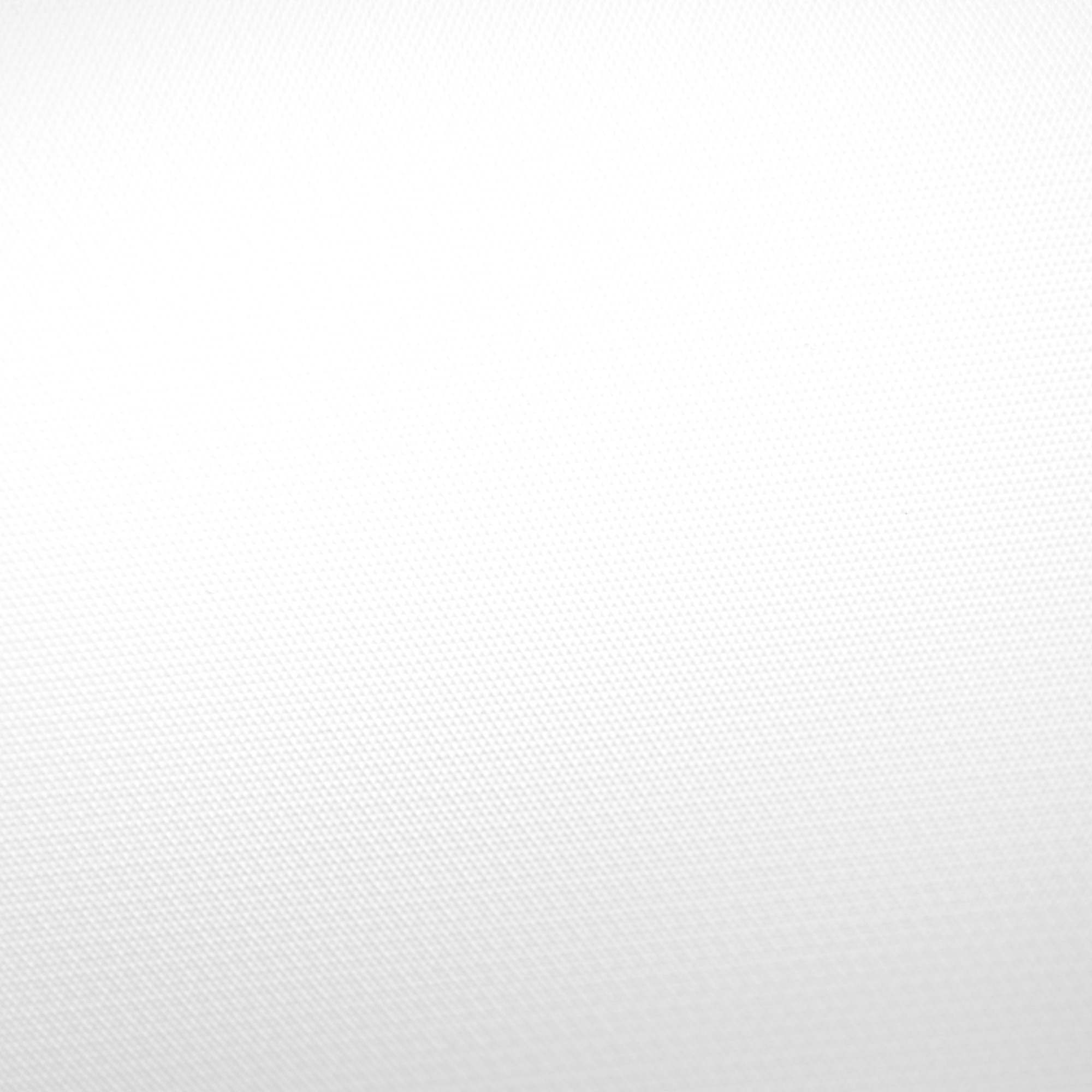 ГЛАВА 36.1 «РАССЛЕДОВАНИЕ, ОФОРМЛЕНИЕ (РАССМОТРЕНИЕ), УЧЕТ МИКРОПОВРЕЖДЕНИЙ (МИКРОТРАВМ), НЕСЧАСТНЫХ СЛУЧАЕВ» РАЗДЕЛА Х «ОХРАНА ТРУДА»
25) статьи 226 - 231 изложить в следующей редакции:…
Статья 228.1. Порядок извещения о несчастных случаях (ст. 228.1  ТК РФ (старая ред.)).
 
О случаях острого заболевания (отравления) работников, в отношении которого имеются основания предполагать, что его возникновение обусловлено воздействием вредных и (или) опасных производственных факторов, работодатель (его представитель) сообщает в соответствующий территориальный орган Роспотребнадзора.
В силу пп. 6 п.  2  ст.  17  Федерального  закона  от  24.07.1998  № 125-ФЗ «Об обязательном  социальном  страховании  от  несчастных  случаев  на производстве и профзаболеваний» - страхователь (работодатель) обязан в течение суток со дня наступления страхового случая (любого несчастного случая) сообщать о нем страховщику (отделению ФСС РФ).

Форма извещения ФСС РФ – Приложение 1 к Приказу ФСС РФ от 24.08.2000 № 157.

Форма извещения о групповом несчастном случае (тяжелом несчастном случае, несчастном случае со смертельным исходом) – Форма 1 Приложения №  1 к постановлению Минтруда Российской Федерации от 24.10.2002 № 73.
40
Трудовой кодекс Российской Федерации
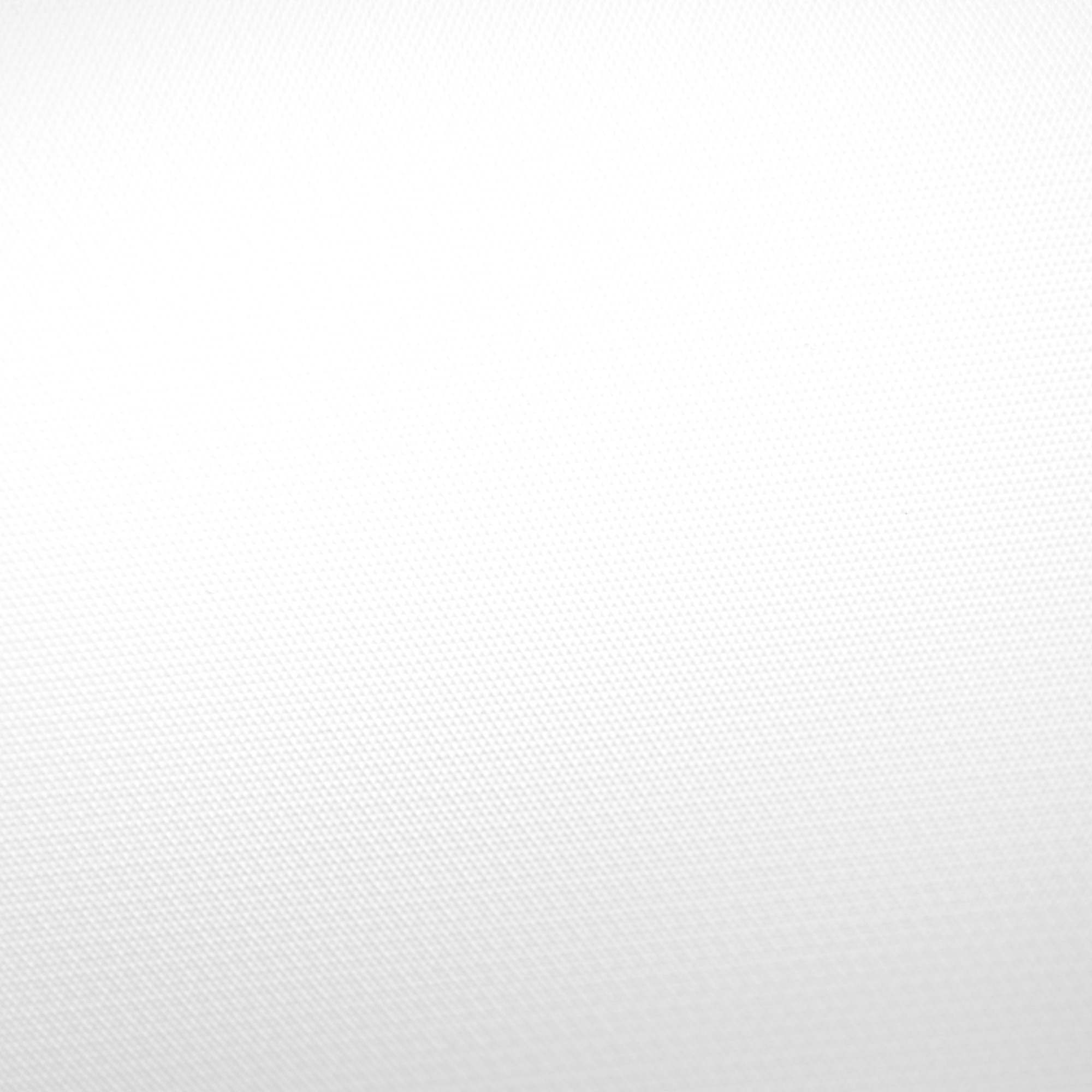 ГЛАВА 36.1 «РАССЛЕДОВАНИЕ, ОФОРМЛЕНИЕ (РАССМОТРЕНИЕ), УЧЕТ МИКРОПОВРЕЖДЕНИЙ (МИКРОТРАВМ), НЕСЧАСТНЫХ СЛУЧАЕВ» РАЗДЕЛА Х «ОХРАНА ТРУДА»
25) статьи 226 - 231 изложить в следующей редакции:…
Статья 229. Порядок формирования комиссий по расследованию несчастных случаев (ст. 229  ТК РФ (старая ред.)).
 Комиссия образуется незамедлительно в составе не менее трех человек:
специалист по охране труда или лицо, назначенное ответственным за организацию работы по охране труда приказом (распоряжением) работодателя, 
представители работодателя, 
представители профкома или иного уполномоченного представительного органа работников (при наличии), 
уполномоченный по охране труда (при наличии),
представитель работодателя стороннего работника-пострадавшего. 
Комиссию возглавляет работодатель (его представитель) или государственный инспектор труда при расследовании тяжелых или смертельных НС.
При расследовании тяжелого или смертельного несчастного случая (в том числе в составе группового) в состав комиссии ТАКЖЕ включаются: государственный инспектор труда, представители Минсоцразвития МО (ДТиЗН г. Москва) или органа местного самоуправления (по согласованию), представитель МОООП, представители ФСС РФ. 
Комиссию возглавляет, как правило, государственный инспектор труда.
Состав комиссии утверждается приказом (распоряжением) работодателя. 
«Заинтересованные лица» в состав комиссии НЕ ВКЛЮЧАЮТСЯ.
41
Трудовой кодекс Российской Федерации
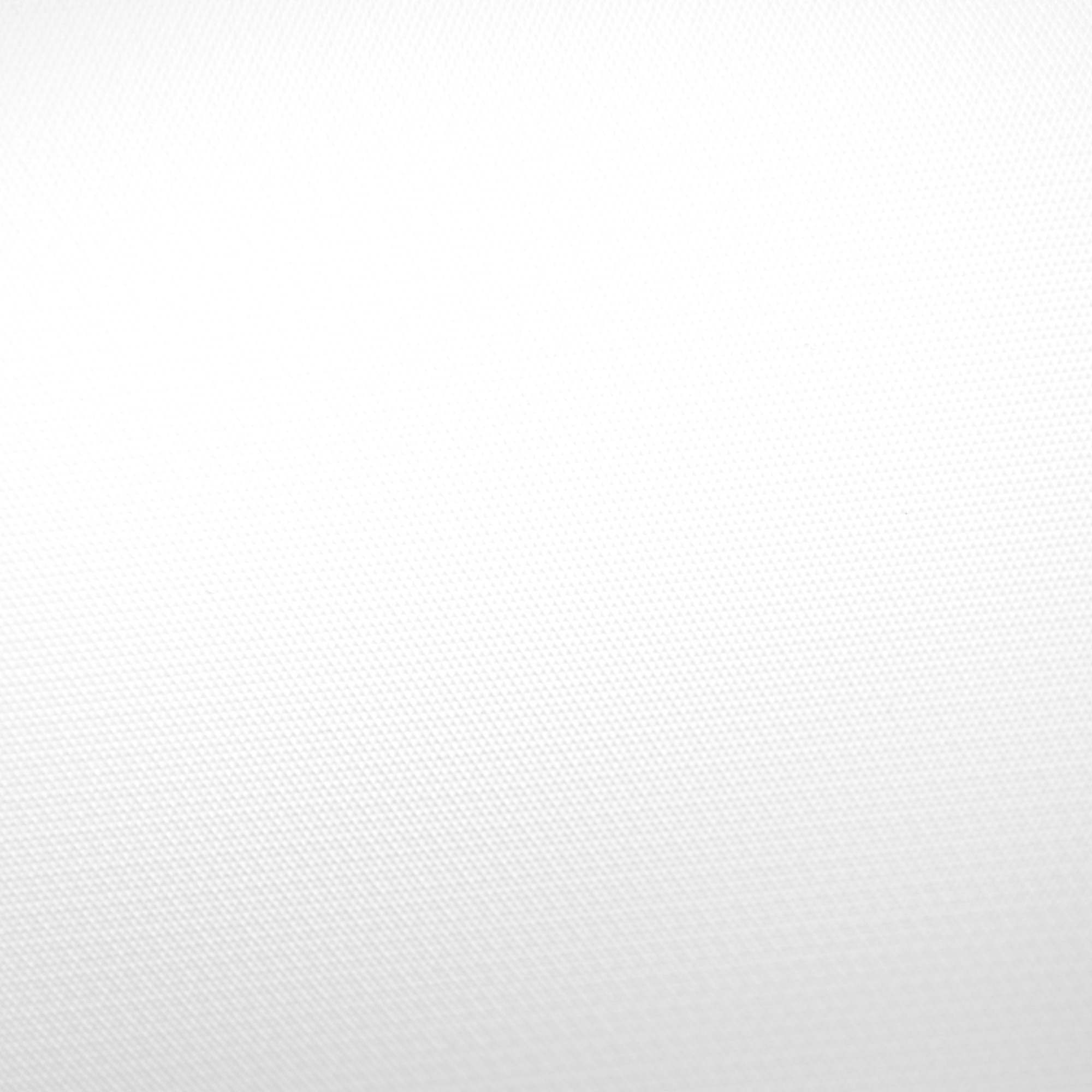 ГЛАВА 36.1 «РАССЛЕДОВАНИЕ, ОФОРМЛЕНИЕ (РАССМОТРЕНИЕ), УЧЕТ МИКРОПОВРЕЖДЕНИЙ (МИКРОТРАВМ), НЕСЧАСТНЫХ СЛУЧАЕВ» РАЗДЕЛА Х «ОХРАНА ТРУДА»
25) статьи 226 - 231 изложить в следующей редакции:…
Неприбытие или несвоевременное прибытие представителя работодателя, который направил своего работника (пострадавшего) для выполнения работ к другому работодателя, не является основанием для изменения сроков расследования.
Работодатель, направивший работника, выполнять работу на территорию другого работодателя, организует расследование с обязательным участием, в созданной им комиссии, представителя работодателя, за которым закреплена указанная территория.
Несчастный случай расследуется тем работодателем, где работник получил травму, в случае если работник работает по совместительству. В этом случае работодатель (его представитель), проводивший расследование, с письменного согласия работника может информировать о результатах расследования «основного» работодателя.
Каждый пострадавший, а также его законный представитель или иное доверенное лицо имеют право на личное участие в расследовании несчастного случая, происшедшего с пострадавшим.
По требованию пострадавшего или в случае смерти пострадавшего по требованию лиц, состоявших на иждивении пострадавшего, либо лиц, состоявших с ним в близком родстве или свойстве, в расследовании несчастного случая может также принимать участие их законный представитель или иное доверенное лицо. Если законный представитель или иное доверенное лицо не участвует в расследовании, работодатель либо председатель комиссии обязан по требованию законного представителя (иного доверенного лица) ознакомить его с материалами расследования.
42
Трудовой кодекс Российской Федерации
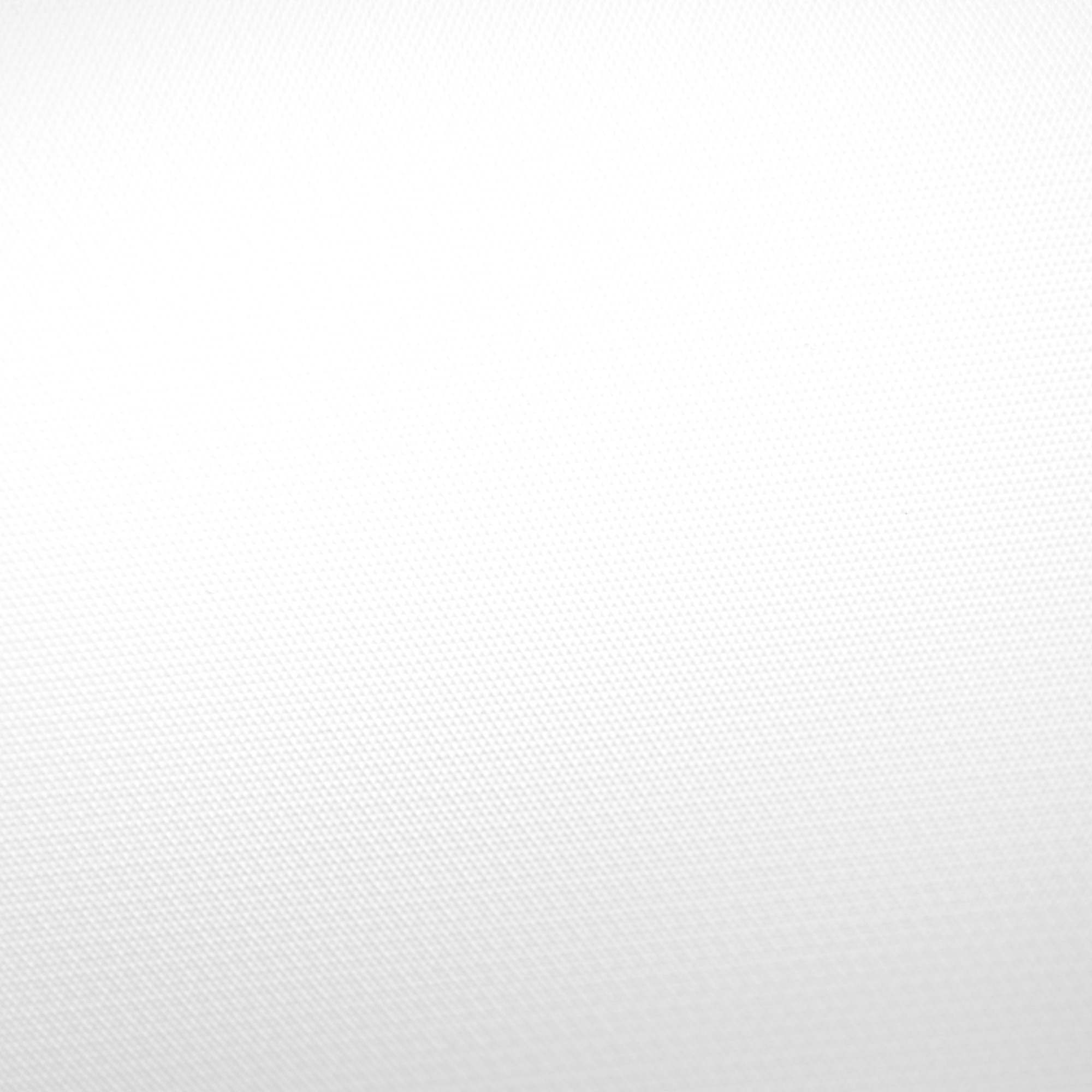 ГЛАВА 36.1 «РАССЛЕДОВАНИЕ, ОФОРМЛЕНИЕ (РАССМОТРЕНИЕ), УЧЕТ МИКРОПОВРЕЖДЕНИЙ (МИКРОТРАВМ), НЕСЧАСТНЫХ СЛУЧАЕВ» РАЗДЕЛА Х «ОХРАНА ТРУДА»
25) статьи 226 - 231 изложить в следующей редакции:…
Статья 229.1. Сроки расследования несчастных случаев (ст. 229.1  ТК РФ (старая ред.)).
 





Несчастный случай, о котором не было своевременно сообщено работодателю или в результате которого нетрудоспособность у пострадавшего наступила не сразу, расследуется в установленном порядке по заявлению пострадавшего или его доверенного лица в течение 1 месяца со дня поступления указанного заявления.
Председатель комиссии может продлить сроки расследования НС для проведения дополнительной проверки обстоятельств НС, получения соответствующих медицинских и иных заключений - не более чем на 15 календарных дней. 
Если завершить расследование в установленные сроки не представляется возможным в связи с необходимостью рассмотрения его обстоятельств в организациях, осуществляющих экспертизу, органах дознания, органах следствия или в суде, решение о продлении срока расследования НС принимается по согласованию с этими организациями, органами либо с учетом принятых ими решений.
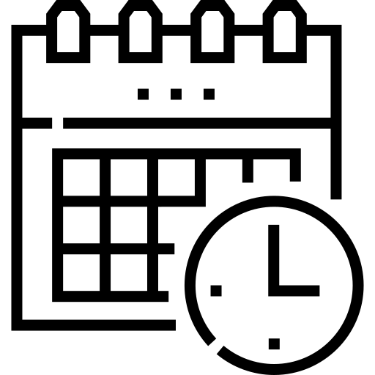 ЛЕГКИЙ НЕСЧАСТНЫЙ СЛУЧАЙ, В Т.Ч. ГРУППОВОЙ НС, - 3 КАЛЕНДАРНЫХ ДНЯ.

ТЯЖЕЛЫЙ ИЛИ СМЕРТЕЛЬНЫЙ НЕСЧАСТНЫЙ СЛУЧАЙ, В Т.Ч. ГРУПОВОЙ НС, - 15 КАЛЕНДАРНЫХ ДНЕЙ.
43
Трудовой кодекс Российской Федерации
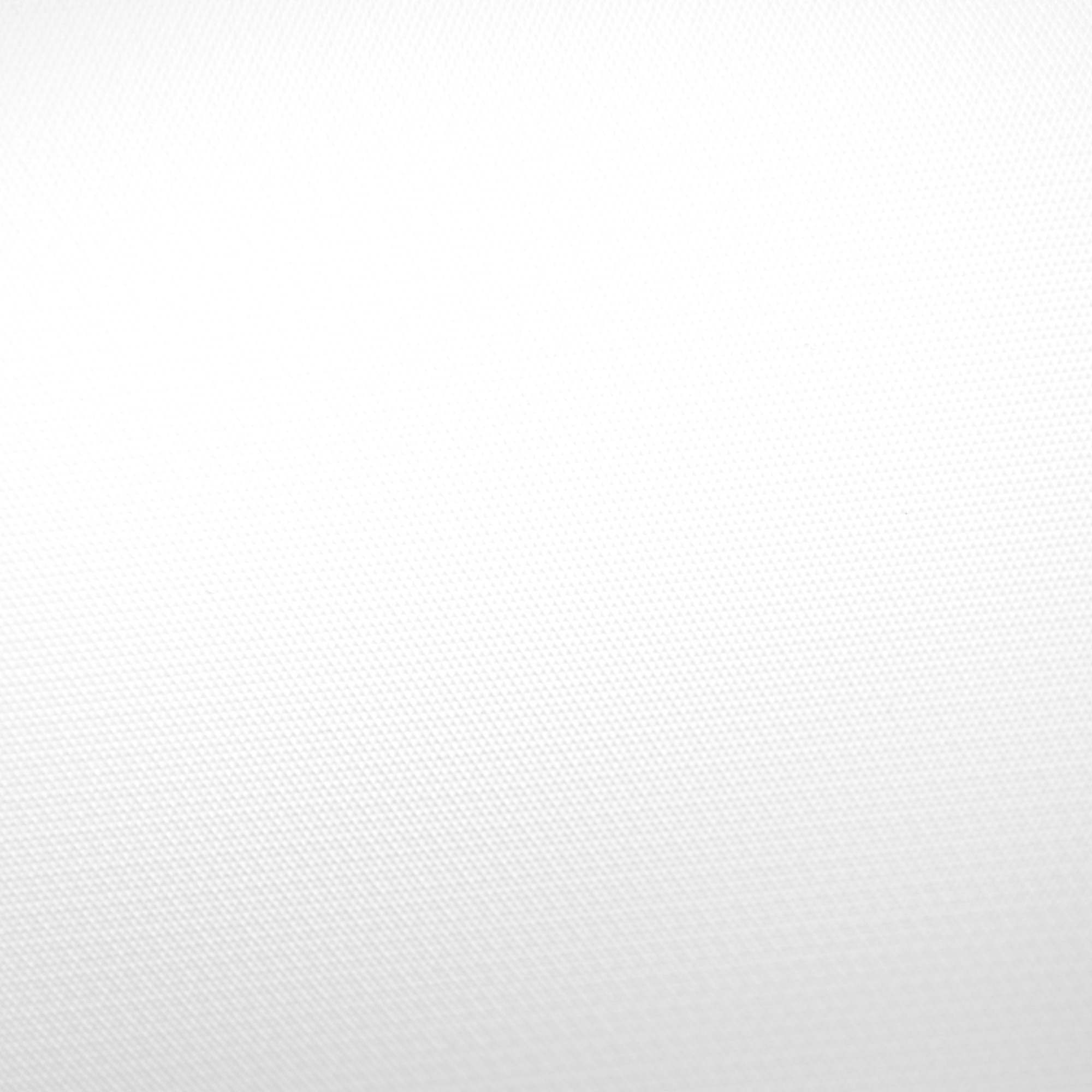 ГЛАВА 36.1 «РАССЛЕДОВАНИЕ, ОФОРМЛЕНИЕ (РАССМОТРЕНИЕ), УЧЕТ МИКРОПОВРЕЖДЕНИЙ (МИКРОТРАВМ), НЕСЧАСТНЫХ СЛУЧАЕВ» РАЗДЕЛА Х «ОХРАНА ТРУДА»
25) статьи 226 - 231 изложить в следующей редакции:…
Статья 229.2. Порядок проведения расследования несчастных случаев (ст. 229.2  ТК РФ (старая ред.)).
 
При расследовании каждого НС комиссия (самостоятельно государственный инспектор труда) выявляет и опрашивает очевидцев происшествия, лиц, допустивших нарушения требований охраны труда, получает необходимую информацию от работодателя (его представителя) и по возможности объяснения от пострадавшего.

По требованию комиссии (государственного инспектора труда) работодатель за счет собственных средств обеспечивает:
выполнение технических расчетов, проведение лабораторных исследований, испытаний, др. экспертных работ и привлечение в этих целях специалистов-экспертов;
фотографирование и (или) видеосъемку места происшествия и поврежденных объектов, составление планов, эскизов, схем, а также информацию с видеокамер, видеорегистраторов и других систем наблюдения и контроля, имеющихся на месте НС;
предоставление транспорта, служебного помещения, средств связи, а также СИЗ для непосредственного проведения мероприятий, связанных с расследованием НС.
44
Трудовой кодекс Российской Федерации
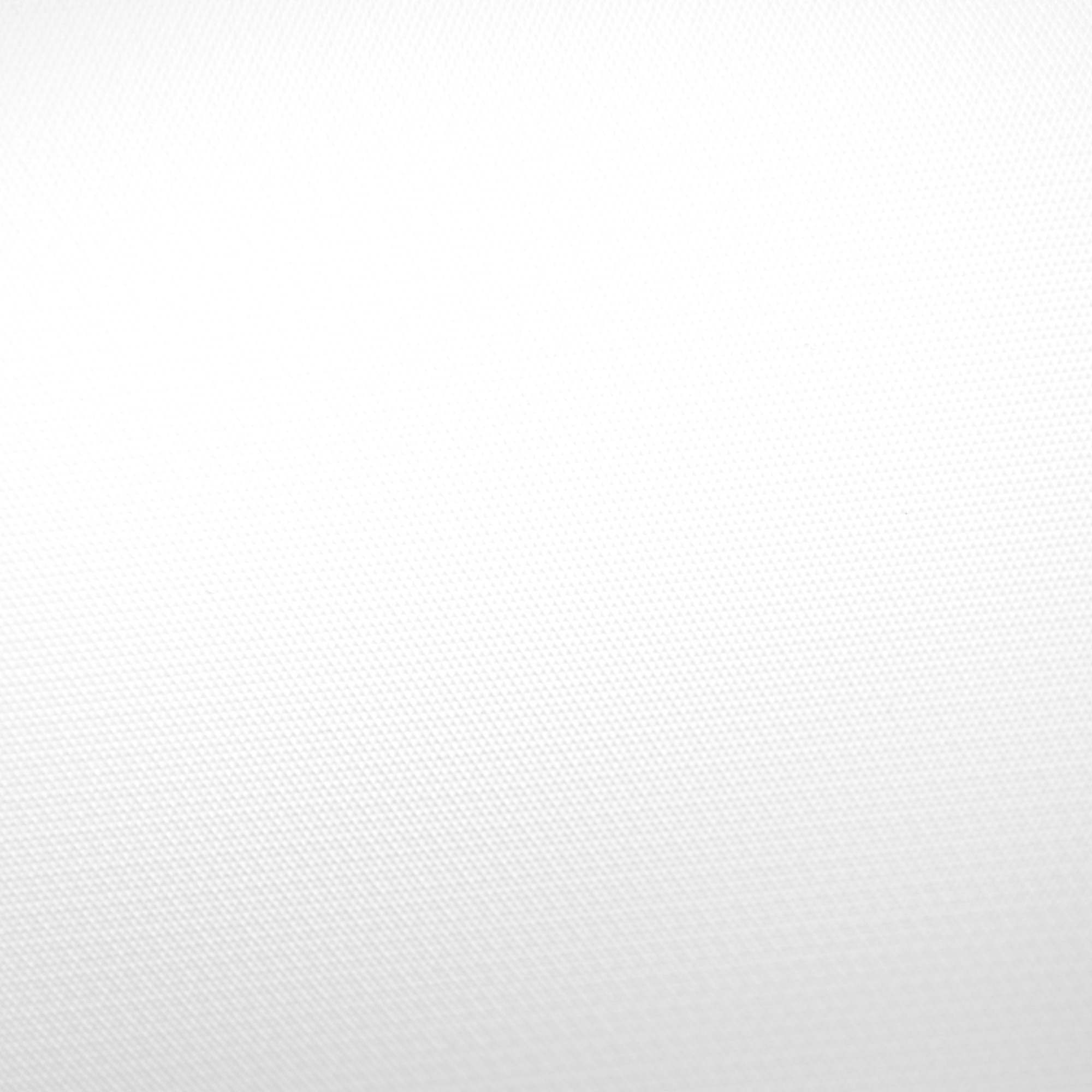 ГЛАВА 36.1 «РАССЛЕДОВАНИЕ, ОФОРМЛЕНИЕ (РАССМОТРЕНИЕ), УЧЕТ МИКРОПОВРЕЖДЕНИЙ (МИКРОТРАВМ), НЕСЧАСТНЫХ СЛУЧАЕВ» РАЗДЕЛА Х «ОХРАНА ТРУДА»
25) статьи 226 - 231 изложить в следующей редакции:…
Статья 229.2. Порядок проведения расследования несчастных случаев (ст. 229.2  ТК РФ (старая ред.)).
 Материалы расследования  НС включают*:
приказ (распоряжение) о создании комиссии по расследованию НС;
планы, эскизы, схемы, протокол осмотра места НС, фото- и видеоматериалы;
документы, характеризующие состояние рабочего места, наличие ОиВПФ;
выписки из журналов регистрации инструктажей по охране труда и протоколов проверки знания пострадавшими требований охраны труда;
протоколы опросов очевидцев НС и должностных лиц, объяснения пострадавших;
экспертные заключения, результаты тех.расчетов, лабораторных исслед. и испыт.;
мед.заключение о характере полученных повреждений здоровья – ф. 315/у;
мед.заключение о состоянии алкогольного, наркотического или иного токсического опьянения (отравления), выданное по запросу работодателя;
копии документов, подтверждающих выдачу пострадавшему СИЗ по нормам;
выписки из ранее выданных работодателю и касающихся предмета расследования предписаний государственных инспекторов, а также выписки из представлений профсоюзных инспекторов труда об устранении нарушений требований ОТ;
решение о продлении срока расследования несчастного случая (при наличии);
другие документы по усмотрению комиссии.
* Конкретный перечень материалов расследования определяется председателем комиссии в зависимости от характера и обстоятельств НС.
45
Трудовой кодекс Российской Федерации
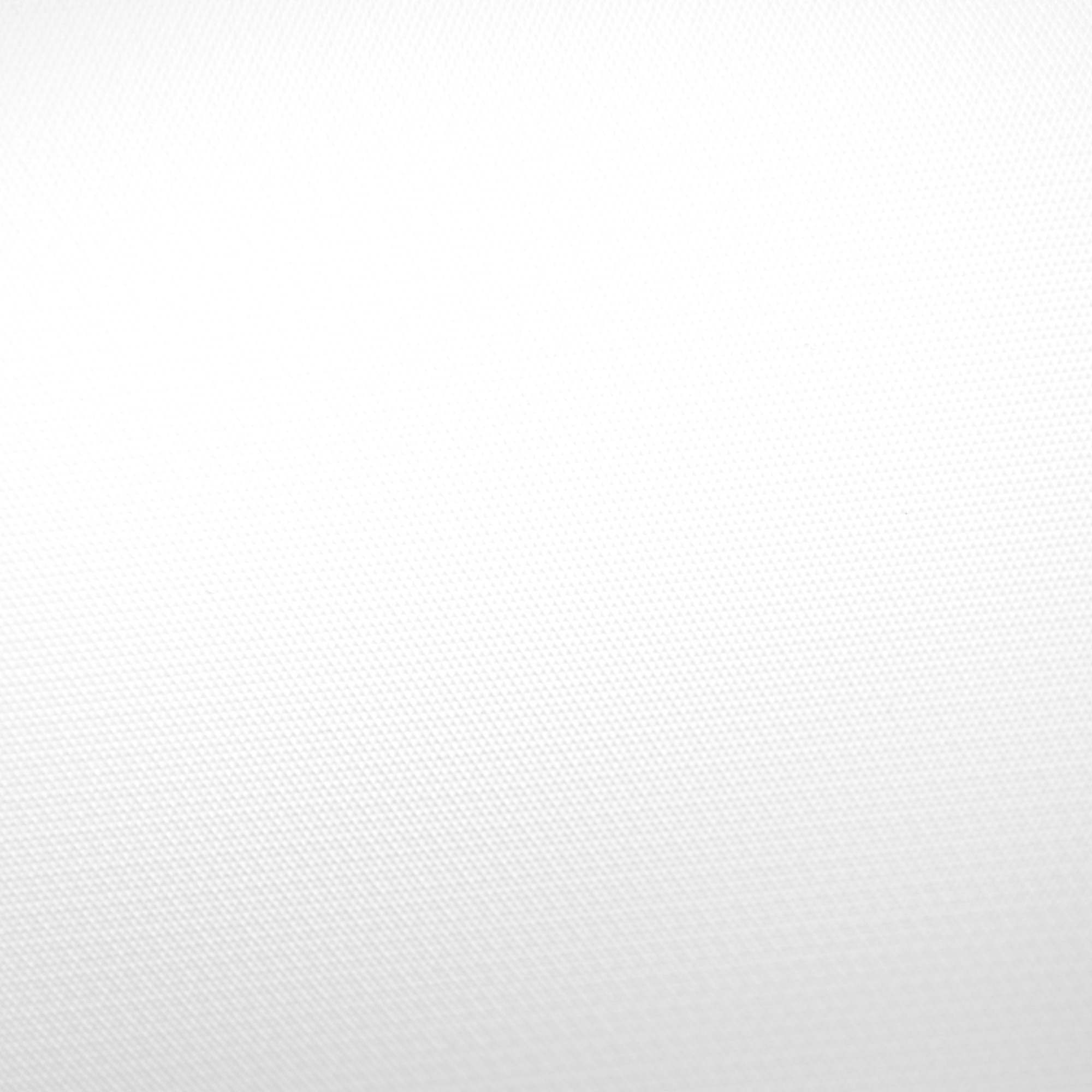 ГЛАВА 36.1 «РАССЛЕДОВАНИЕ, ОФОРМЛЕНИЕ (РАССМОТРЕНИЕ), УЧЕТ МИКРОПОВРЕЖДЕНИЙ (МИКРОТРАВМ), НЕСЧАСТНЫХ СЛУЧАЕВ» РАЗДЕЛА Х «ОХРАНА ТРУДА»
25) статьи 226 - 231 изложить в следующей редакции:…
Статья 229.2. Порядок проведения расследования несчастных случаев (ст. 229.2  ТК РФ (старая ред.)).
 
На основании собранных материалов расследования комиссия (государственный инспектор труда самостоятельно) устанавливает:
обстоятельства и причины НС;
лиц, допустивших нарушения требований ОТ;
вырабатывает предложения по устранению выявленных нарушений, причин НС и предупреждению аналогичных НС;
определяет, были ли действия (бездействие) пострадавшего в момент несчастного случая обусловлены трудовыми отношениями с работодателем либо участием в его производственной деятельности;
в необходимых случаях решает вопрос о том, каким работодателем осуществляется учет несчастного случая;
квалифицирует несчастный случай как несчастный случай на производстве или как несчастный случай, не связанный с производством.
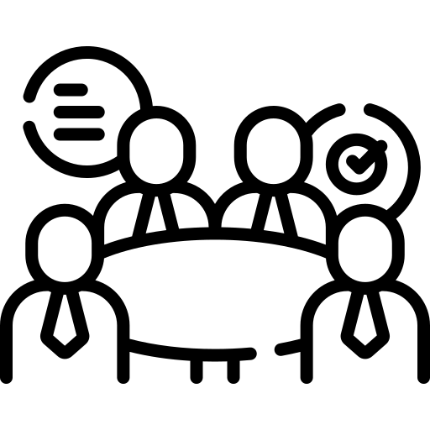 46
Трудовой кодекс Российской Федерации
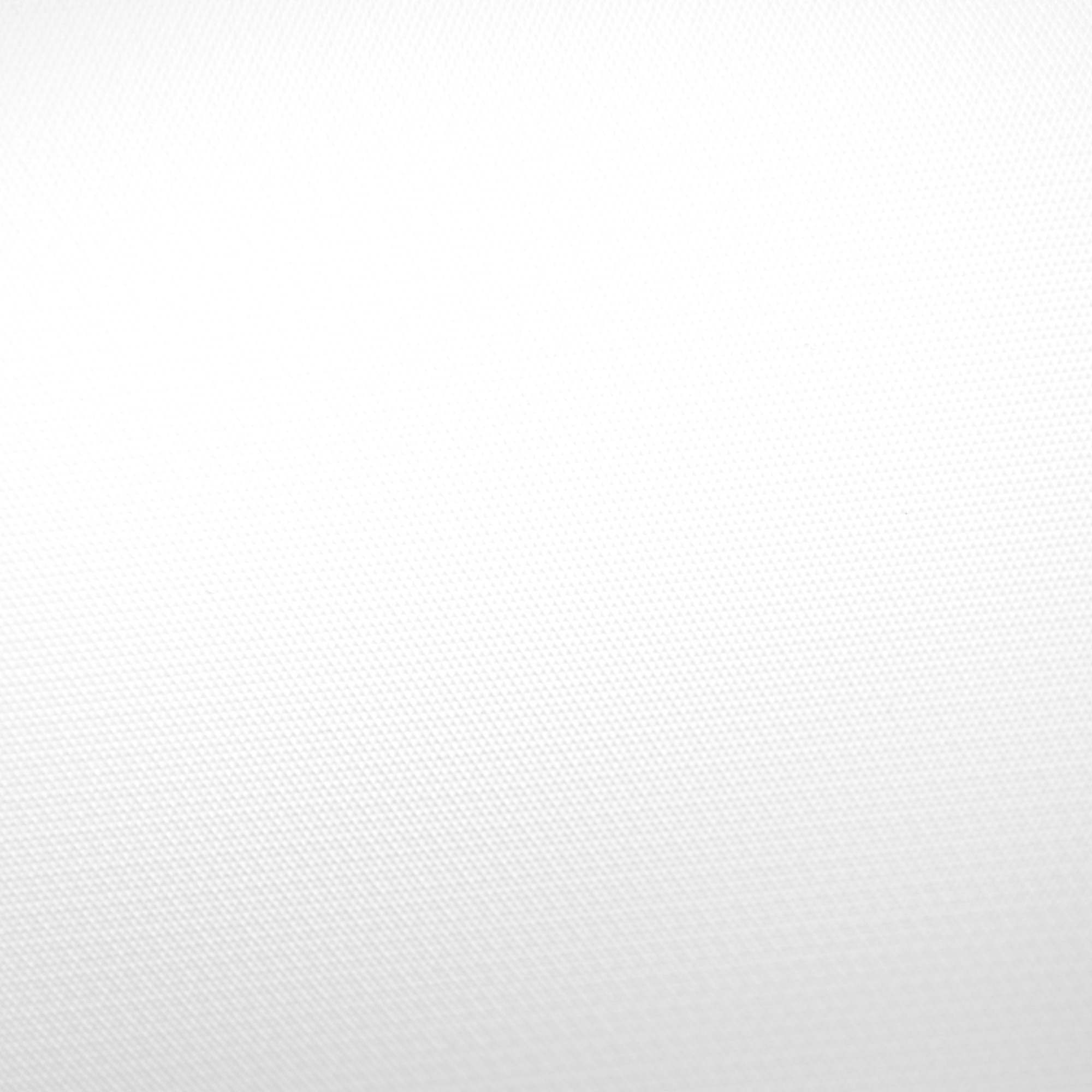 ГЛАВА 36.1 «РАССЛЕДОВАНИЕ, ОФОРМЛЕНИЕ (РАССМОТРЕНИЕ), УЧЕТ МИКРОПОВРЕЖДЕНИЙ (МИКРОТРАВМ), НЕСЧАСТНЫХ СЛУЧАЕВ» РАЗДЕЛА Х «ОХРАНА ТРУДА»
25) статьи 226 - 231 изложить в следующей редакции:…
Статья 229.2. Порядок проведения расследования несчастных случаев (ст. 229.2  ТК РФ (старая ред.)).
 
По решению комиссии (государственного инспектора труда самостоятельно) в зависимости от конкретных обстоятельств несчастные случаи могут квалифицироваться как несчастные случаи, не связанные с производством:

смерть вследствие общего заболевания или самоубийства, подтвержденная в установленном порядке соответственно мед. организацией, следствием или судом;

смерть или повреждение здоровья, единственной причиной которых явилось по заключению мед. организации алкогольное, наркотическое или иное токсическое опьянение (отравление) пострадавшего, не связанное с нарушениями технологического процесса;

несчастный случай, происшедший при совершении пострадавшим действий (бездействия), квалифицированных правоохранительными органами как уголовно наказуемое деяние.
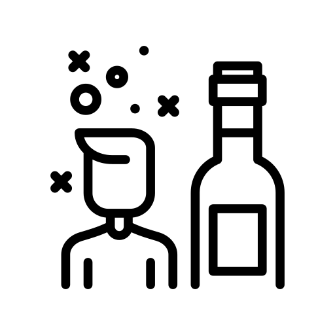 НЕСЧАСТНЫЙ СЛУЧАЙ НА ПРОИЗВОДСТВЕ ЯВЛЯЕТСЯ СТРАХОВЫМ СЛУЧАЕМ, ЕСЛИ ПОСТРАДАВШИЙ ЗАСТРАХОВАН.
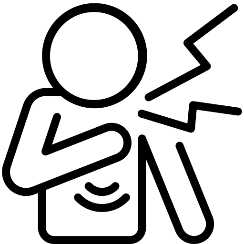 47
Трудовой кодекс Российской Федерации
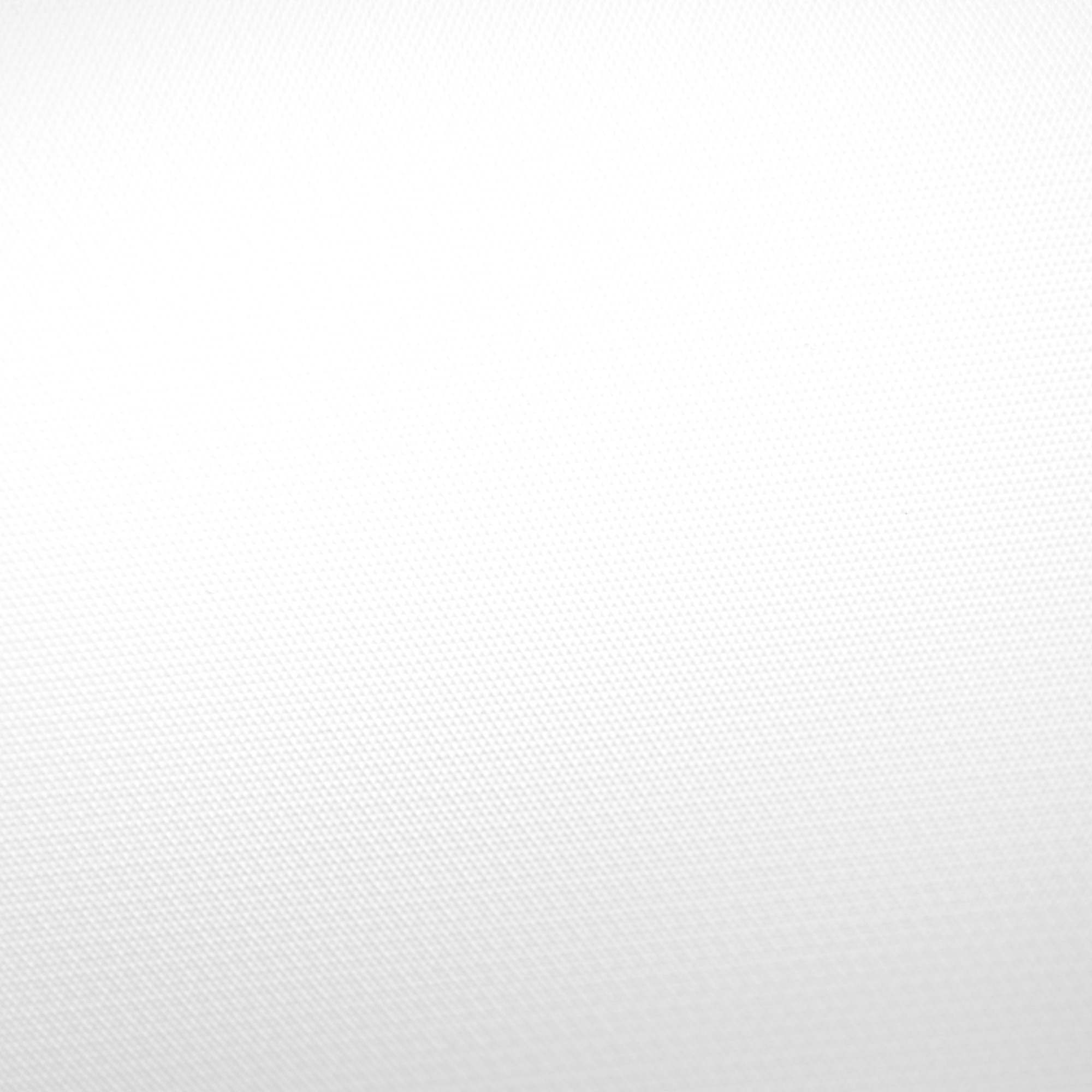 ГЛАВА 36.1 «РАССЛЕДОВАНИЕ, ОФОРМЛЕНИЕ (РАССМОТРЕНИЕ), УЧЕТ МИКРОПОВРЕЖДЕНИЙ (МИКРОТРАВМ), НЕСЧАСТНЫХ СЛУЧАЕВ» РАЗДЕЛА Х «ОХРАНА ТРУДА»
25) статьи 226 - 231 изложить в следующей редакции:…
Статья 229.2. Порядок проведения расследования несчастных случаев (ст. 229.2  ТК РФ (старая ред.)).
 
Если при расследовании несчастного случая с застрахованным установлено, что грубая неосторожность застрахованного (пострадавшего работника) содействовала возникновению или увеличению вреда, причиненного его здоровью, с учетом заключения профкома или иного уполномоченного представительного органа работников (при наличии) комиссия (государственный инспектор труда самостоятельно) устанавливает степень вины застрахованного в процентах*.
Положение об особенностях расследования несчастных случаев на производстве в отдельных отраслях и организациях, формы документов, соответствующие классификаторы, необходимые для расследования НС на производстве, утверждаются Минтрудом России, с учетом мнения РТК по регулированию социально-трудовых отношений (пока действует - постановление Минтруда Российской Федерации от 24.10.2002 № 73).
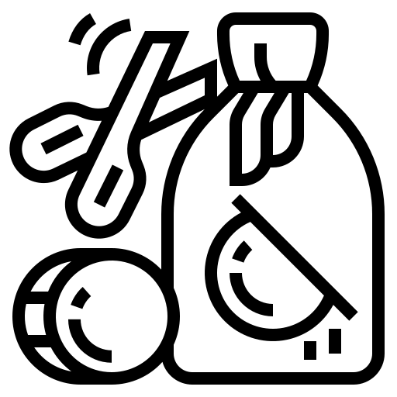 В силу п.  1  ст.  14  Федерального  закона  от  24.07.1998  № 125-ФЗ «Об обязательном  социальном  страховании  от  несчастных  случаев  на производстве и профзаболеваний» - «размер ежемесячных страховых выплат уменьшается соответственно степени вины застрахованного, НО НЕ БОЛЕЕ ЧЕМ НА 25 ПРОЦЕНТОВ»
48
Трудовой кодекс Российской Федерации
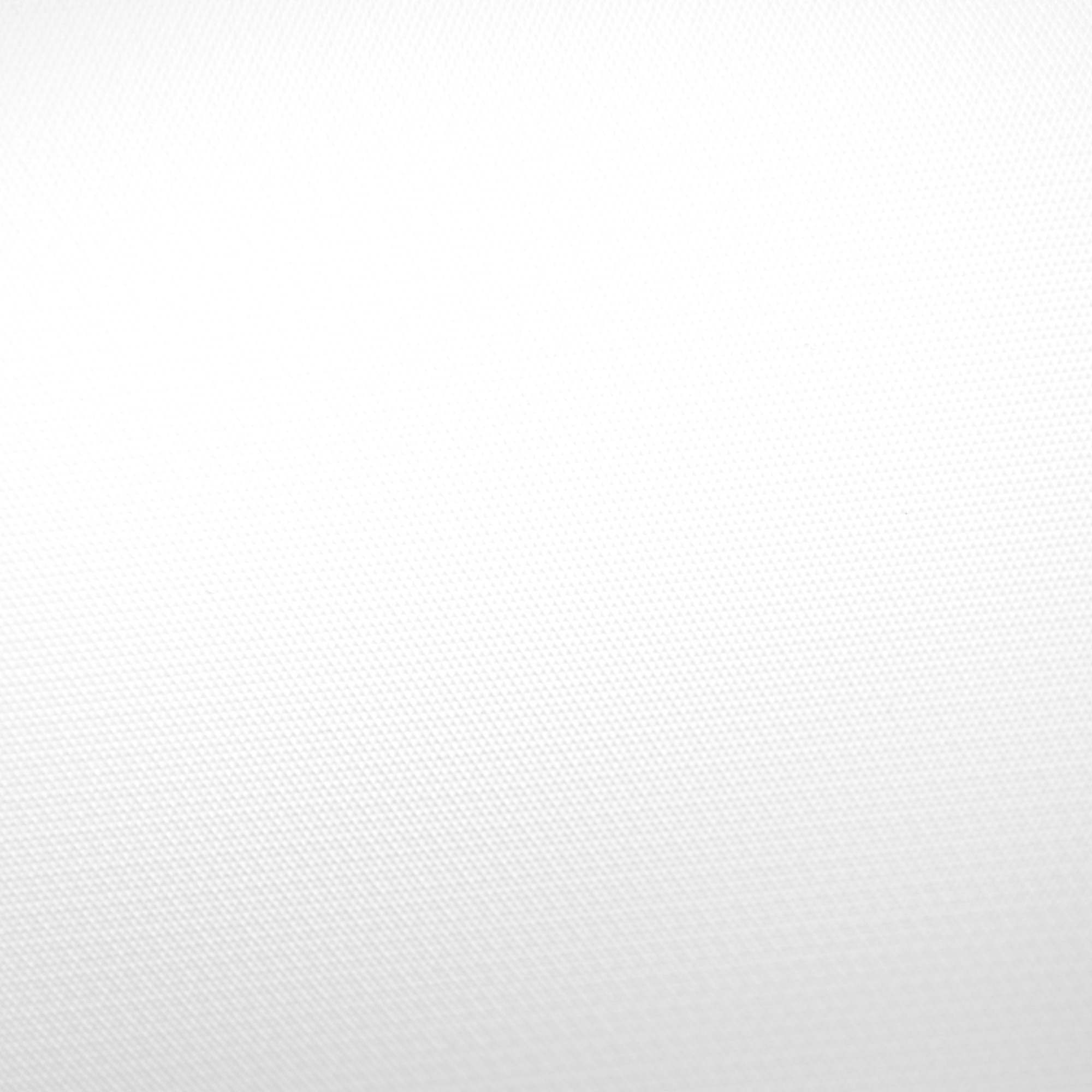 ГЛАВА 36.1 «РАССЛЕДОВАНИЕ, ОФОРМЛЕНИЕ (РАССМОТРЕНИЕ), УЧЕТ МИКРОПОВРЕЖДЕНИЙ (МИКРОТРАВМ), НЕСЧАСТНЫХ СЛУЧАЕВ» РАЗДЕЛА Х «ОХРАНА ТРУДА»
25) статьи 226 - 231 изложить в следующей редакции:…
Статья 229.3. Проведение расследования несчастных случаев государственными инспекторами труда (ст. 229.3  ТК РФ (старая ред.)).
При выявлении сокрытого несчастного случая государственный инспектор труда проводит расследование самостоятельно.
ГосТрудИнспектор проводит дополнительное расследование в следующих случаях*:
при поступлении обращения пострадавшего (его представителя), лица, состоявшего на иждивении погибшего в результате НС, либо иных лиц… о несогласии их с выводами комиссии;
при получении сведений, объективно свидетельствующих о нарушении порядка расследования.
* Дополнительное расследование проводится в отношении НС, расследованных не ранее чем за пять лет до дня наступления указанных обстоятельств.
Дополнительное расследование несчастного случая проводится государственным инспектором труда в соответствии с требованиями главы 36.1 ТК РФ.
Дополнительное расследование проводится с привлечением профсоюзного инспектора труда и представителя ФСС РФ.
По результатам дополнительного расследования ГосТрудИнспектор составляет заключение о НС на производстве и выдает предписание работодателю.

ГосТрудИнспектор имеет право обязать работодателя составить новый акт о НС на производстве (взамен старого), если имеющийся акт оформлен с нарушениями или не соответствует материалам расследования несчастного случая.
49
Трудовой кодекс Российской Федерации
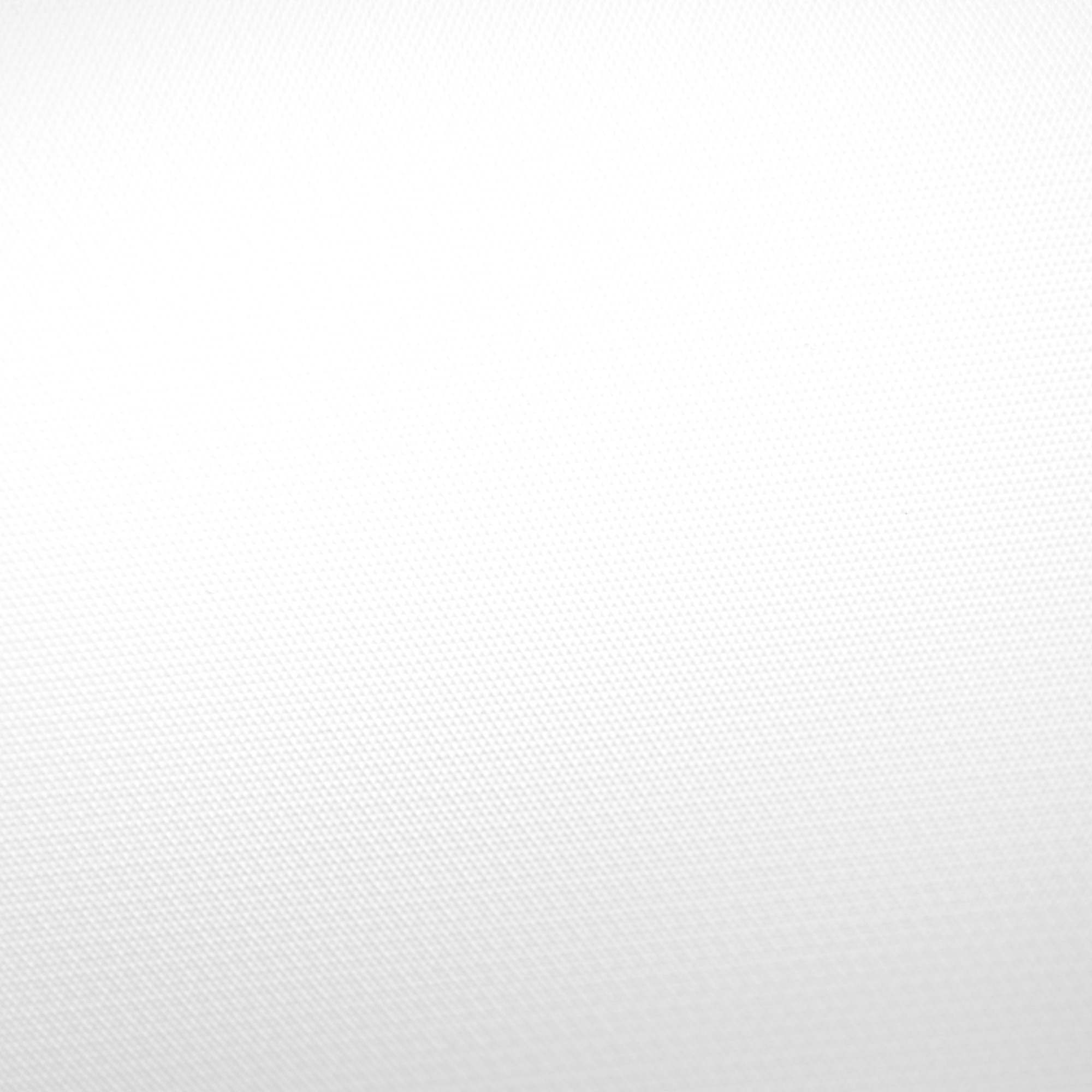 ГЛАВА 36.1 «РАССЛЕДОВАНИЕ, ОФОРМЛЕНИЕ (РАССМОТРЕНИЕ), УЧЕТ МИКРОПОВРЕЖДЕНИЙ (МИКРОТРАВМ), НЕСЧАСТНЫХ СЛУЧАЕВ» РАЗДЕЛА Х «ОХРАНА ТРУДА»
25) статьи 226 - 231 изложить в следующей редакции:…
Статья 230. Порядок оформления материалов расследования несчастных случаев (ст. 230  ТК РФ (старая ред.)).
По каждому НС, связанному с производством и повлекшему за собой необходимость перевода пострадавшего в силу с мед. заключения на другую работу, потерю им трудоспособности на срок не менее 1 дня либо смерть пострадавшего, оформляется акт о несчастном случае на производстве по форме Н-1 в 2 экземплярах (работнику и работодателю), на русском языке и на гос.языке республики РФ.
Групповой НС – акт Н-1 на каждого пострадавшего отдельно.
Работник застрахован: + 1 экз. для ФСС РФ.
В акте Н-1 подробно излагаются обстоятельства и причины НС, указываются лица, допустившие нарушения ГНТ ОТ. Если есть грубая неосторожность пострадавшего, то в акте Н-1 указывается степень вины застрахованного (пострадавшего) в процентах.
Акт Н-1 подписывается комиссией и утверждается работодателем (+ печать).
Работодатель в течение 3 календарных дней после завершения расследования НС выдает выдать 1 экз. - пострадавшему (его представителю); 1 экз. - хранится 45 лет; 1 экз. + материалы расследования – ФСС РФ.

Если случай не связан с производством – оформляется акт по форме 4.

Результаты расследования НС рассматриваются работодателем с участием профкома для принятия мер, направленных на предупреждение НС на производстве.
50
Трудовой кодекс Российской Федерации
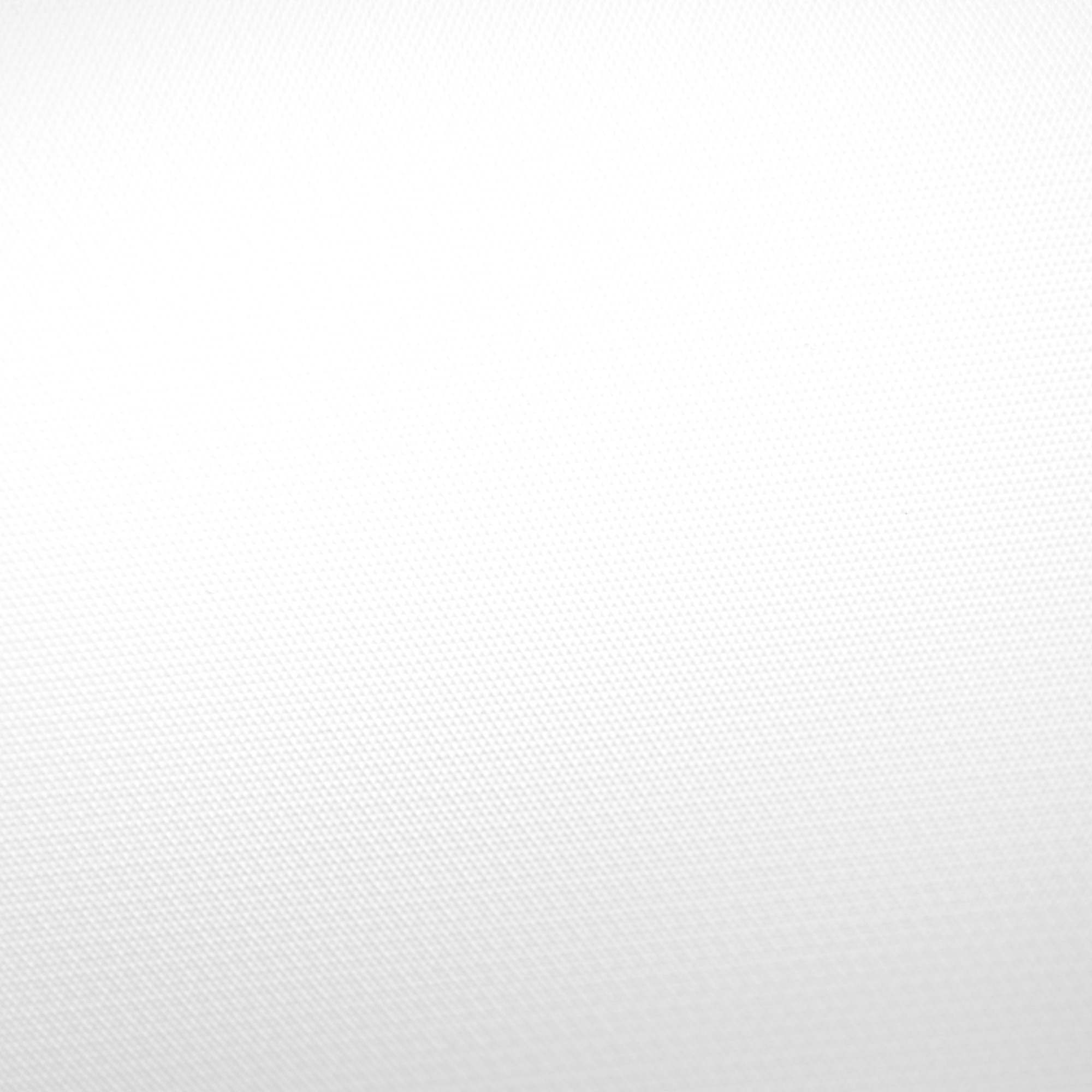 ГЛАВА 36.1 «РАССЛЕДОВАНИЕ, ОФОРМЛЕНИЕ (РАССМОТРЕНИЕ), УЧЕТ МИКРОПОВРЕЖДЕНИЙ (МИКРОТРАВМ), НЕСЧАСТНЫХ СЛУЧАЕВ» РАЗДЕЛА Х «ОХРАНА ТРУДА»
25) статьи 226 - 231 изложить в следующей редакции:…
Статья 230.1. Порядок регистрации и учета несчастных случаев на производстве (ст. 230.1  ТК РФ (старая ред.)).
Каждый несчастный случай регистрируется работодателем  в журнале регистрации несчастных случаев на производстве по установленной форме. 
Экземпляр акта (актов) Н-1 группового НС, тяжелого или смертельного случая вместе с копиями материалов расследования председателем комиссии (государственным инспектором труда самостоятельно) в течение 3 календарных дней после представления работодателю:
направляется в Прокуратуру, в которую сообщалось о данном НС; 
хранится в течение 45 лет работодателем. 
Копии указанного акта (актов) Н-1 вместе с копиями материалов расследования направляются в:
ГИТ и территориальный орган Ростехнадзора (при участии в расследовании);
исполнительный орган ФСС РФ по месту регистрации работодателя. 
территориальное объединение организаций профсоюзов (МОООП). 

После «закрытия больничного листа» работодатель обязан направить в ГИТ, а в необходимых случаях - в территориальный орган Ростехнадзора сообщение по установленной форме 8 о последствиях НС на производстве и мерах, принятых в целях предупреждения НС на производстве.
51
Трудовой кодекс Российской Федерации
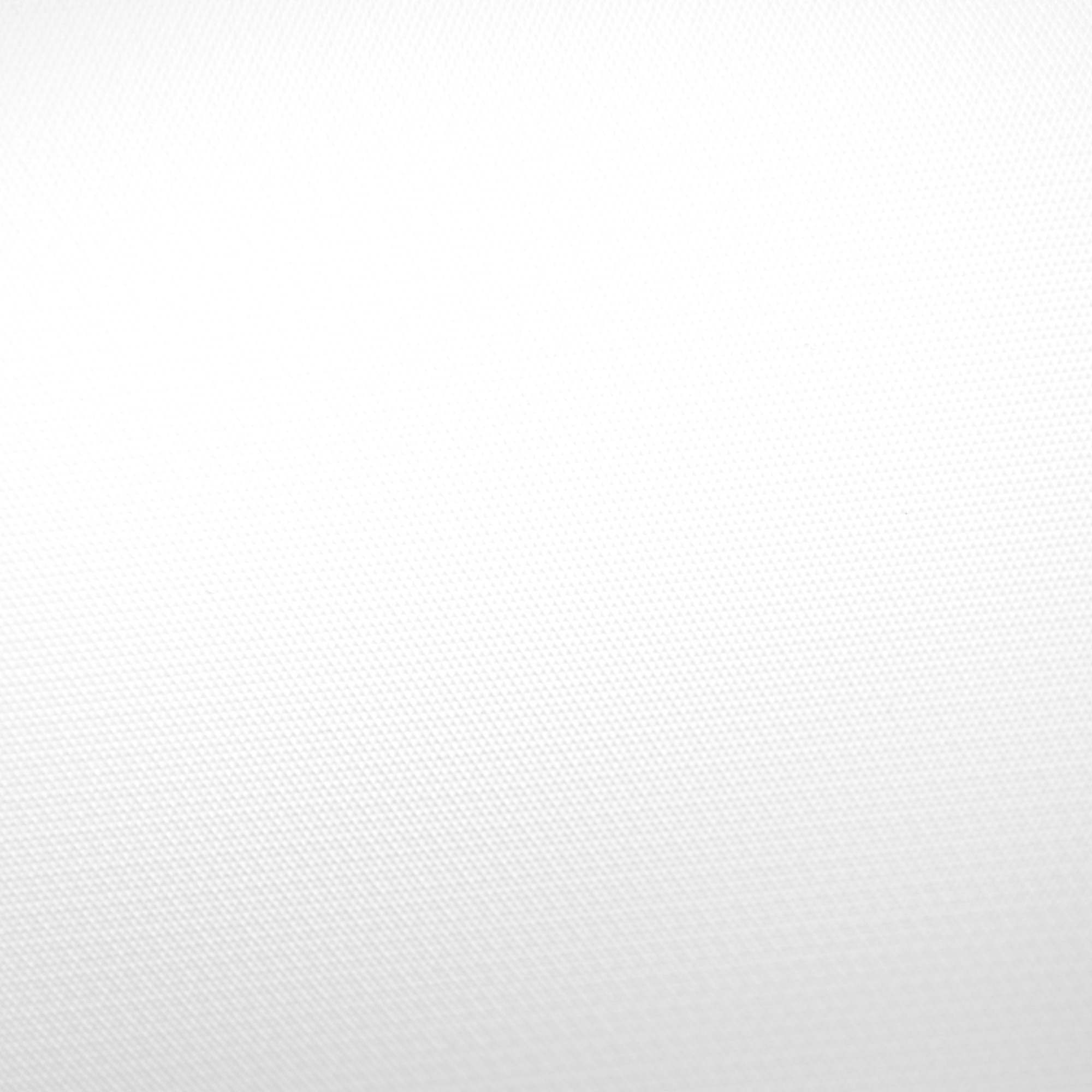 ГЛАВА 36.1 «РАССЛЕДОВАНИЕ, ОФОРМЛЕНИЕ (РАССМОТРЕНИЕ), УЧЕТ МИКРОПОВРЕЖДЕНИЙ (МИКРОТРАВМ), НЕСЧАСТНЫХ СЛУЧАЕВ» РАЗДЕЛА Х «ОХРАНА ТРУДА»
25) статьи 226 - 231 изложить в следующей редакции:…
Статья 231. Рассмотрение разногласий по вопросам расследования, оформления и учета несчастных случаев (ст. 231  ТК РФ (старая ред.)).

Разногласия по вопросам расследования, оформления и учета НС, непризнания работодателем (его представителем) факта НС, отказа в проведении расследования НС и составлении соответствующего акта (Н-1), несогласия пострадавшего (его законного представителя или иного доверенного лица), а при несчастных случаях со смертельным исходом - лиц, состоявших на иждивении погибшего в результате НС, либо лиц, состоявших с ним в близком родстве или свойстве (их законного представителя или иного доверенного лица), с содержанием акта о НС рассматриваются Рострудом  и ГИТ, решения которых могут быть обжалованы в суд. В этих случаях подача жалобы не является основанием для невыполнения работодателем (его представителем) решений государственного инспектора труда.
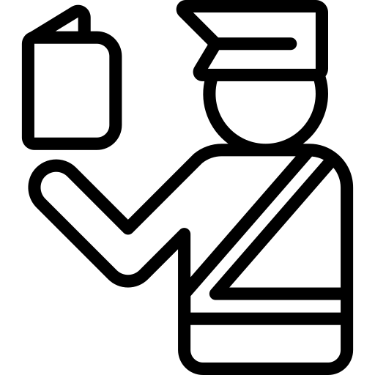 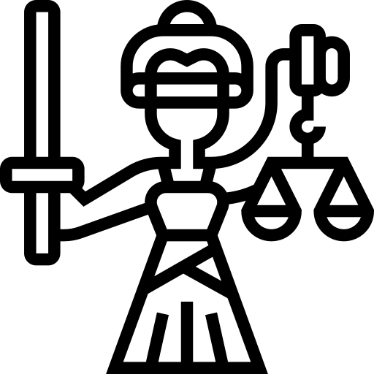 52